GREETINGS FROM  THE NATIONAL DEFENCE COLLEGE, NEW DELHI
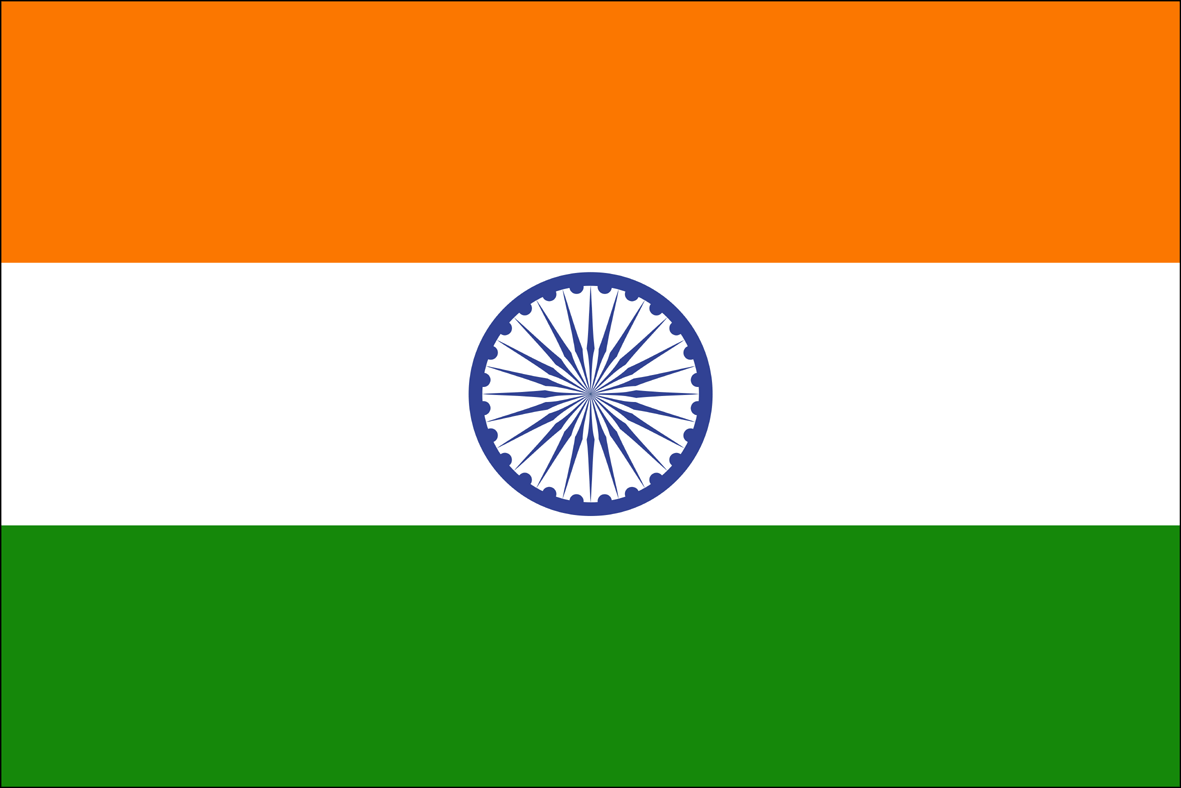 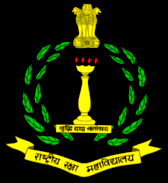 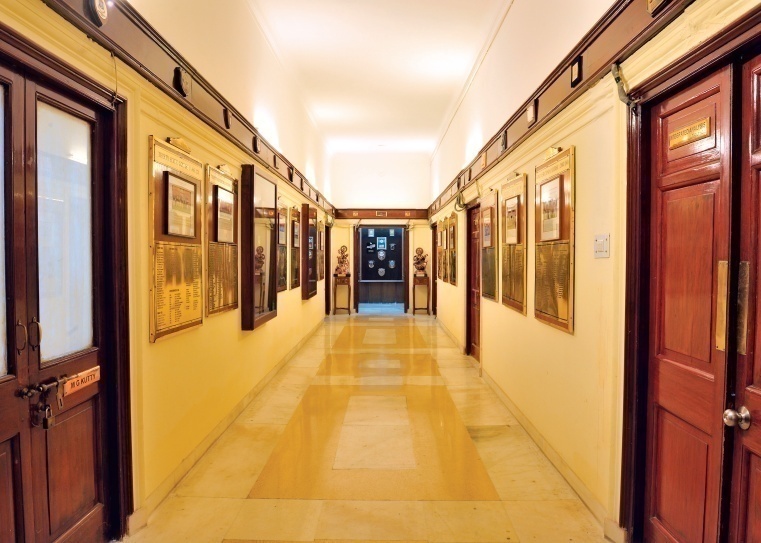 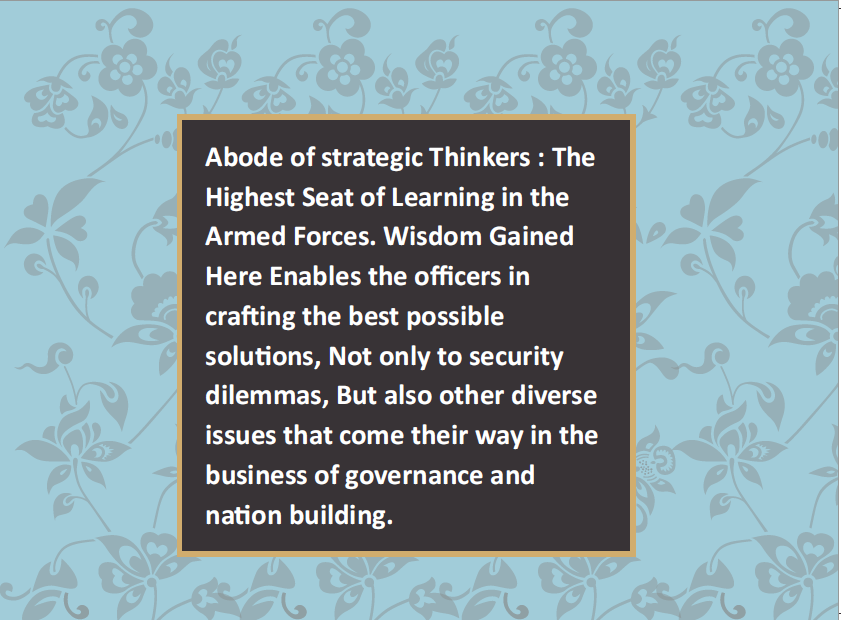 “Abode of the Strategic Thinkers : The Highest Seat of Strategic Learning. Wisdom gained here Enables the officers in crafting the best possible solutions. Not only to security dilemmas but also other diverse issues that come their way in the business of Governance and Nation Building”
PREVIEW
India – Traditional Strengths

 Overview : National Defence College

 India’s Global & Regional Perspective
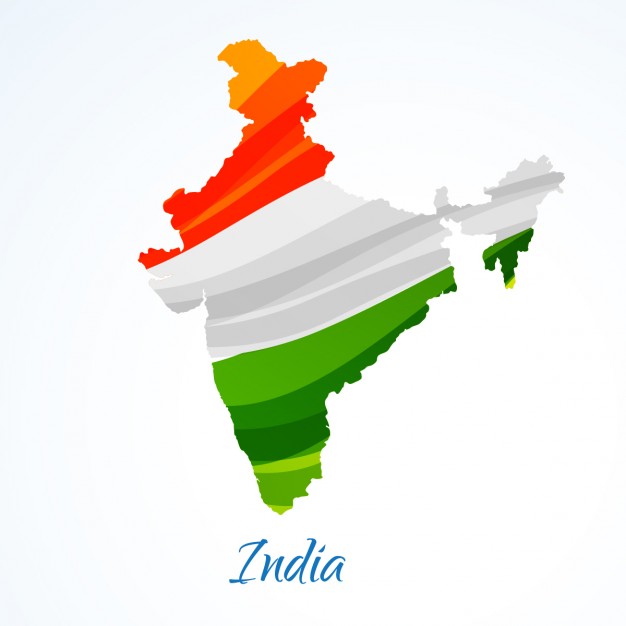 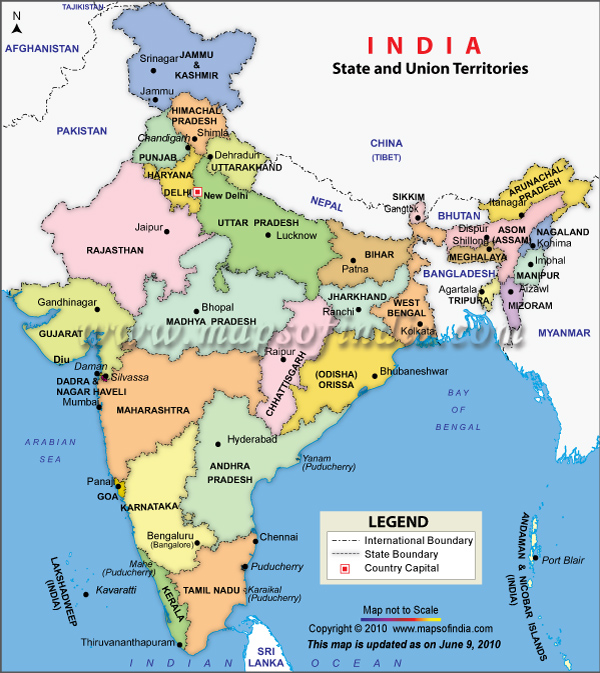 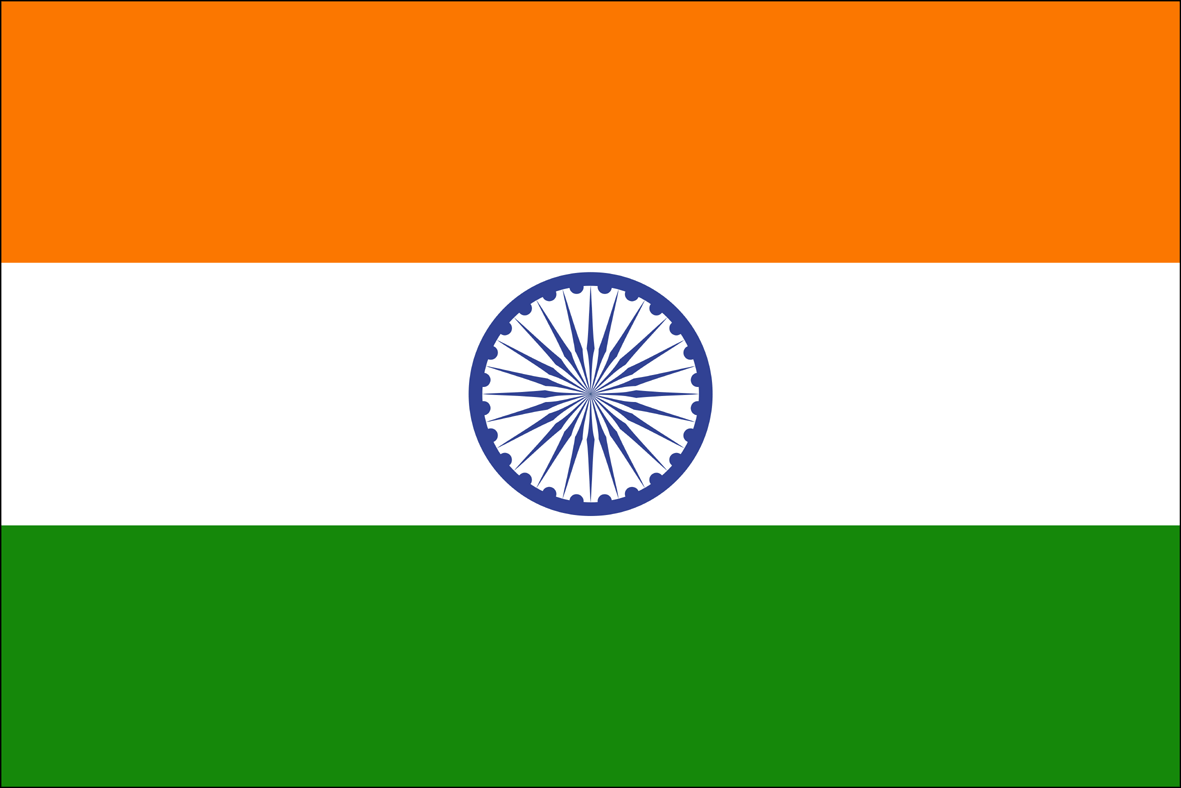 INDIA : TRADITIONAL STRENGTHS
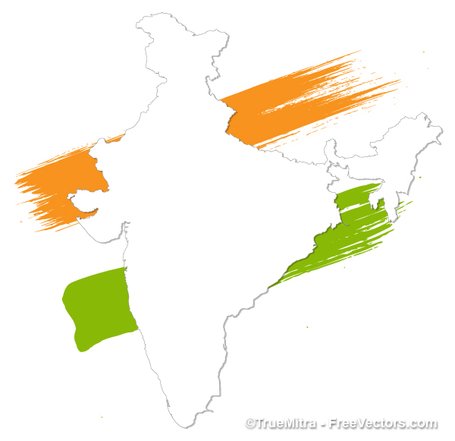 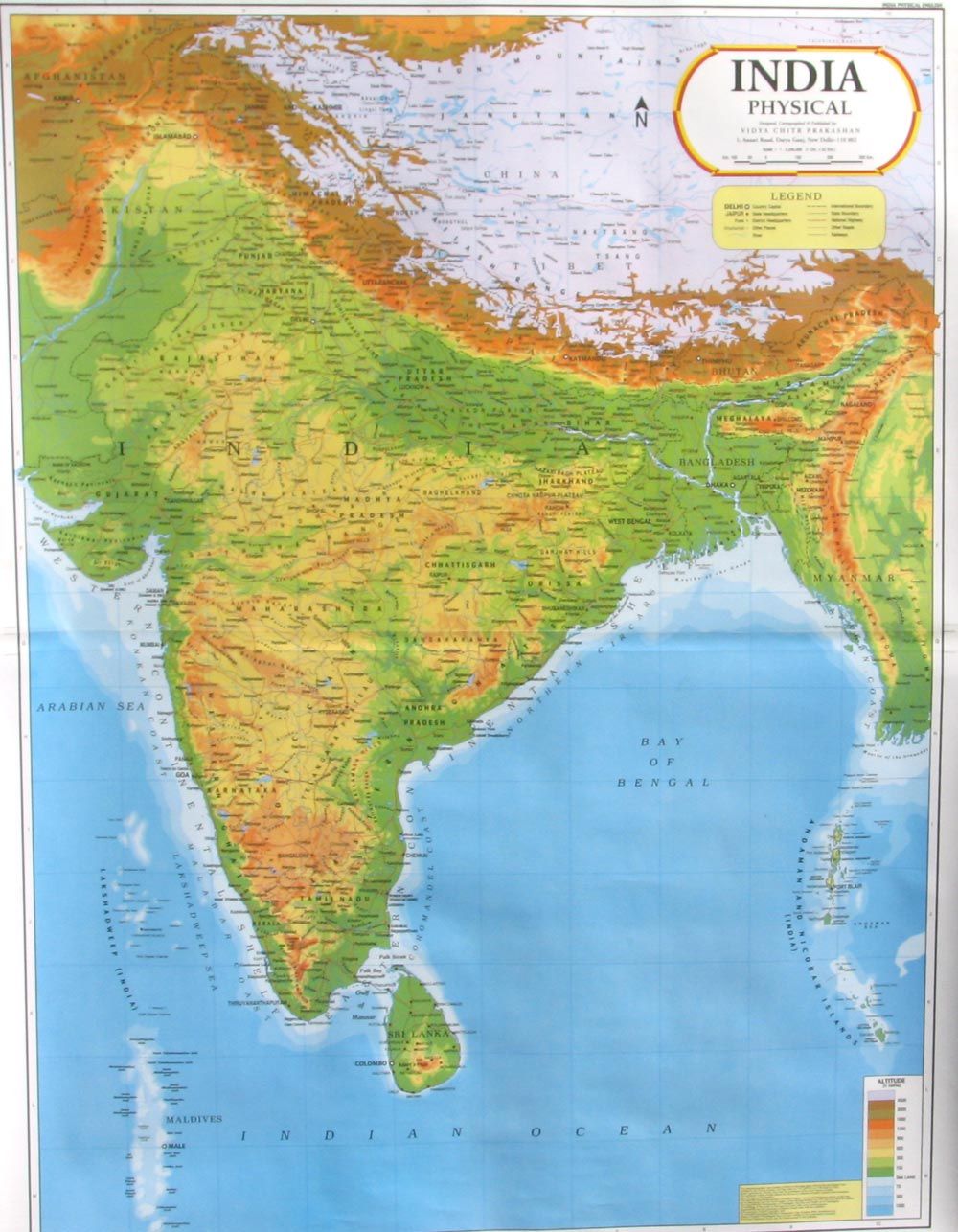 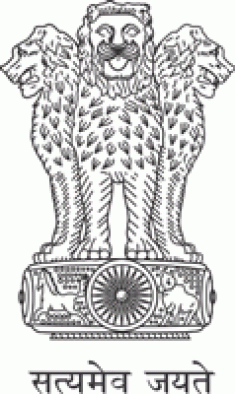 TRADITIONAL INDIAN STRENGTHS
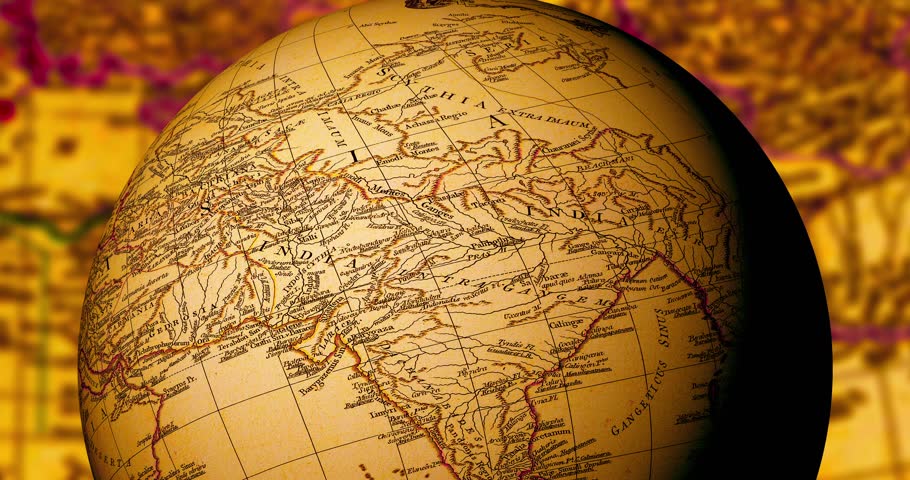 Survived test of time in which many civilisations have perished. 
Idea of One World Family philosophy (Vasudhaiva Kutumbakam) - ancient, yet relevant to the modern times.
Ahimsa –  a philosophy of non violence, important aspect of native Indian faiths. 
World’s Largest Democracy, granted universal adult franchise immediately on attaining Independence.
 A multi lingual society with 179 languages and 544 dialects.
 Soft Power – home to data and digital revolution.
 Fastest growing economy (6th largest) at $ 2.6 Trillion GDP.
INDIAN ECONOMY
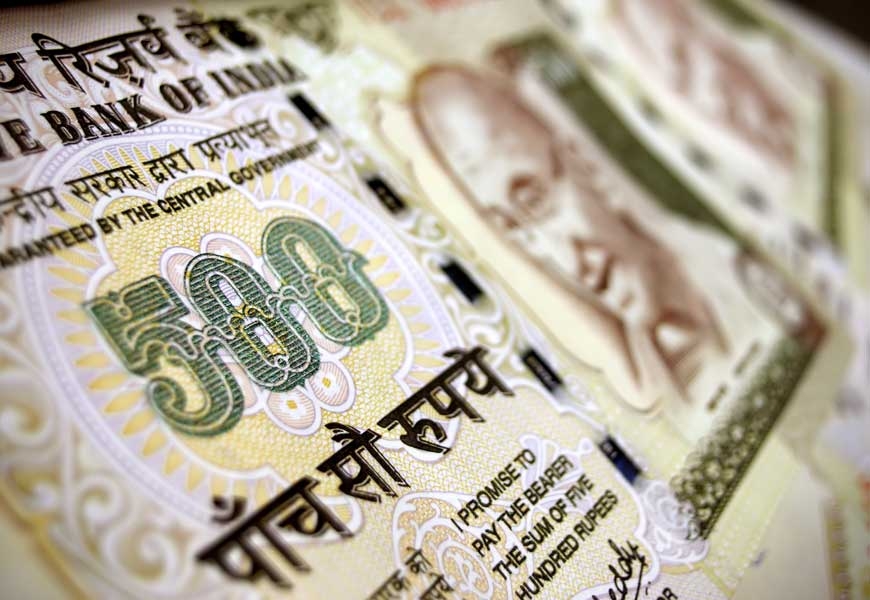 By 1500 AD, India’s GDP was 25.1 % of the World’s Net GDP – India had the highest GDP in 1000 & 1700 AD with significant margins. 

 India's share of world income collapsed from 22.6% in 1700, almost equal to Europe's share of 23.3% at that time, to as low as 3.8% in 1952 - at the beginning of the 20th century.
 
 Fastest growing economy  -Currently 6th largest economy at $ 2.6 Trillion & 3rd in PPP terms.
 
 Average growth of economy in last 20 yrs between 6 to 7%. 

 3rd largest Steel producer, largest centre for polishing gems and producing jewellery, largest milk producer .

 4th largest railway network of world - 23 million every day (Approx equal to the population of the Scandinavian countries !) ; fastest growing aviation market in the world-131 million passengers a year.
INDIAN ARMED FORCES
Indian Armed Forces contributed over 2.5 million volunteer troops each to the World Wars as part of British Indian Army.

 World’s second largest army - 1.3 million  - modern, volunteer & professional force.

 Deployed along two active borders with experience of 5 major wars in last 70 yrs. Employed in anti terror /  insurgency operations since 1960s. 

 Organised into three services (Army, Air Force & Navy). 

 Supreme Commander is the President of India and functional control under Ministry of Defence headed by a Cabinet Minister.

 Each service headed by a four star and having regional commands headed by a three star.

 The Armed Forces maintain the Nuclear Triad of the country.
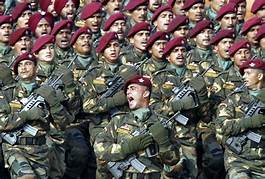 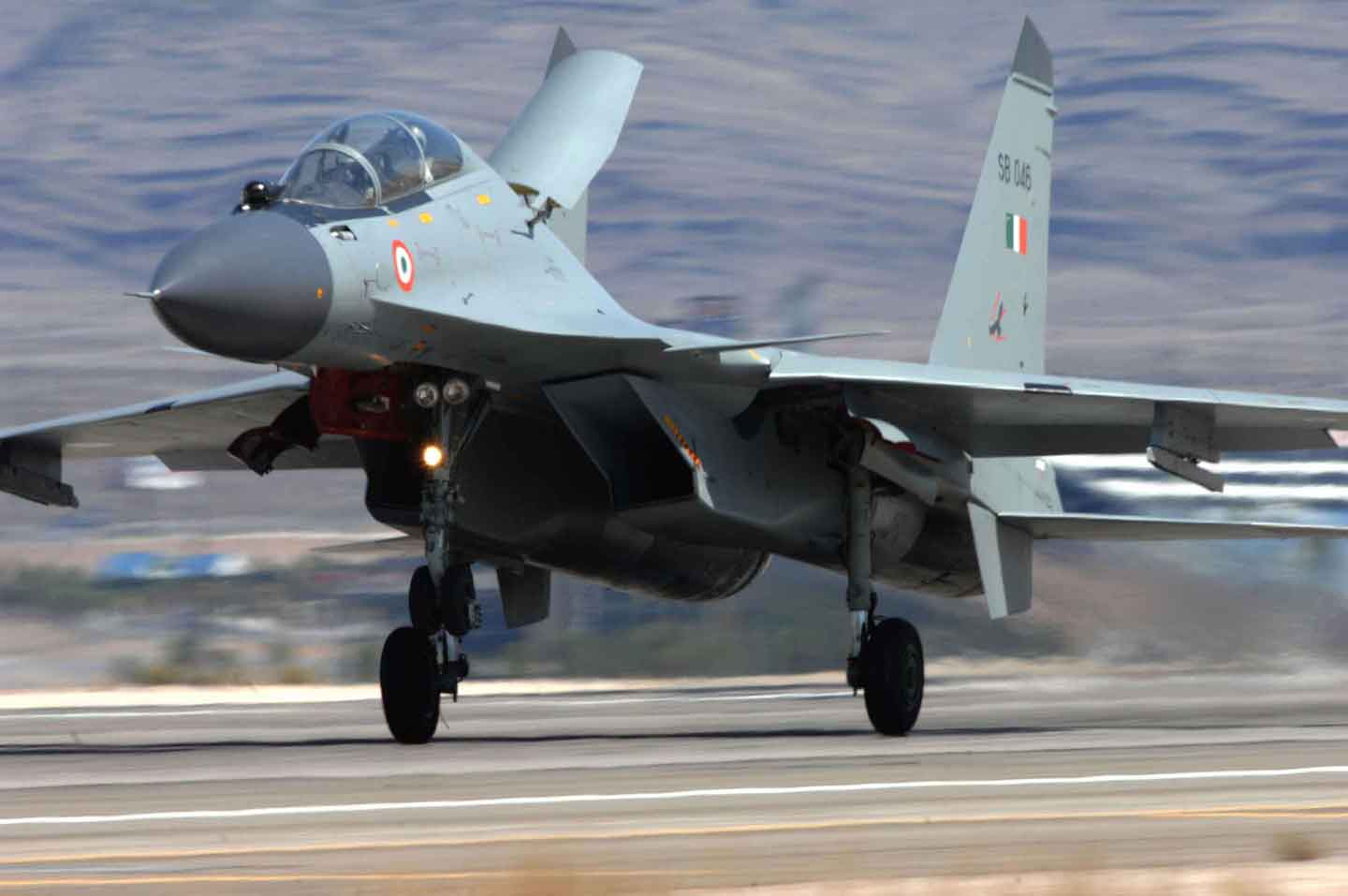 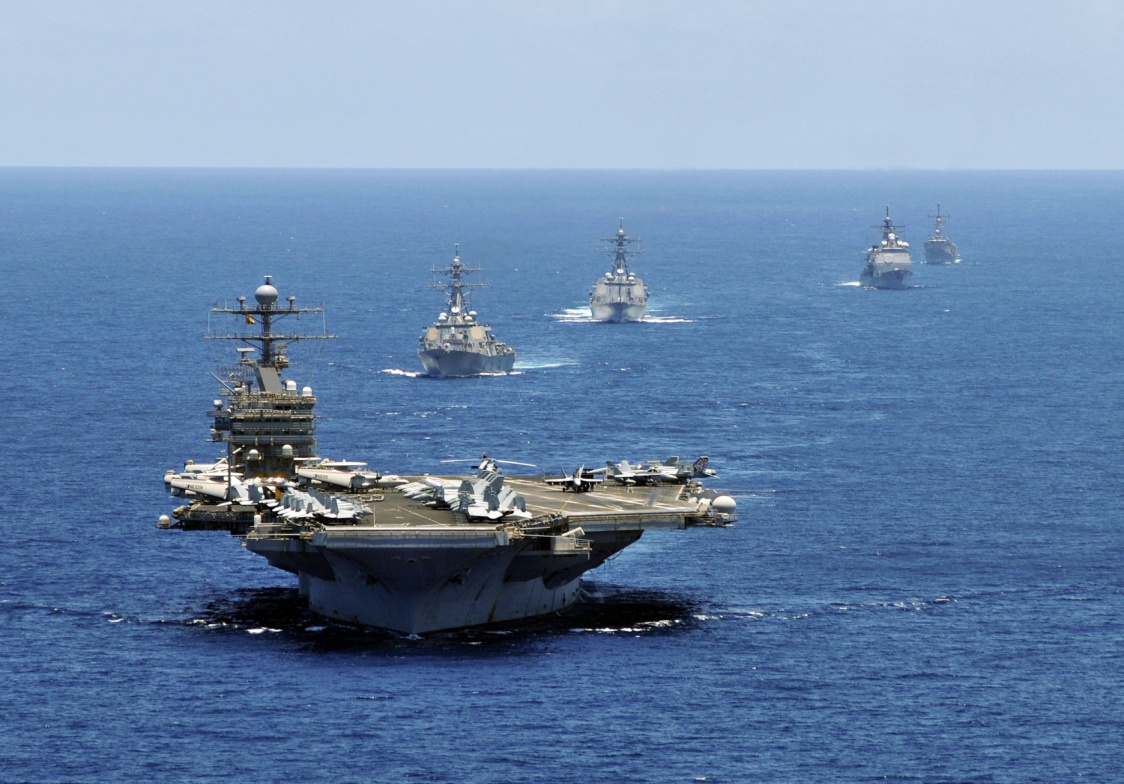 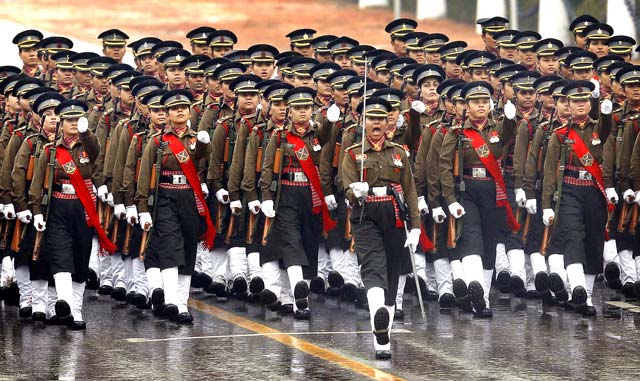 ANCIENT INDIAN HISTORY
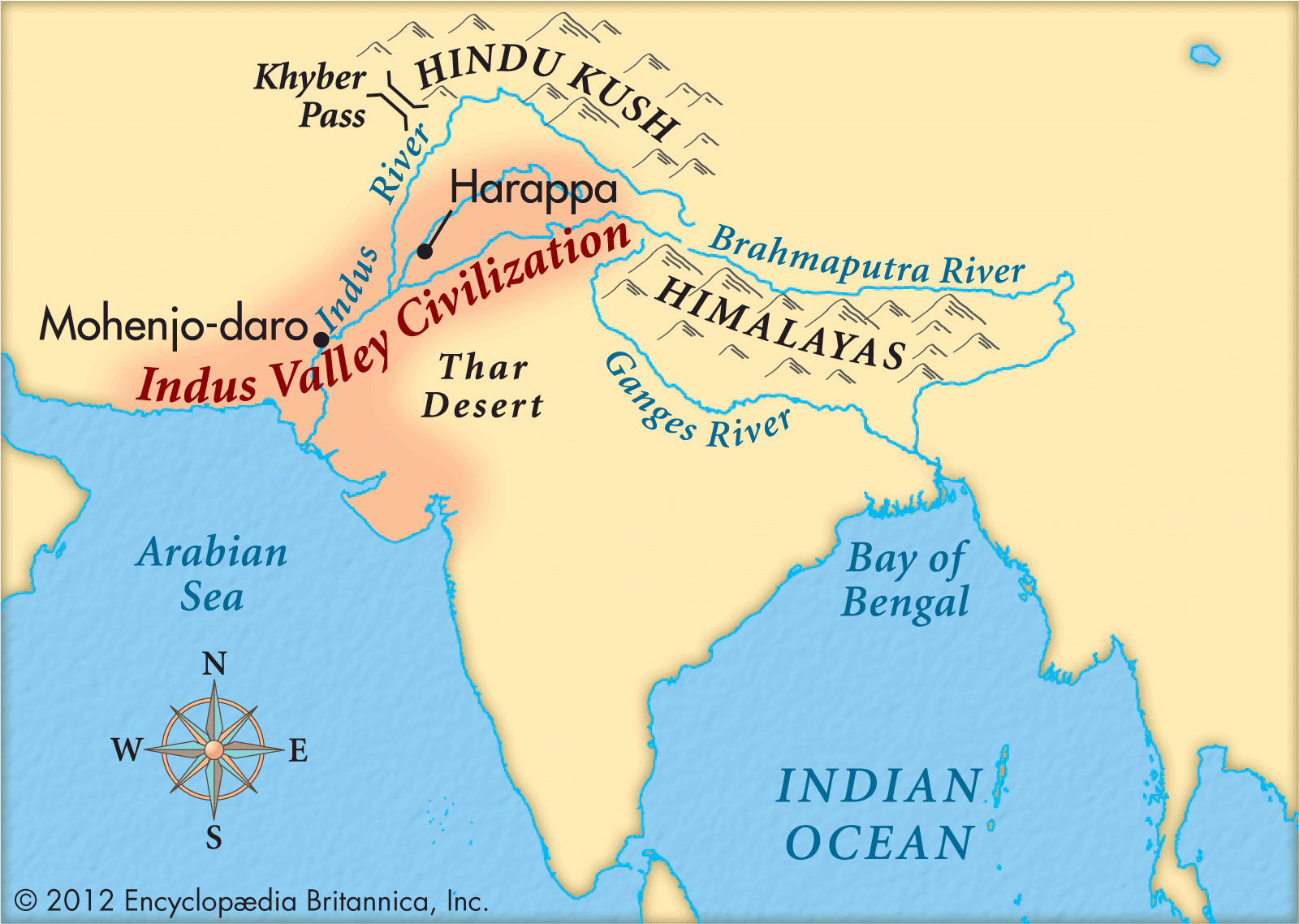 7500 BC Civilisation of Gulf of Khambat, in present day Gujarat, on the Arabian Coast.
2500 to 1500 BC, the Indus Valley Civilisation flourished in India.
Wealth of India pulled Alexander to invade India in 326 BC, however could not succeed entirely.
During reign of King Ashoka (273 to 232 BC), India’s geographical boundaries extended from Persia to present day Myanmar.
India gave birth to four major religions. Islam reached India in 629 AD.
Zero Invented by Aryabhatta in 5th century BC.
Worlds first university was established in Takshila in 7th century BC.
Sanskrit, the oldest attested human language originated here.
INDIA : GEOGRAPHY
Peninsular India – 7500 km coast line
Land Borders with Afghanistan,  Pakistan,  TAR, Nepal, Bhutan, Bangladesh & Myanmar
Great Himalayan Range
Large Rivers
All types of terrain segments including deserts
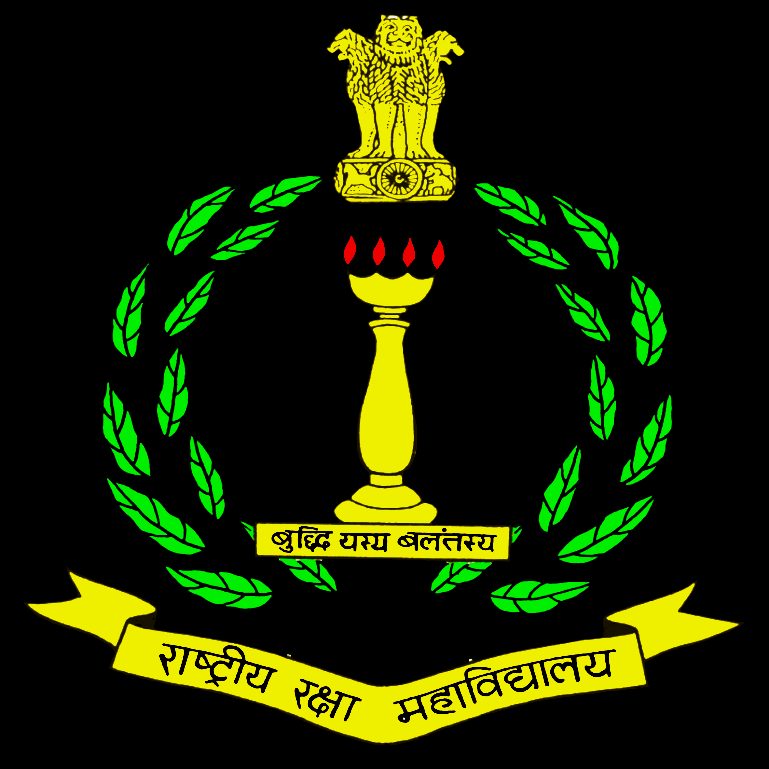 OVERVIEW  : NATIONAL DEFENCE COLLEGE, NEW DELHI
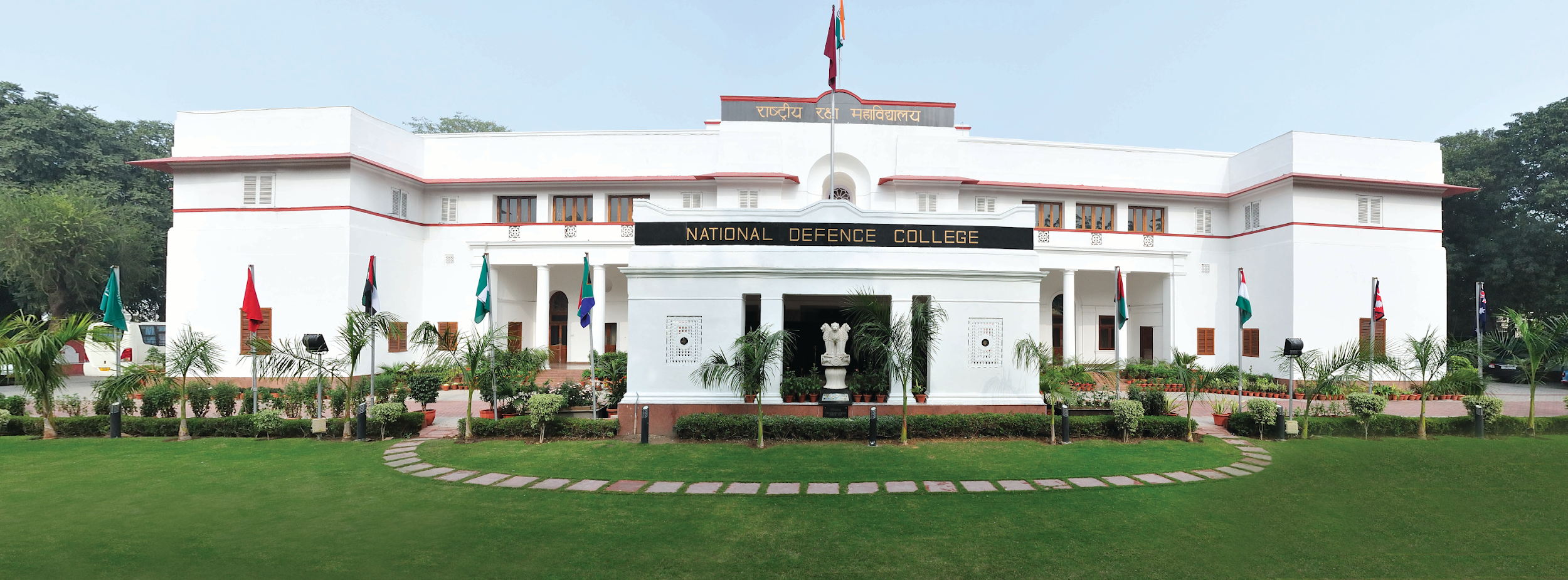 BRIEF HISTORY
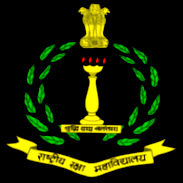 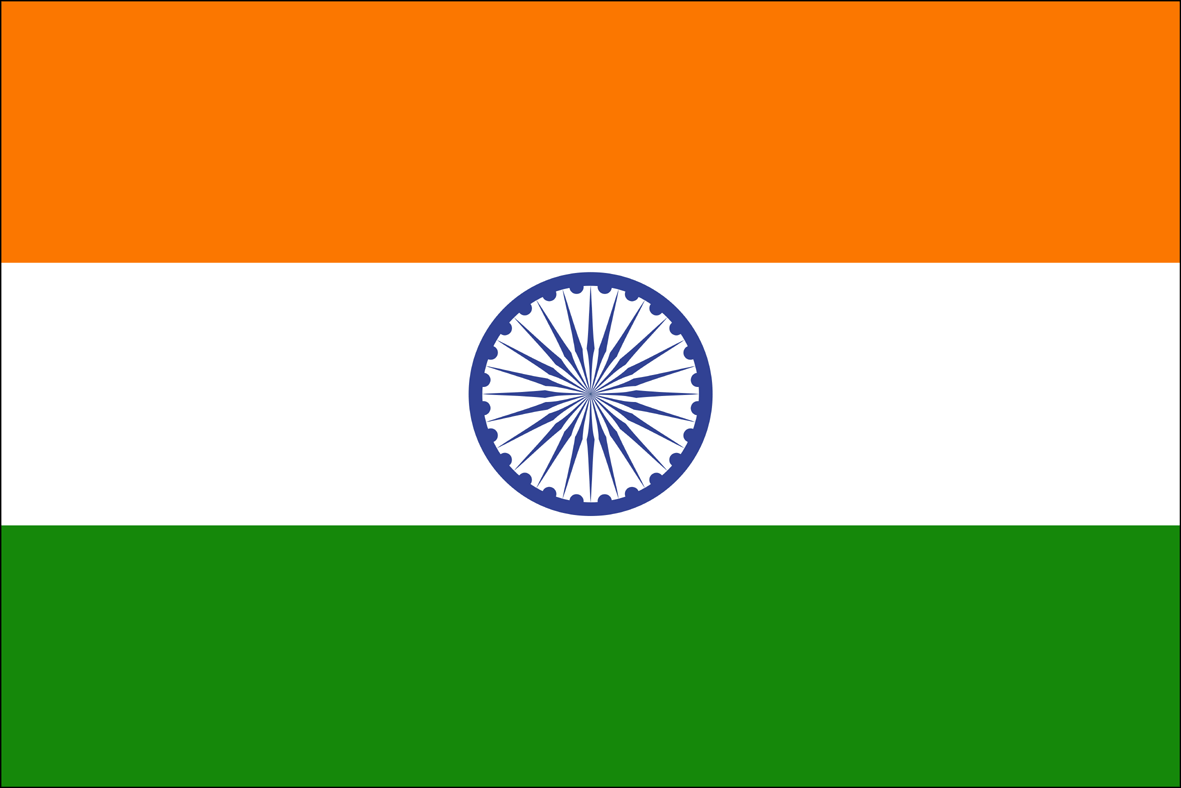 Post independence, some senior 
officers sent to 
Imperial Defence College, UK  

   Need felt for larger numbers to be 
trained in National Security Studies

Approved by the Cabinet-May 1959

   Inaugurated by Mr Jawahar Lal 
Nehru, PM - 27 Apr 1960
Directive - “..for providing 
instruction to senior service and civil officers in the wider aspect of higher direction and strategy of warfare”
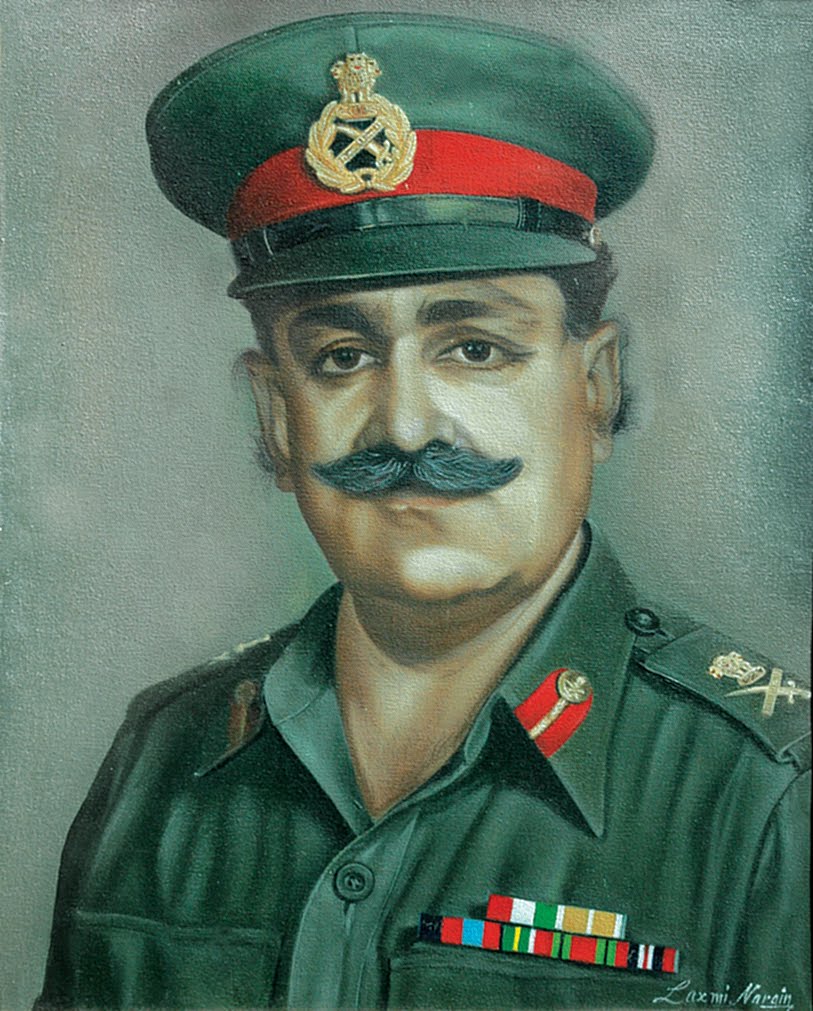 Lt Gen K Bahadur Singh,
 Founding Commandant
10
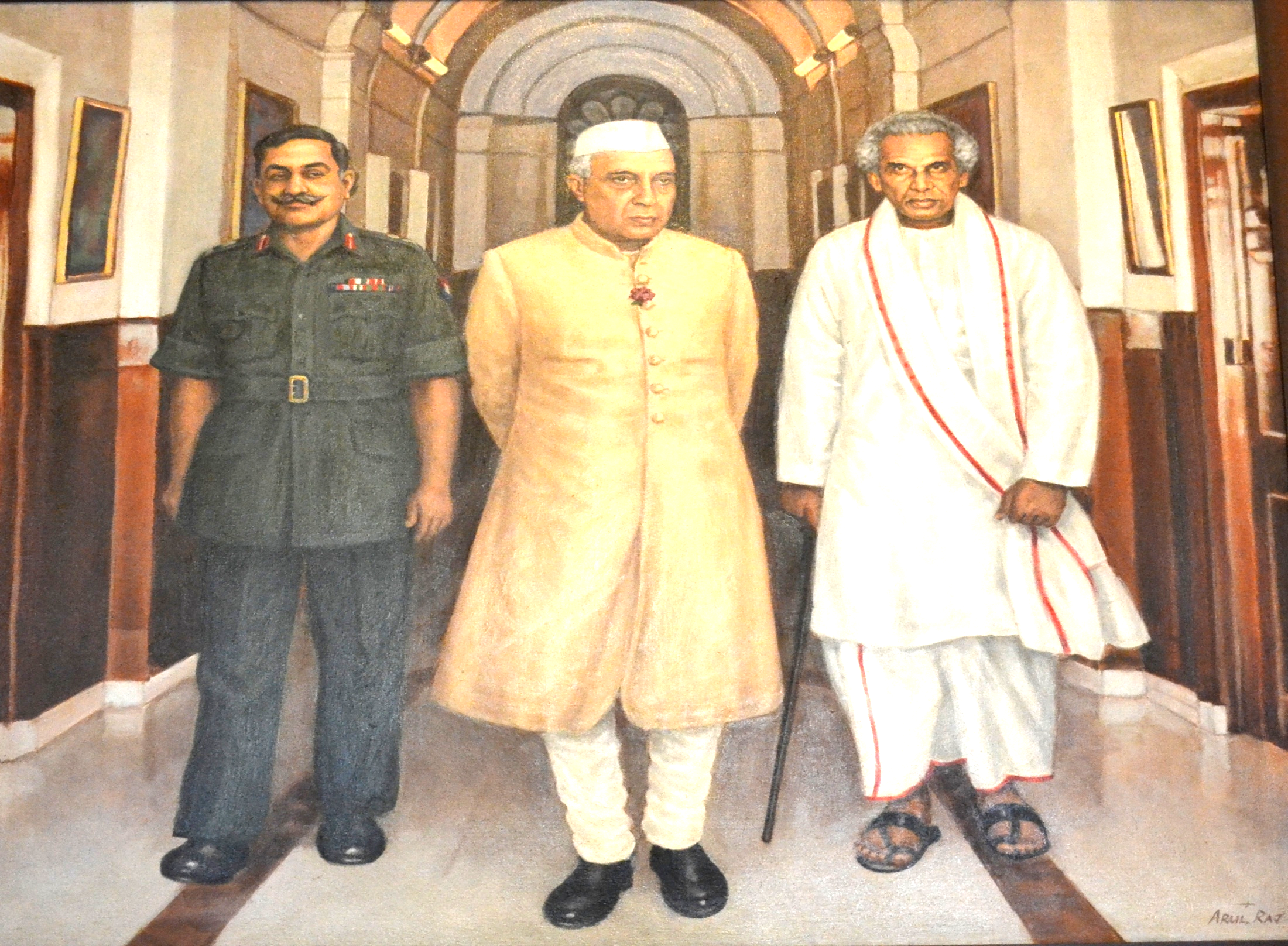 Lt Gen K Bahadur Singh, MBE the first Commandant of NDC with Pandit Jawahar Lal Nehru and Shri V K Krishna Menon on the Inaugural Day , 27 April 1960
11
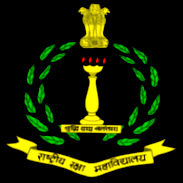 WORDS OF THE FIRST 
            INDIAN PRIME MINISTER
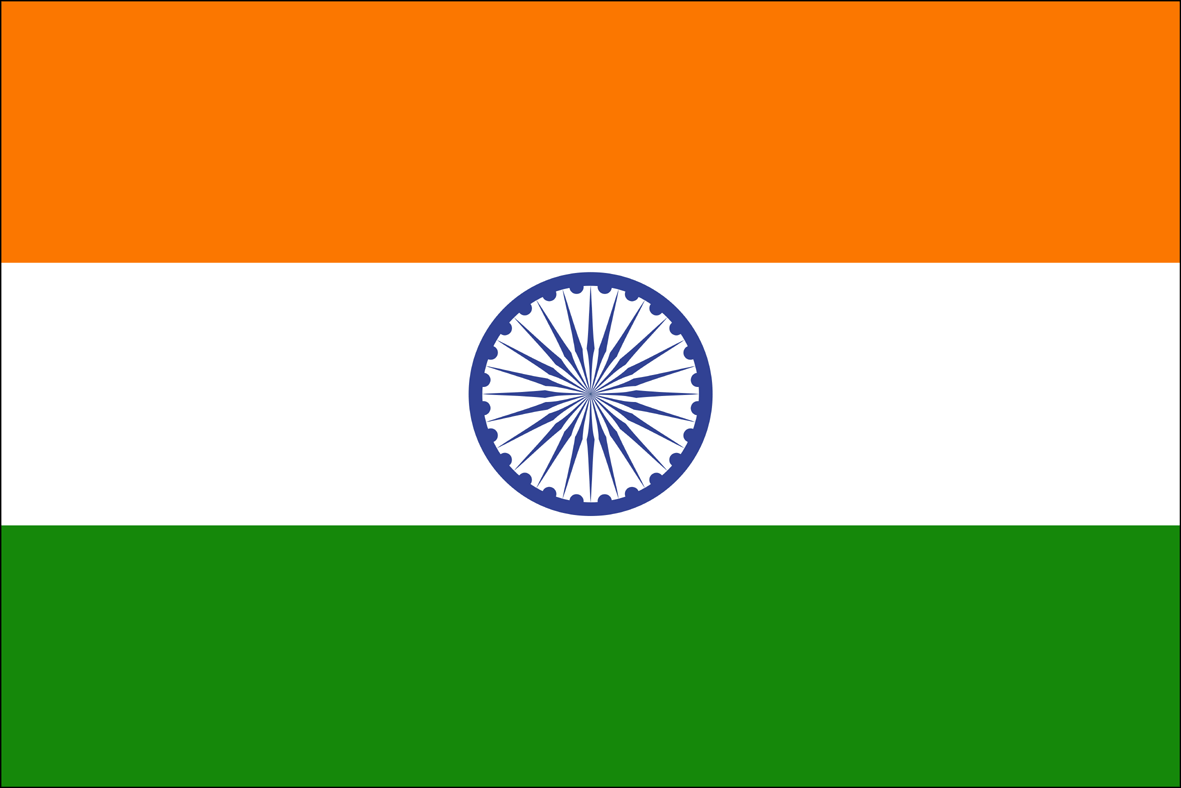 “Our desire is to continue to live peacefully and              cooperatively with all our neighbours. Nevertheless, no defence apparatus can exist in a purely idealistic way. It has to be realistic and remain prepared for any emergency. The National Defence College has become a positive necessity to meet defence problems as they are likely to be in  future”
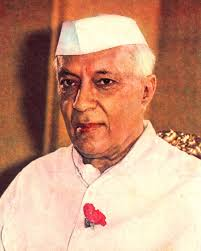 Pandit Jawaharlal Nehru

(extracted from his inaugural speech on 27 April 1960)
12
AIM
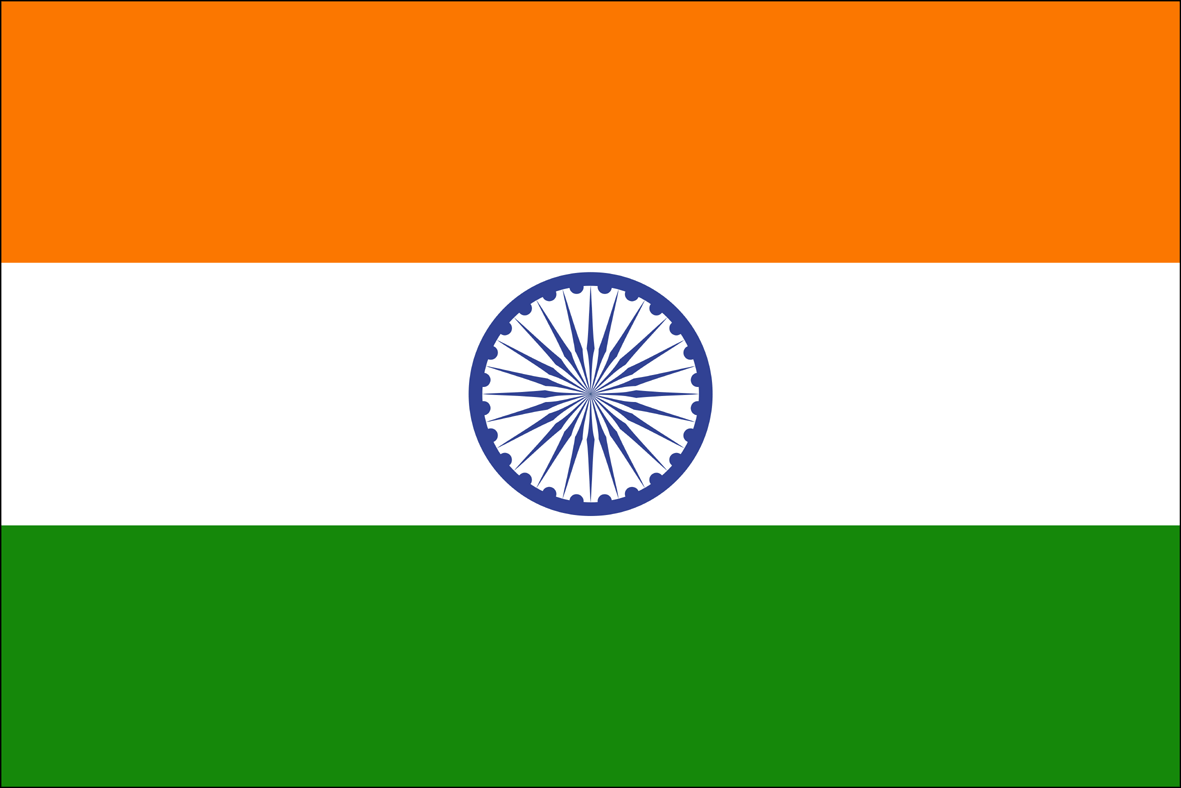 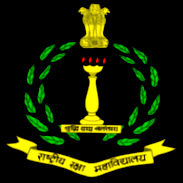 “To equip future policy makers with the background necessary for a broad understanding of the varied social, economic, political, military, scientific and organisational aspects involved in the planning of national security and strategy”
ROLE
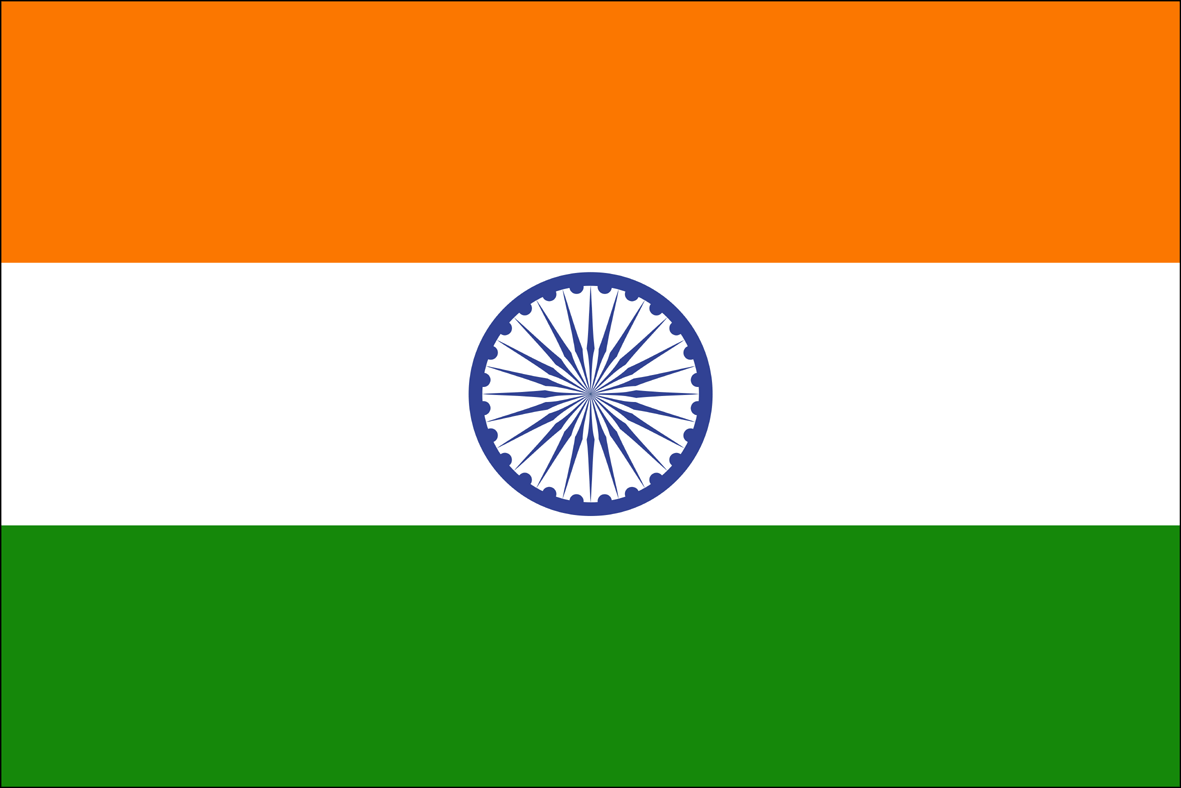 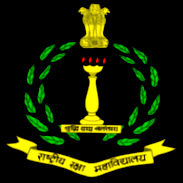 Provide a structured exposure to diverse issues related to national security

  Facilitate individual development by creating the necessary academic environment related to national security issues

  Develop a lasting mutual understanding between different organisations of the Government of India and foreign countries. 

  To be an instrument for the Government of India to foster better mutual co-operation and desirable linkages in the national, regional and international security arena
ORGANISATION
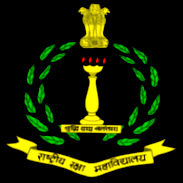 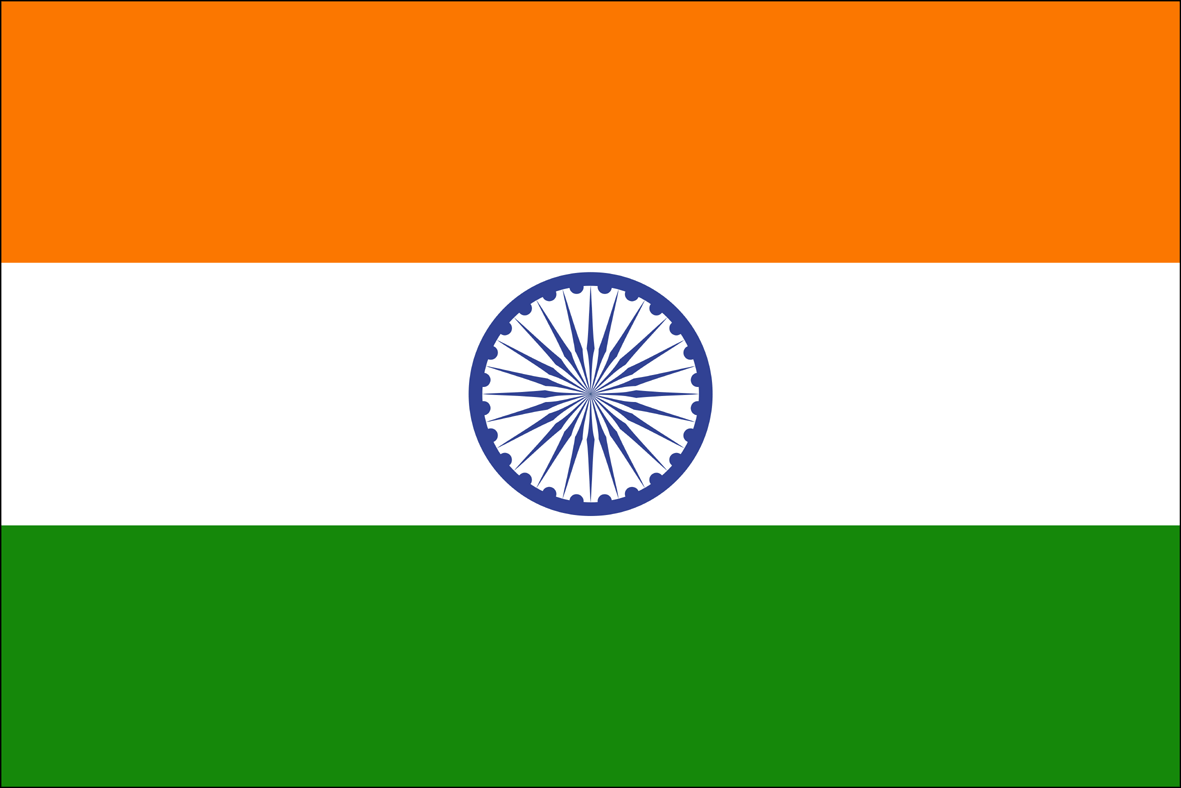 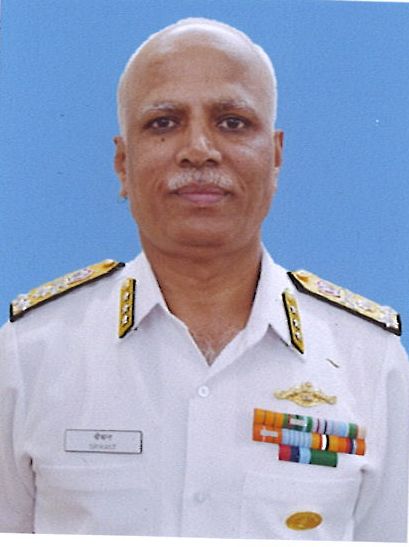 Vice Adm Srikant, AVSM
COMMANDANT
FACULTY
SECRETARY
SDS – Senior Directing Staff
CIVIL
SERVICES
FOREIGN 
SERVICE
AIR
ARMY I
ARMY III
NAVY
ARMY II
ADMINISTRATION
15
COURSE COMPOSITION NDC-58
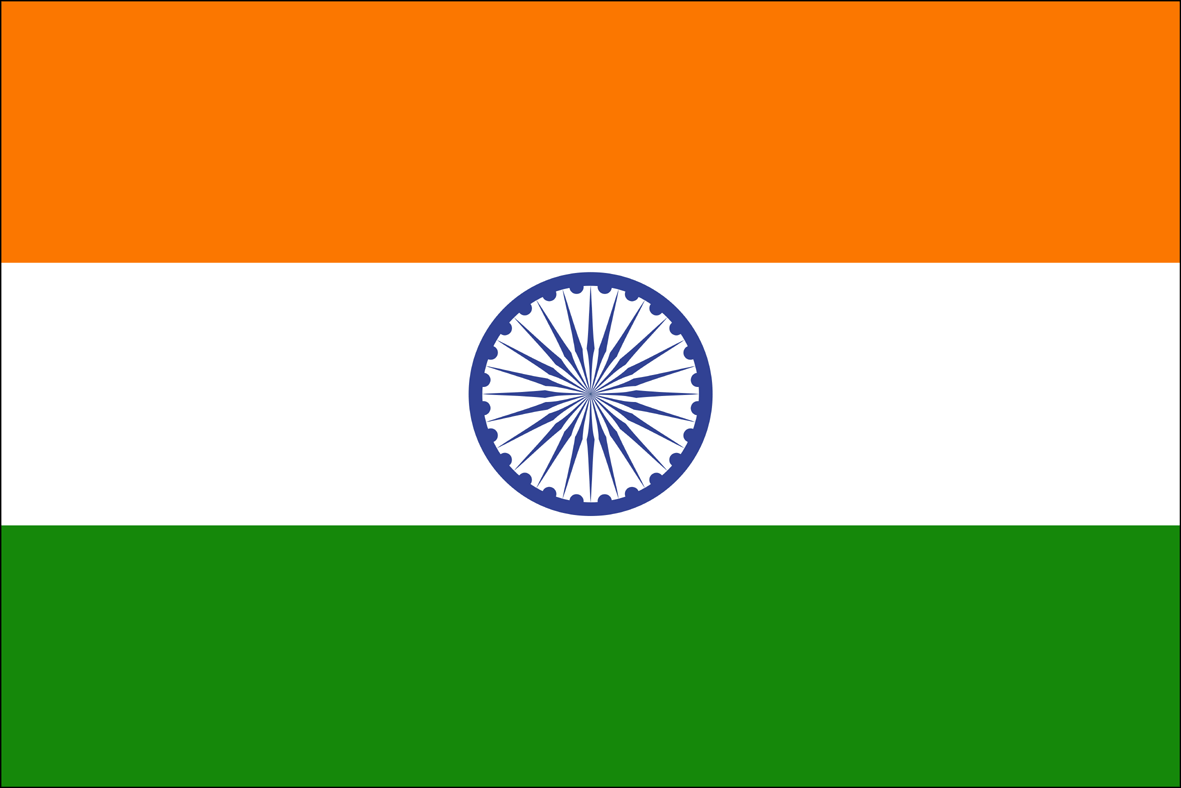 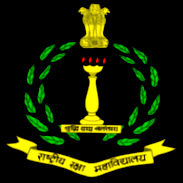 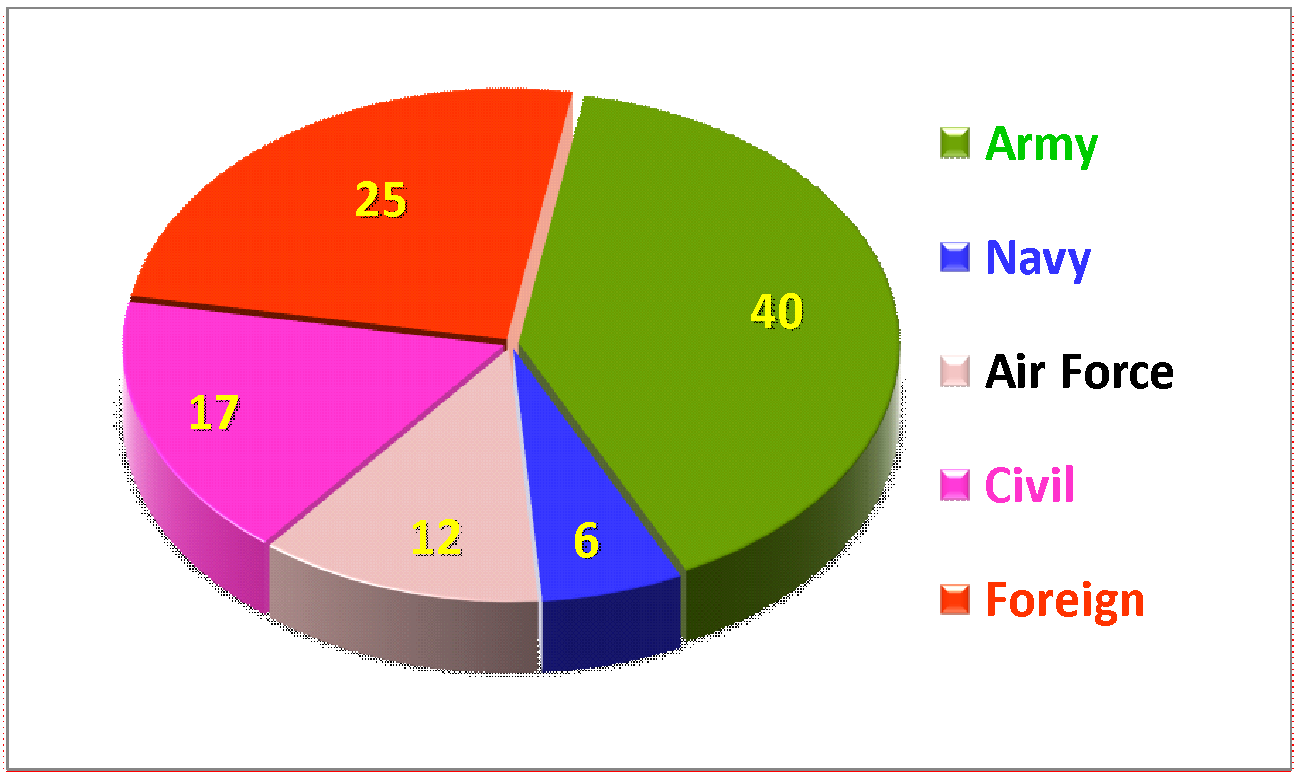 Offrs from all 6 continents
16
STRATEGIC WAR GAMING
Think Tank tasked for Conceptualising the Event
Theme Selection
Creation of a Scenario e.g. Taiwan & a Cuban Missile Crisis Scenario in the South          China Sea
Choose the actors  and players, their options, inject varied angles
Evaluate scope for bilateral and multilateral diplomacy, big power plays if      applicable
Military Options, role of UN, AU etc
Role of Media
Interests of every player governing their behaviour brought out
NDC ALUMNI
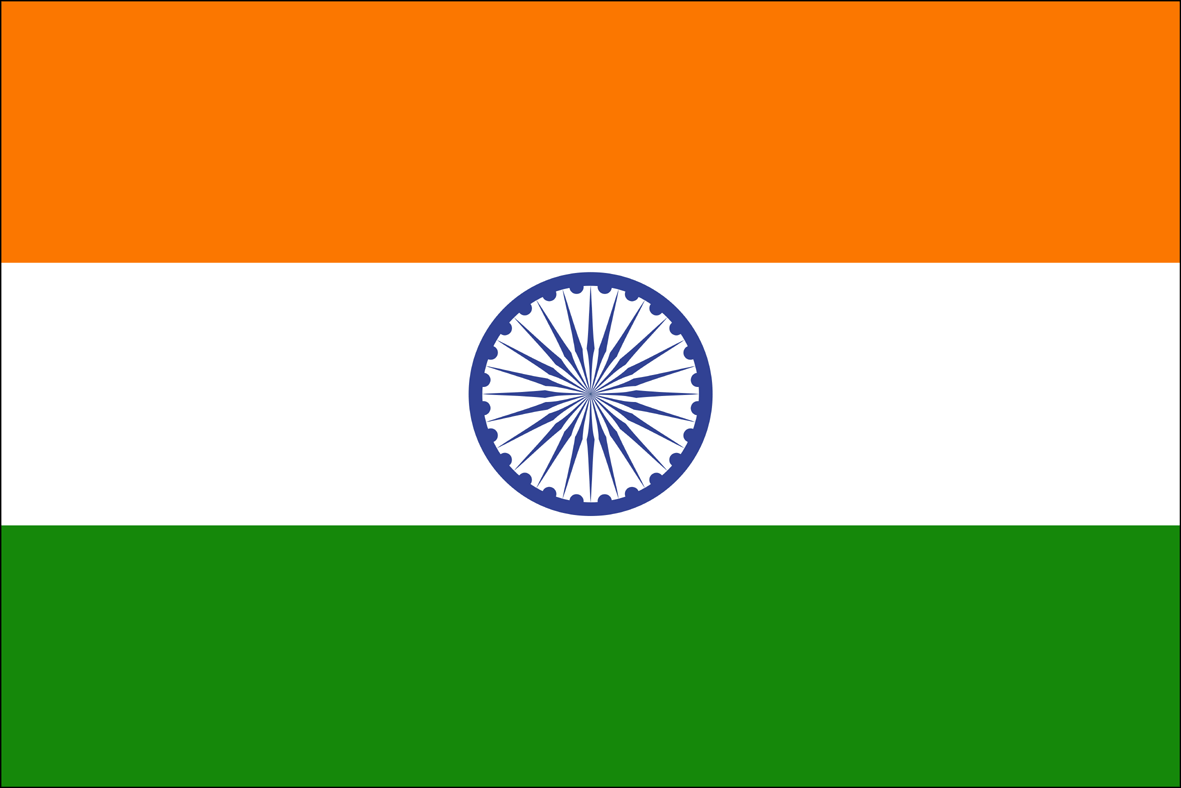 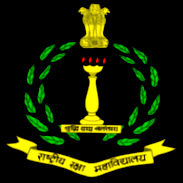 Total  Alumni since 1960    	  	 -    3698
 Foreign Alumni from 69 Countries -    801
 Most senior officers of Indian Defence Forces:-
 Army Chiefs- 	19 		
 Air Chiefs	- 	12 		
 Naval Chiefs- 	10
 Senior diplomats, Civil servants, Police officers and administrators in Government – Numerous Secretaries, Chief Secretaries, Director Generals of Police & Distinguished Personalities
18
FOREIGN COUNTRIES 
REPRESENTED: (1960-2018)
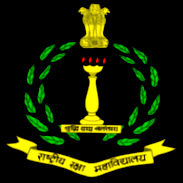 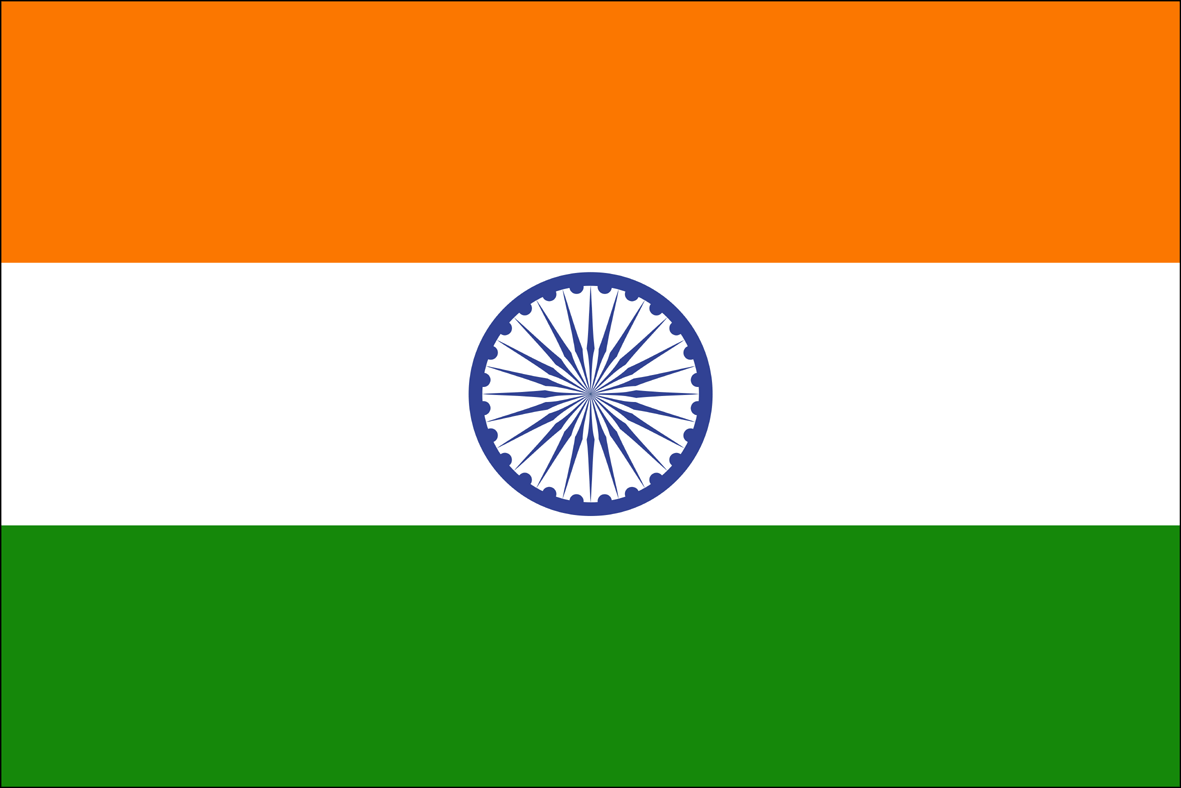 01.   Afghanistan   19 
02.   Algeria	01 
03.  Australia      36
04.   Bangladesh    48
05.   Bhutan            08
06.   Benin              01
07.   Brunei            03
08.   Brazil              07
09.   Burkina Faso 01
10.   Cuba               01
11.   Cambodia      02
12.   Egypt             14
13.   Ecuador         02
14.   Ethiopia         01
15.   Fiji                  02
16.   France           10
17.   Germany       09
18.   Ghana            22
19.   Greece           02
Guyana	01
 Hungary           01
22.  Indonesia      	28
23.   Iran	 	07
24.   Iraq		13
25.   Ireland           	01
26.   Israel	05
27.   Japan             10
28.   Jordan  	02
29.   Kazakhstan  	07
30.   Kenya	21
31.   Korea (ROK)   17 
32.   Kyrgyzstan	02
33.   Lesotho	01
34.   Maldives 	03
35.   Malaysia  	39
36.   Mexico	01
37.   Mongolia	02
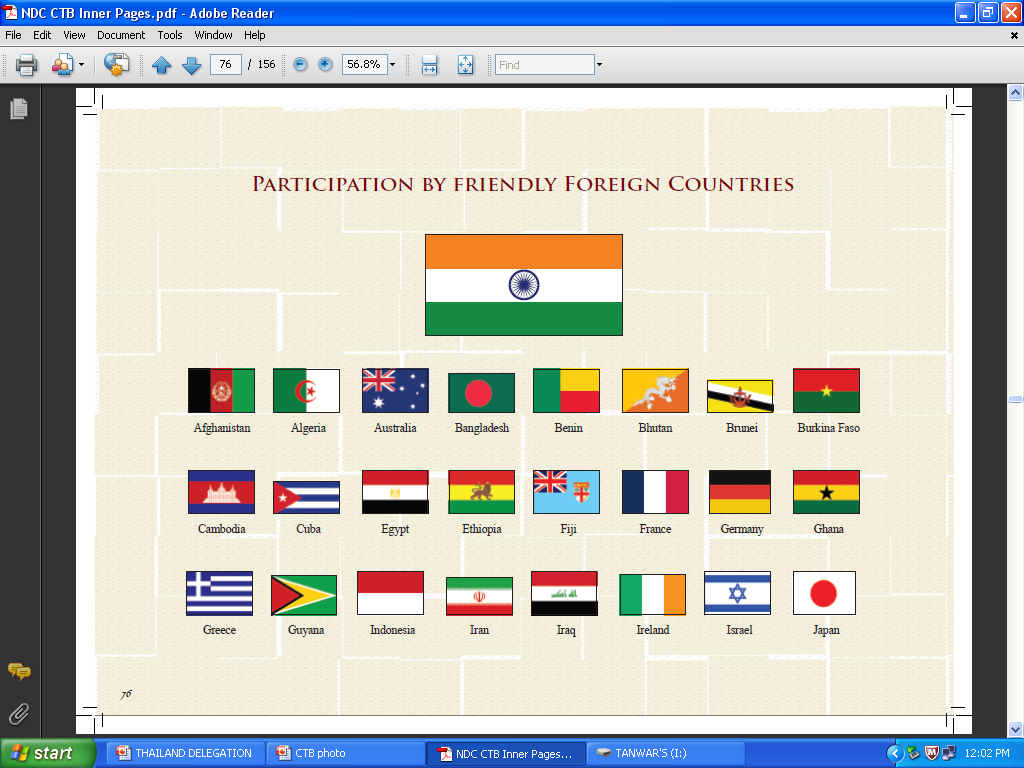 19
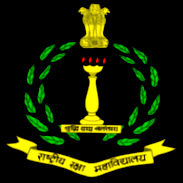 FOREIGN COUNTRIES 
REPRESENTED: (1960-2017)
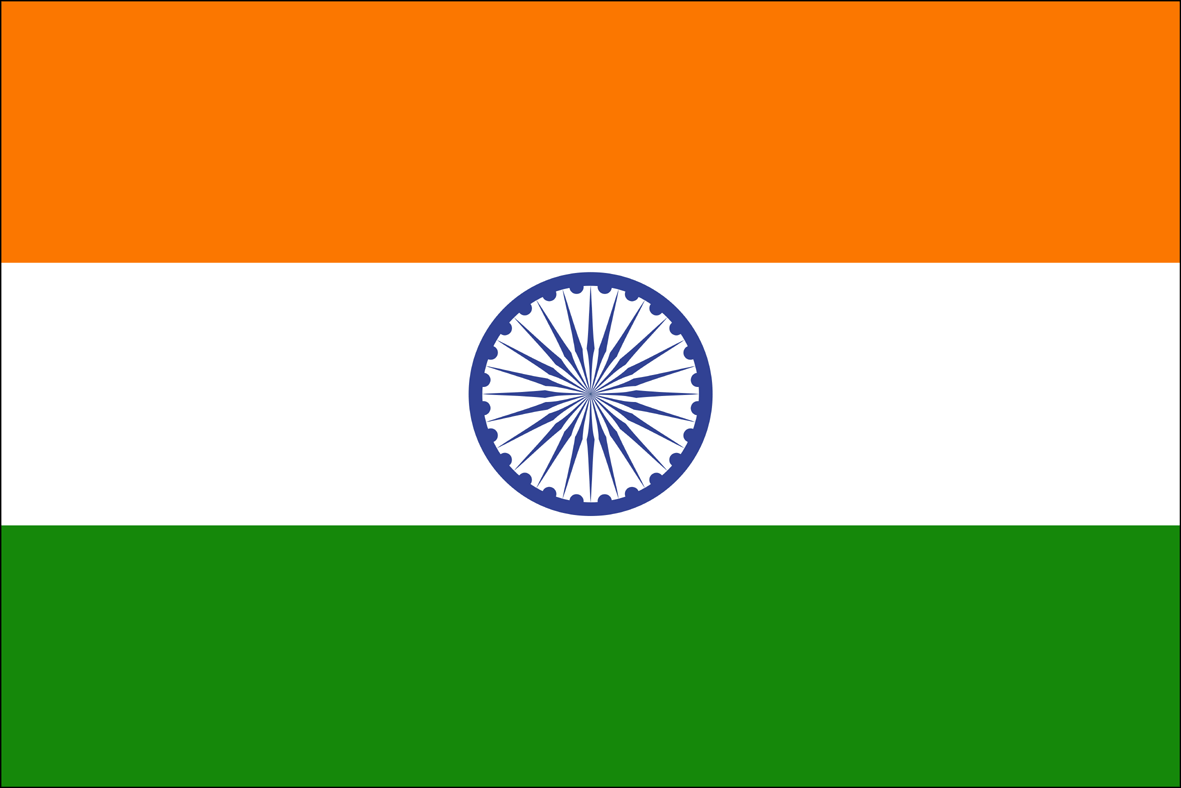 38.   Mauritius	02 
39.   Myanmar	21
40.   Namibia	02 
41.   Nepal              28
42.   Nigeria 	53
43.   New Zealand  02
44.   Oman	26
45.   Palestine	02
46.   Philippines     07
47.   Peru                 01
48.   Qatar	 02
49.   Russia	 09
50.   Saudi Arabia   11
51.   Seychelles       01
52.   Singapore       06
53.   Somalia           01
54   South Africa     05
55.   Sri Lanka         74
56.   Sudan              14
57.   Senegal	01
58.   Syria	05
59.   Switzerland	01
60.   Tanzania	19
61.   Thailand   	22
62.   UAE		25
63.   Uganda        	07 
64.   UK	          	57
65.   USA		34
66.   Vietnam        	18
67.   Yugoslavia 	01
68.   Zambia	16
69.   Zimbabwe       02		
TOTAL                  801
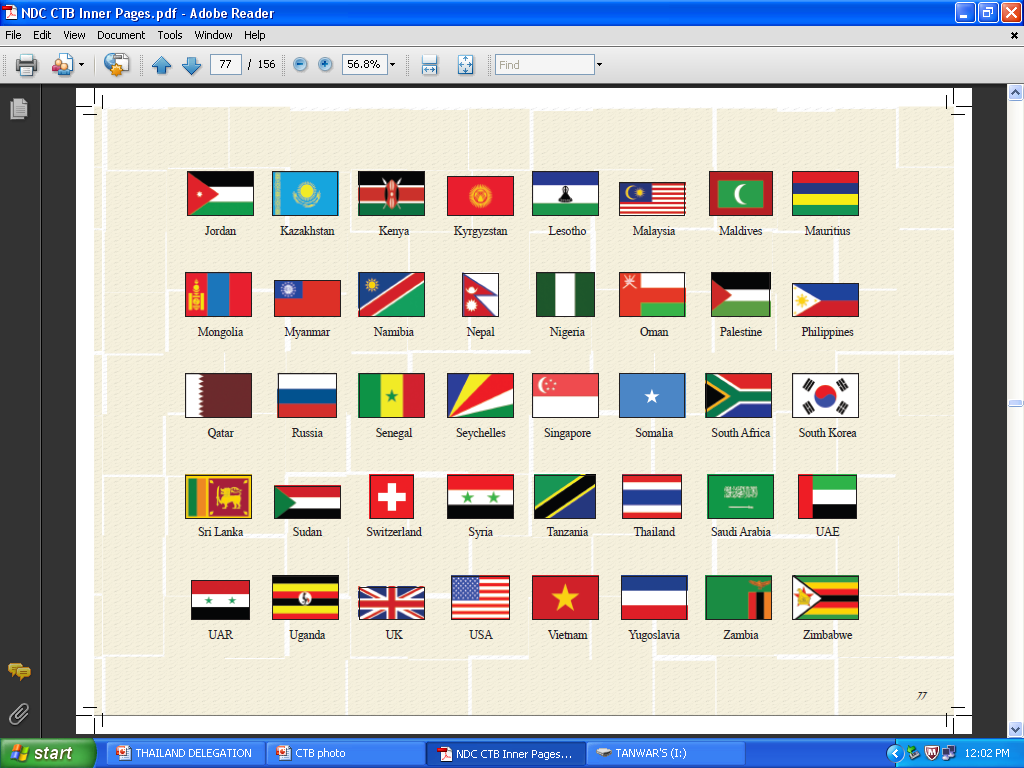 20
FOREIGN PARTICIPANTS – NDC 58
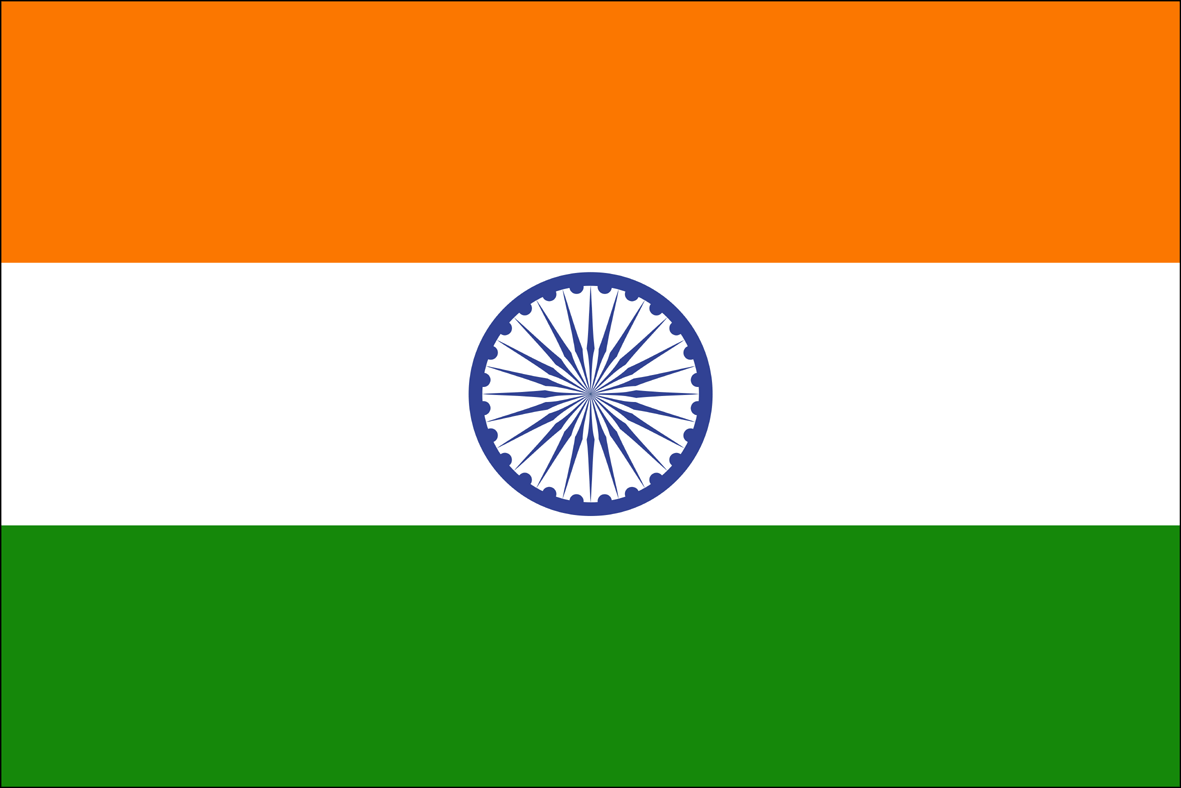 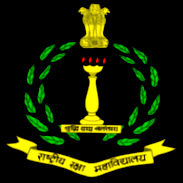 Myanmar 
Nepal
New Zealand
Nigeria (2)
Oman  
 Saudi Arabia
 South Korea
Sri Lanka (2)
Tanzania
UK
USA
 Uganda
Afghanistan
  Australia
Bangladesh (2)
Bhutan
Brazil
Egypt 
Indonesia
Israel 
Japan
Kenya
22 Countries
25 Officers
21
STRATEGIC NEIGHBOURHOOD TOUR -2018
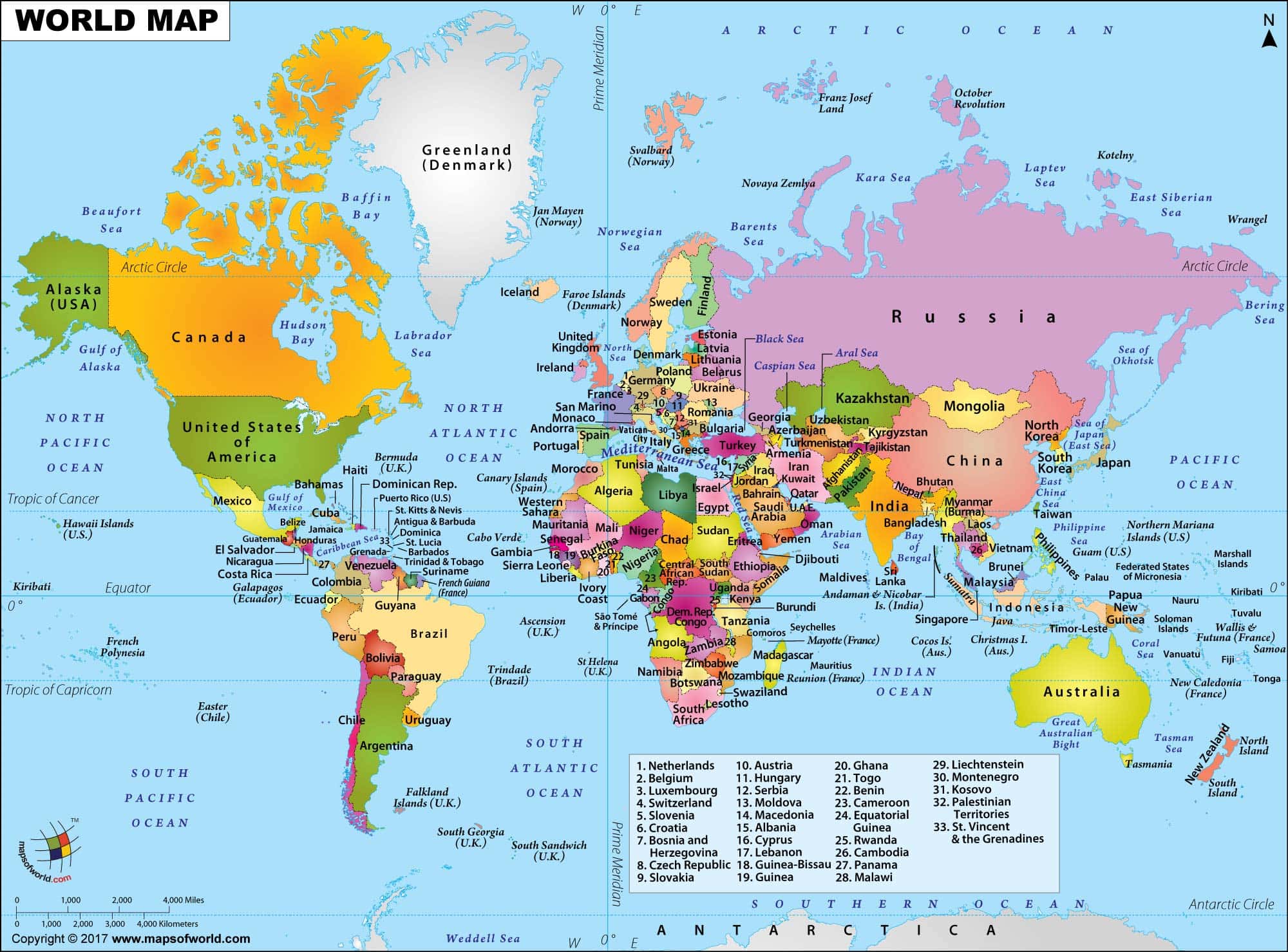 Uzbekistan
Israel
Myanmar
Oman
Sri Lanka
Malaysia
Kenya
FOREIGN COUNTRIES STUDY TOUR - 2018
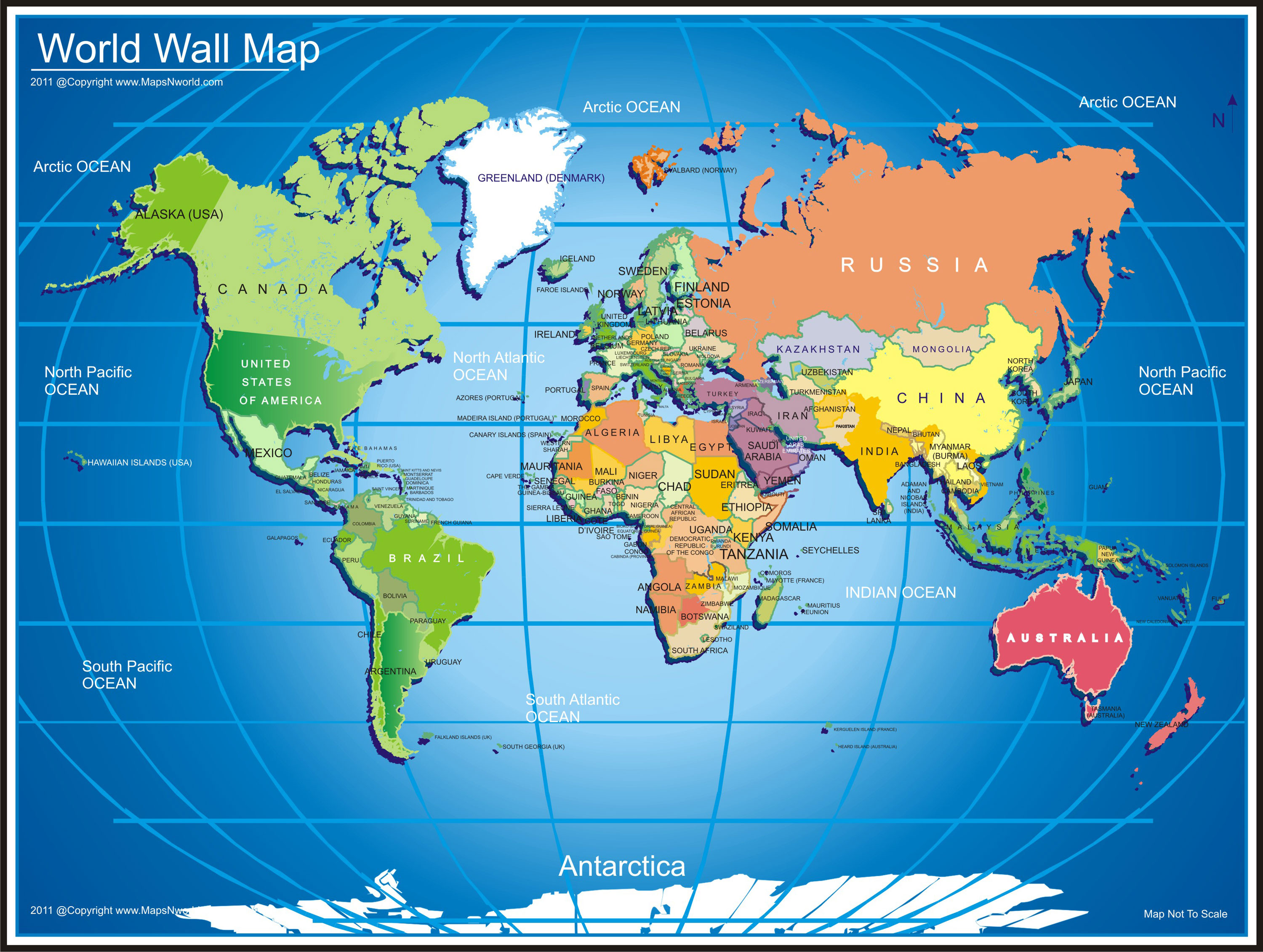 Norway
Russia
UK
Germany
Mongolia
USA
France
Egypt
Mexico
Cambodia
Uganda
S Africa
Chile
New Zealand
PROMINENT NDC ALUMNI
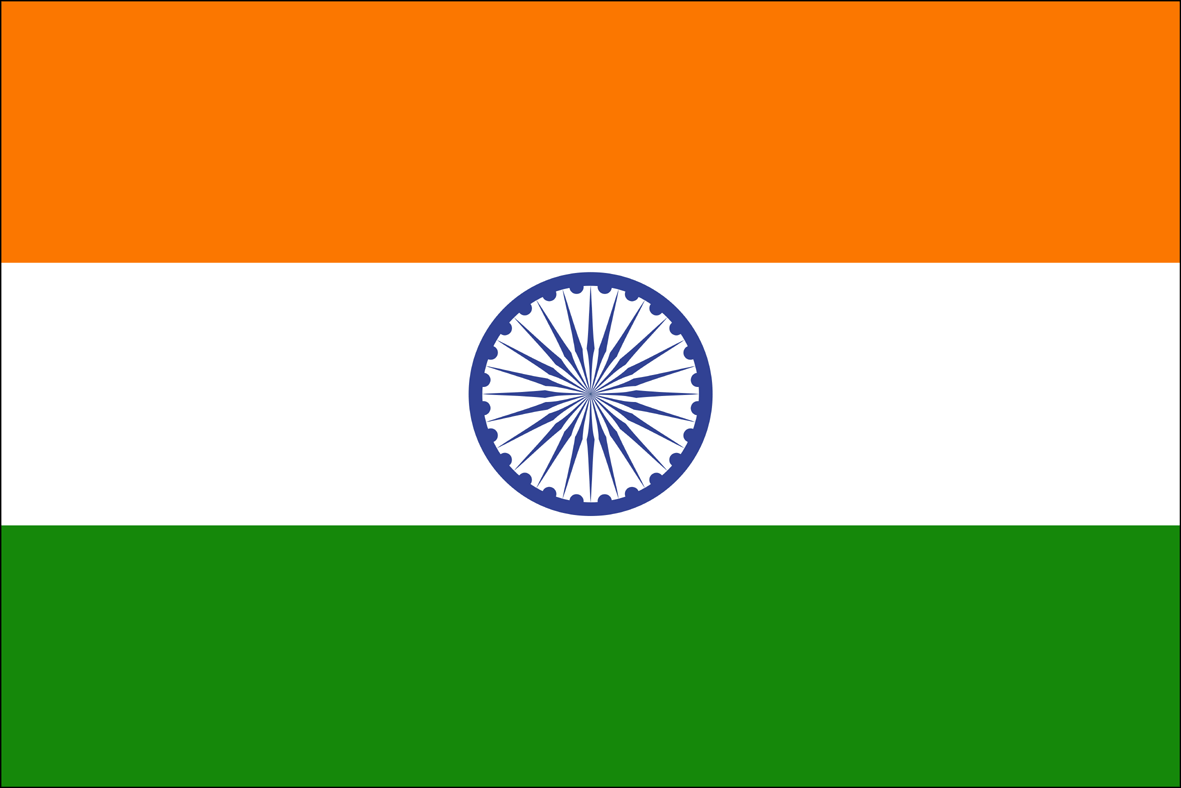 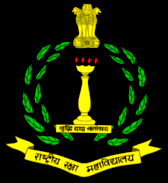 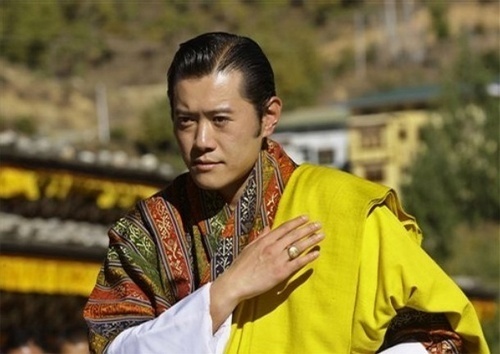 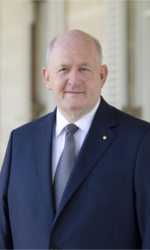 HE GEN THE HONOURABLE 
SIR PETER COSGROVE  AK MC (RETD) GOVERNOR GEN OF 
THE COMMONWEALTH  OF AUSTRALIA
HIS MAJESTY JIGME WANGCHUK, 
KING OF BHUTAN
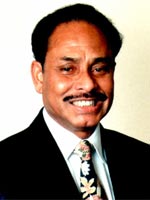 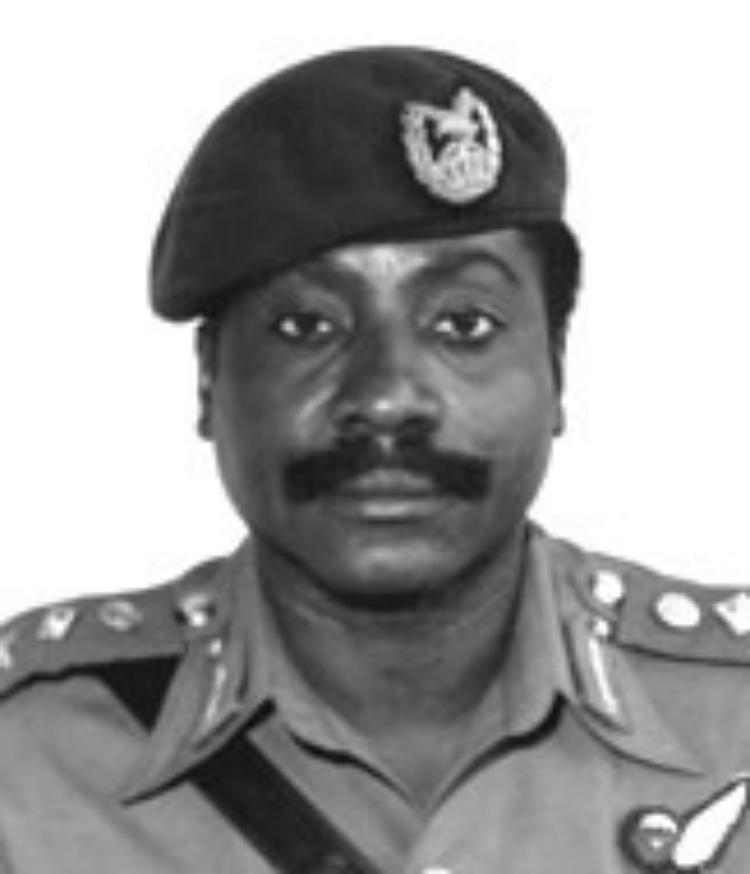 GEN AKUFFO
PRESIDENT GHANA
PRESIDENT  ERSHAD BANGLADESH
24
NATIONAL SECURITY &
STRATEGIC COURSE
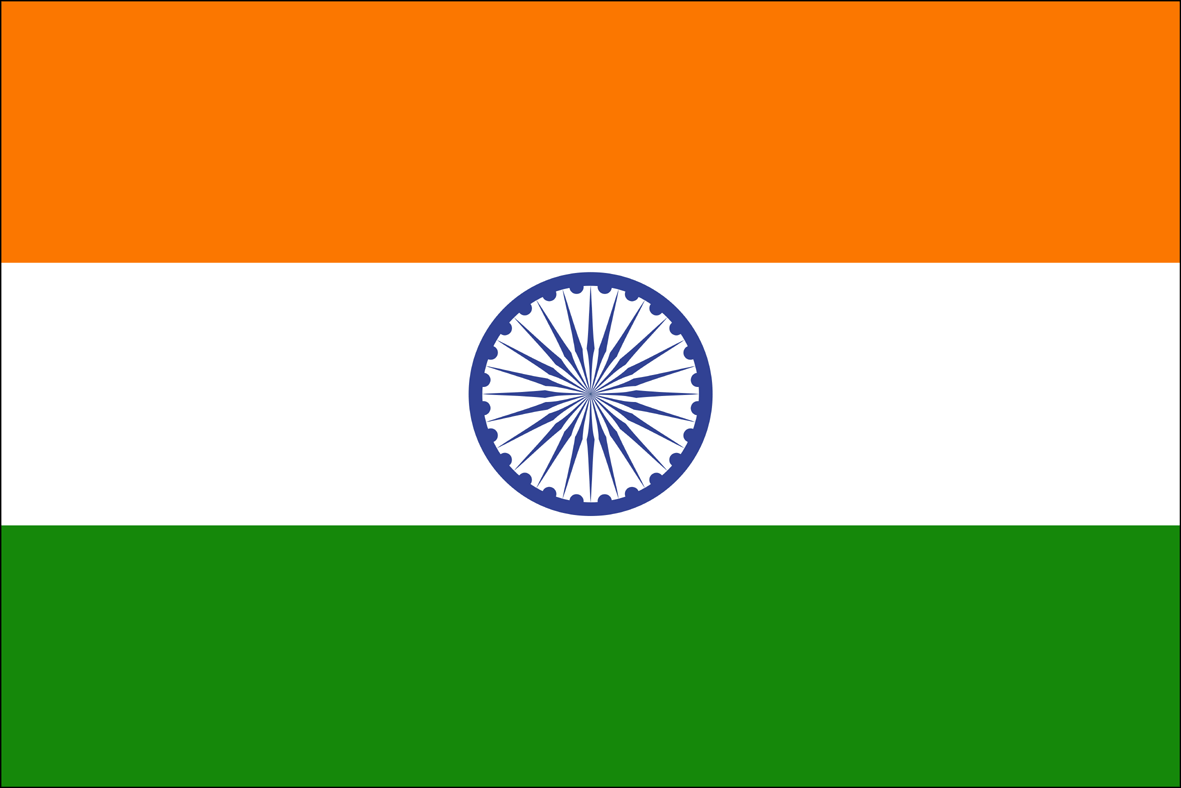 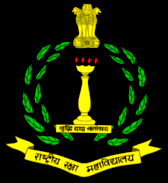 “A strategic perspective with the whole spectrum of India’s Comprehensive National Security. The course addresses such elements and seeks to integrate them in the framework of a National Strategic System- taking into account the pressures of International Politics, the effects of Geopolitical Factors & the structural context of our Society & National Economy”
25
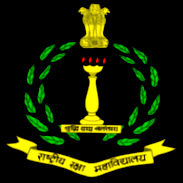 COMPREHENSIVE NATIONAL SECURITY
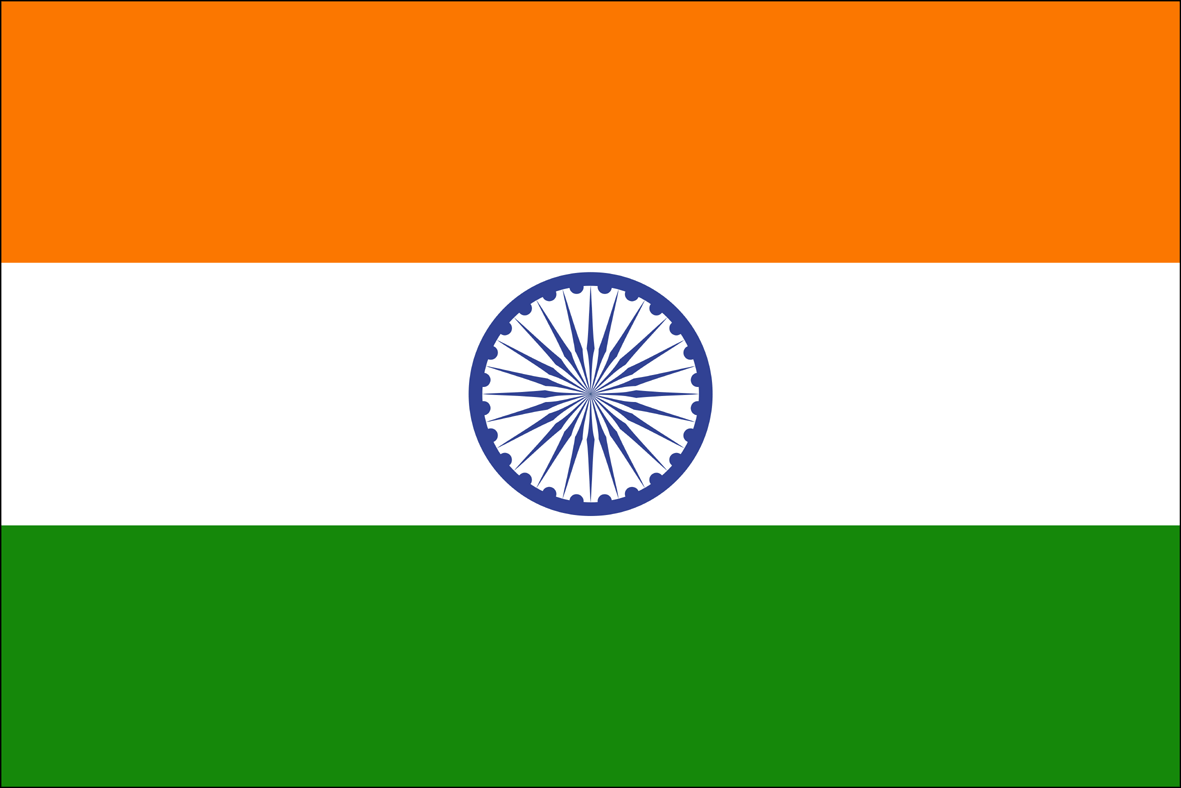 Comprehensive National Security
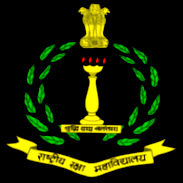 CONDUCT OF THE COURSE
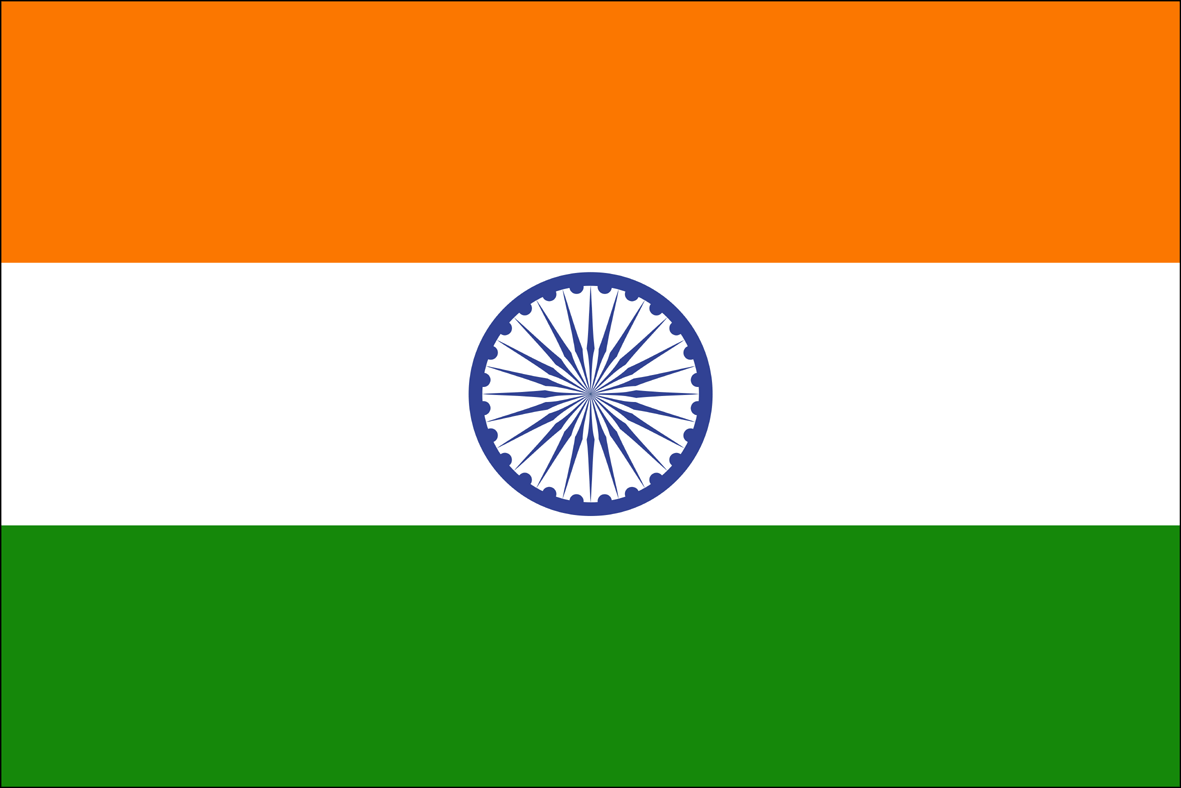 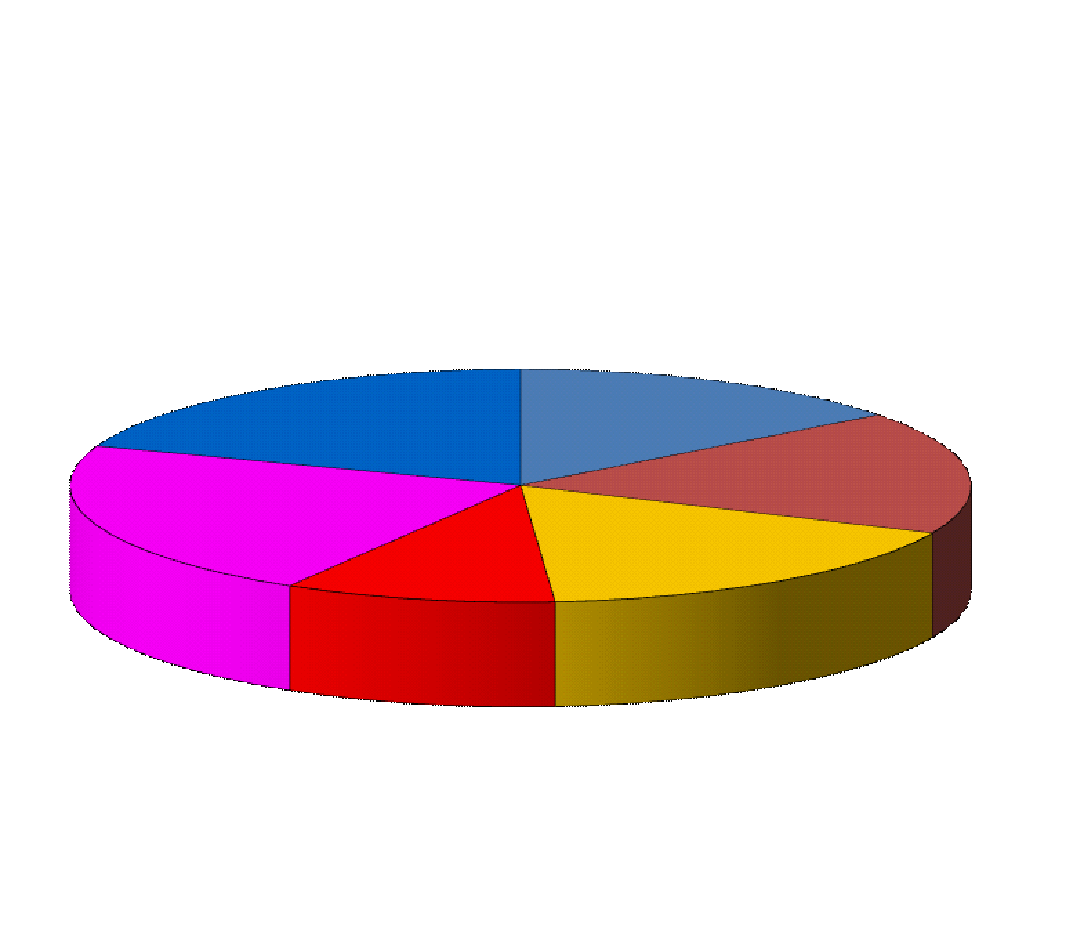 SOCIO-POLITICAL STUDY
STRATEGIES AND STRUCTURES FOR NATIONAL SECURITY
10
6
7
ECONOMIC
SECURITY
10
7
5
INDIA’S STRATEGIC NEIGHBOURHOOD
INTERNATIONAL 
SECURITY 
ENVIRONMENT
GLOBAL
 ISSUES  AND SCIENCE & TECHNOLOGY
COURSE DURATION – 47 WEEKS
27
METHODOLOGY
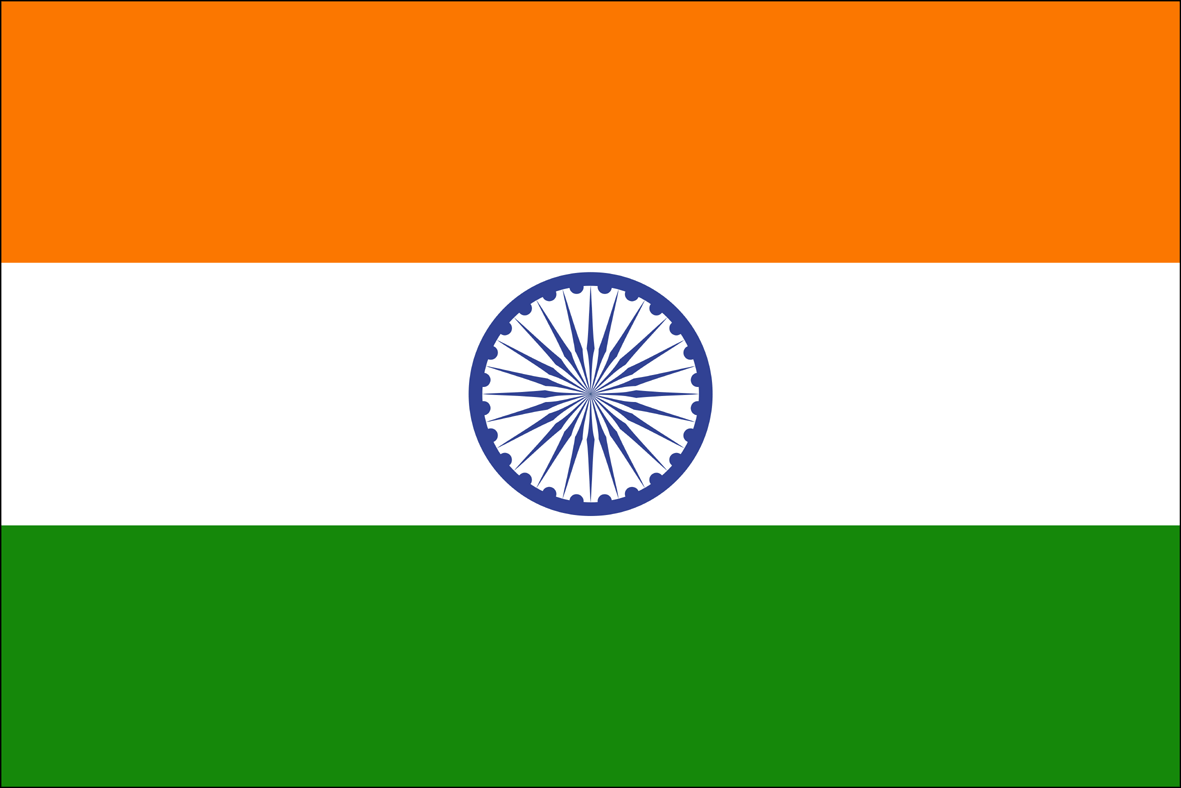 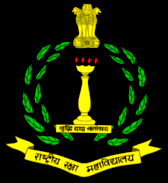 Lectures by Eminent  Speakers
Question / Answer Session
Group Based Research 
Individual  Research  and Thesis 
Study Tours within India and Abroad
Two Strategic Gaming Exercises
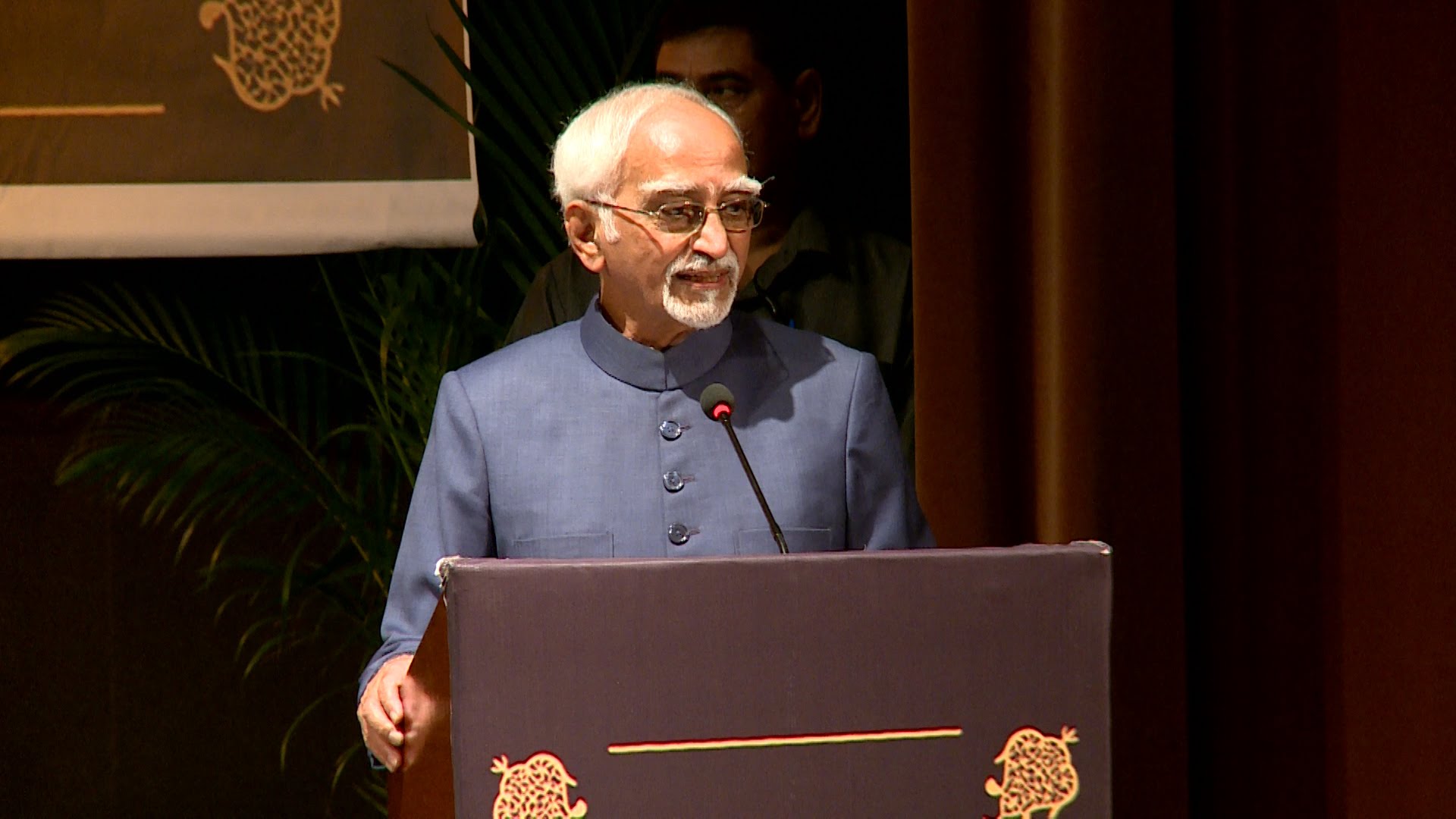 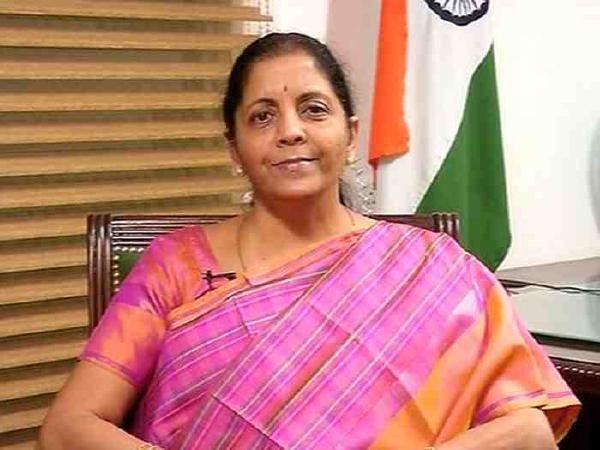 28
EMINENT SPEAKERS AT NDC
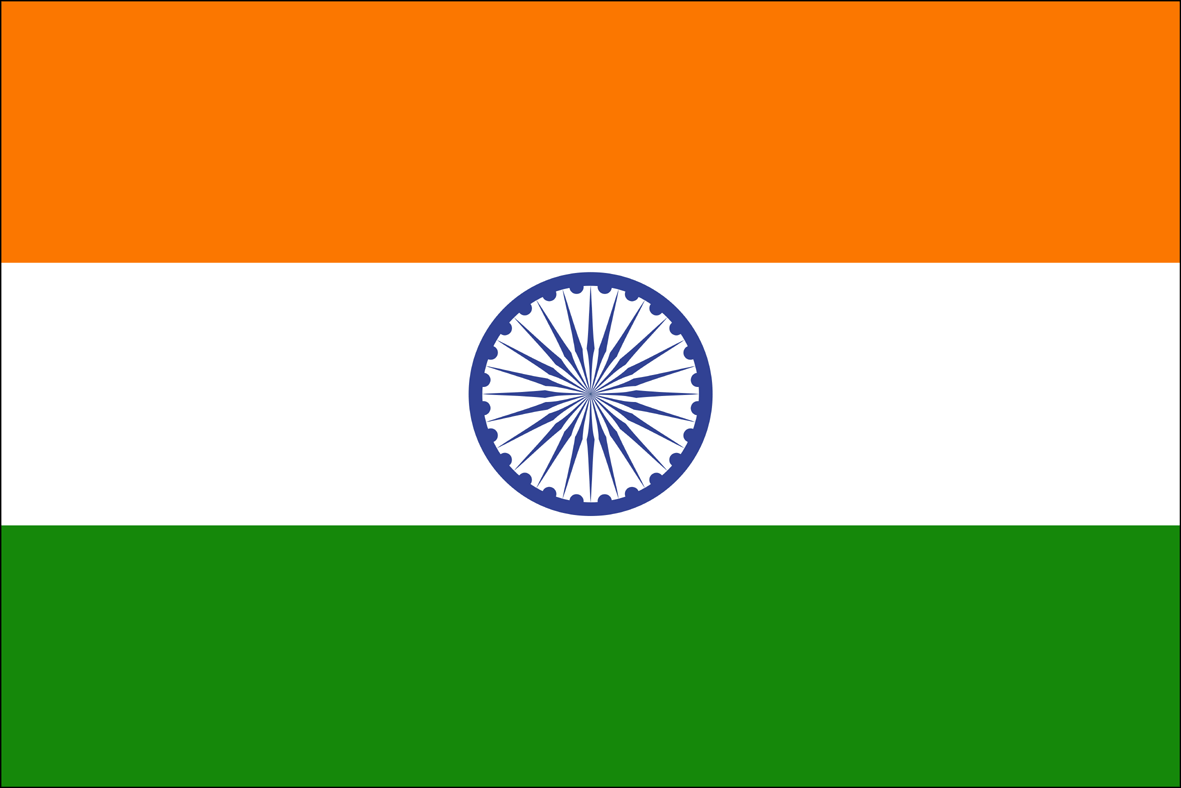 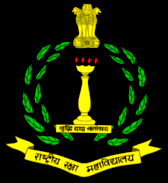 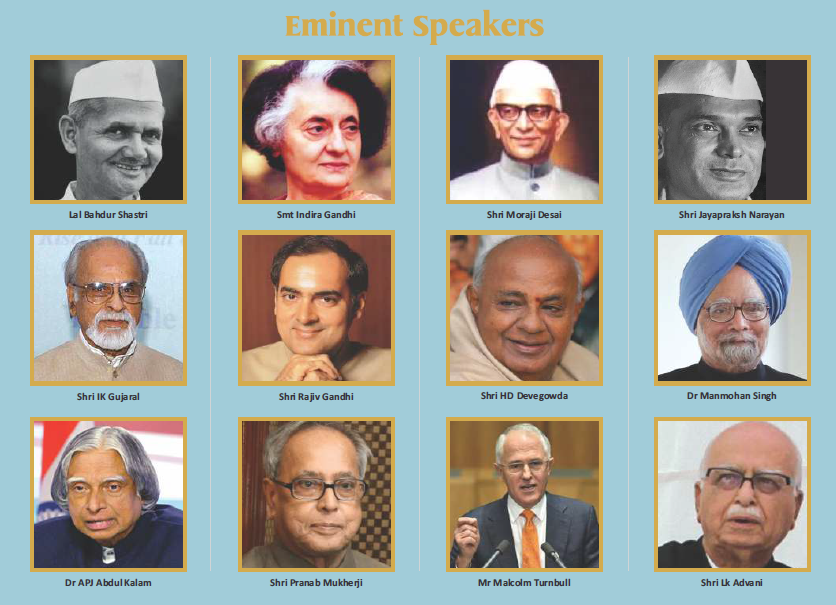 Honourable Presidents
Honourable Prime Ministers
Honourable Ministers
Honourable Ambassadors & High Commissioners
Service Chiefs
Academicians, Authors, Economists of Global Fame
Distinguished Personalities With Expertise & Fame
National Security Advisors
NATIONAL SECURITY
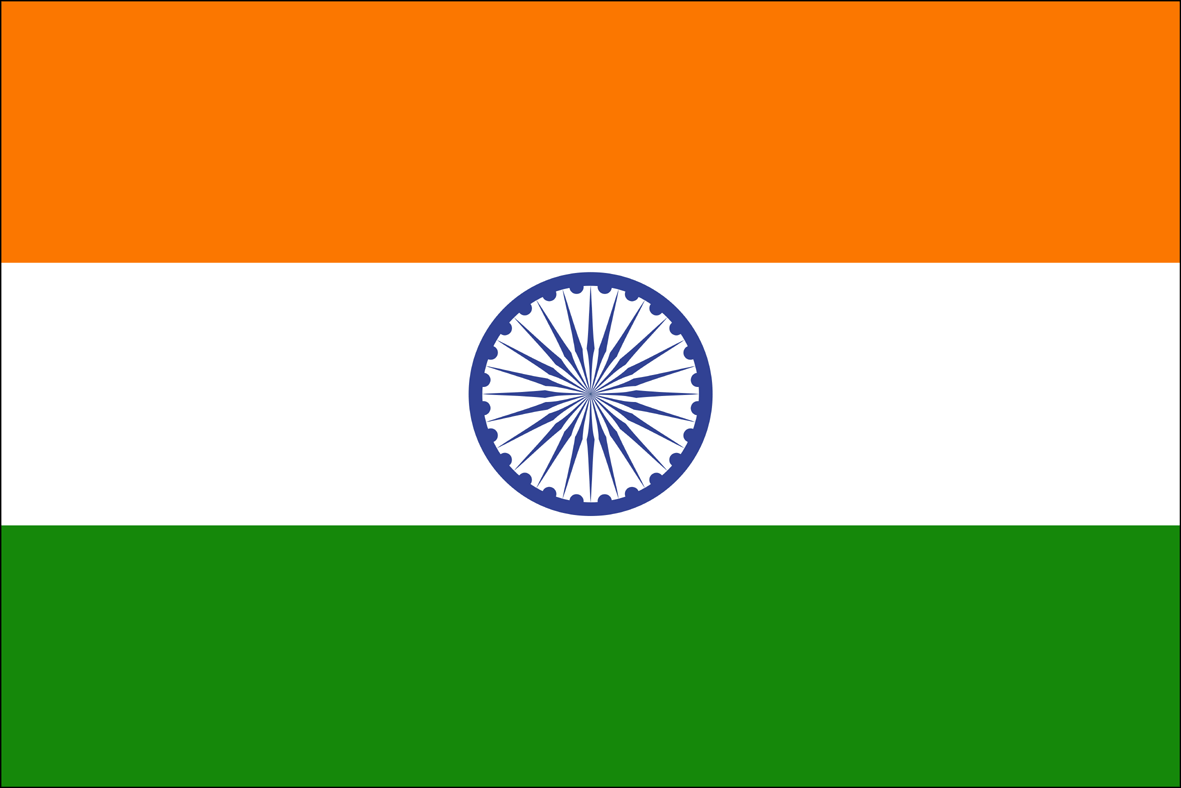 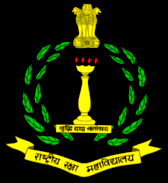 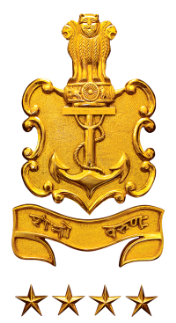 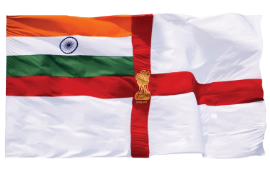 NATIONAL SECURITY
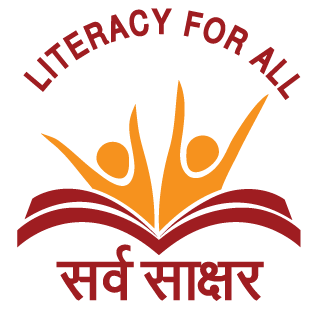 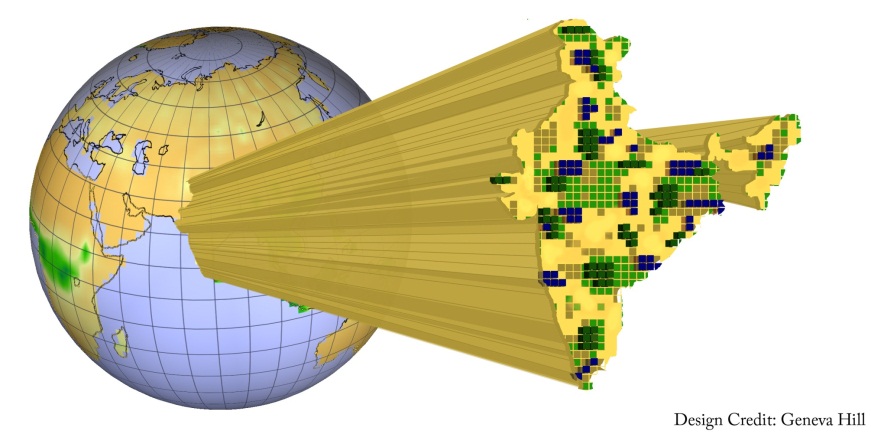 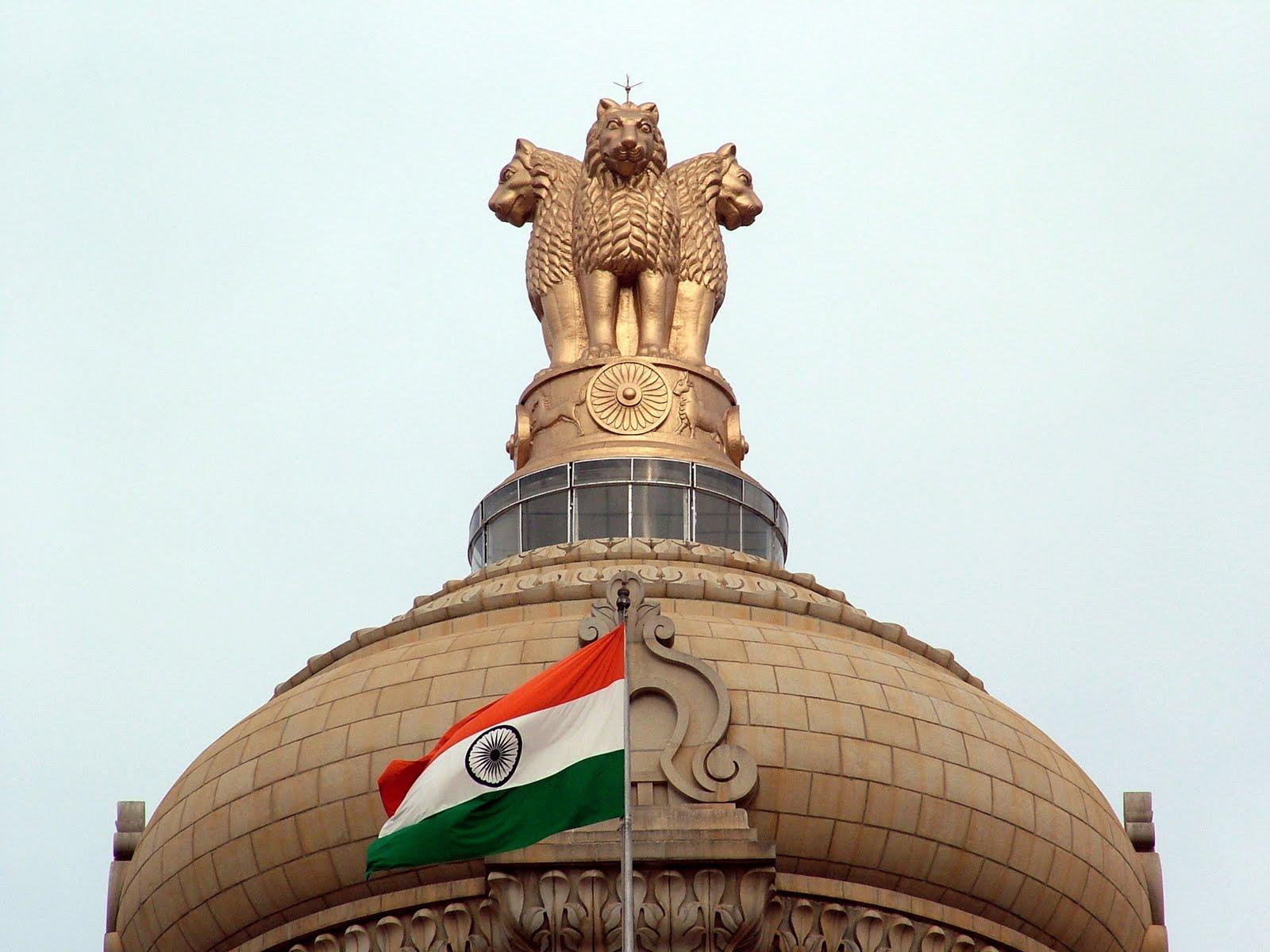 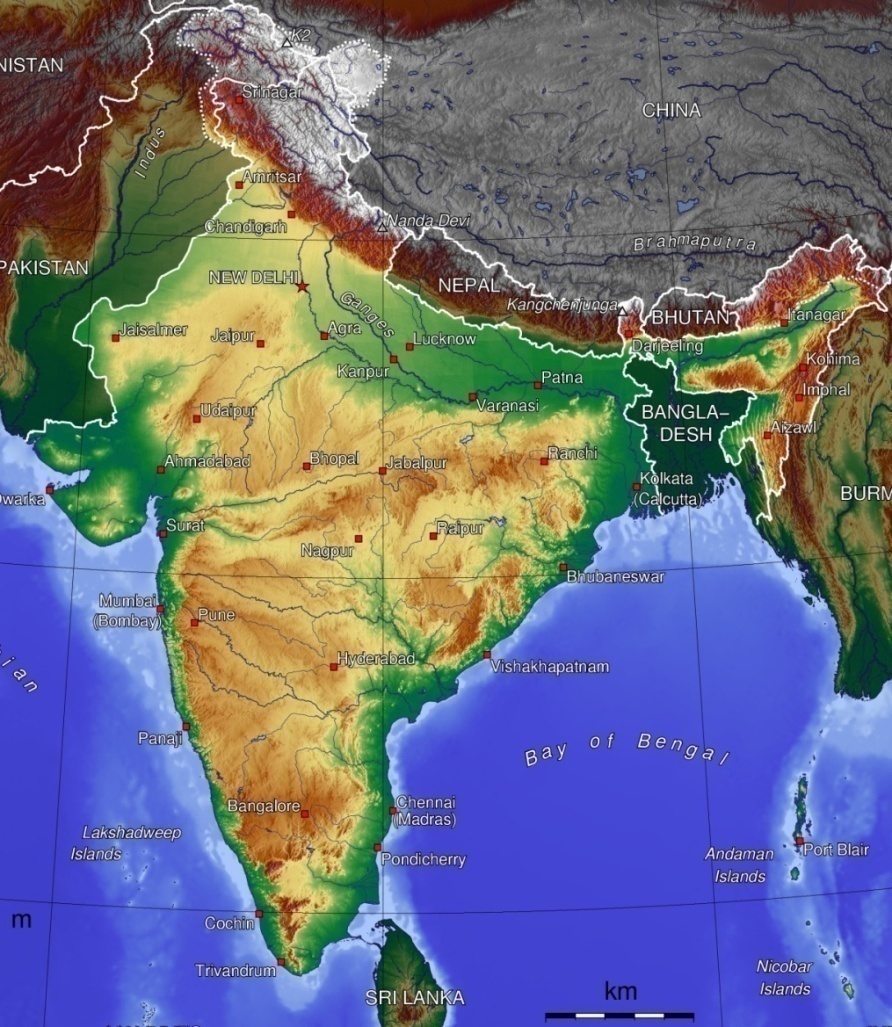 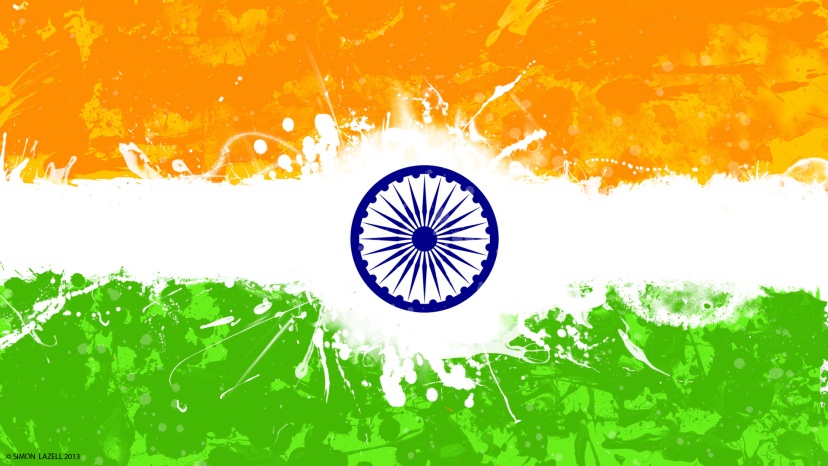 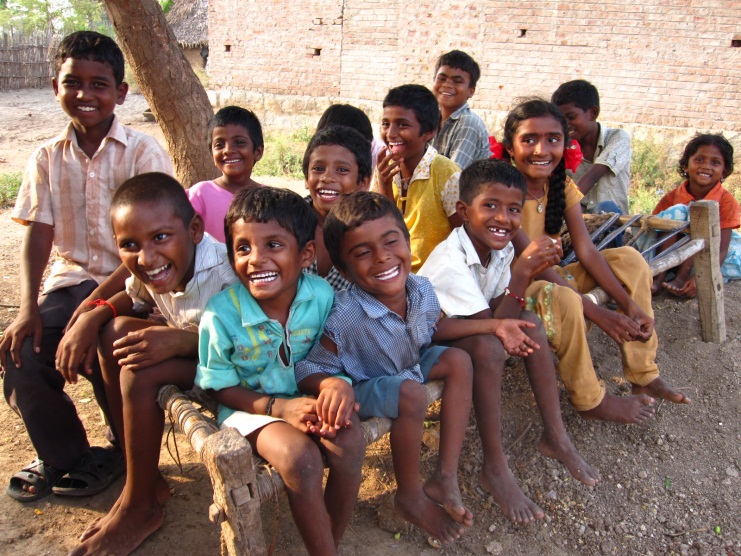 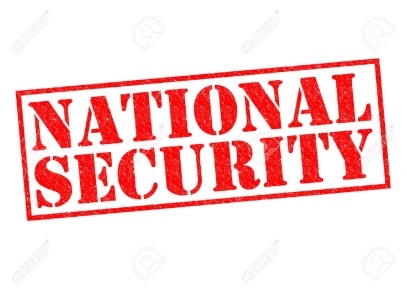 National Security: Directly linked to India’s development
[Speaker Notes: The principal function of a nation state is to protect its people, territory and institutions from external threats as well as internal dangers. ‘National security’ encapsulates this function.
 
▲National security is critical for a nation as it provides the necessary freedom by removing fear and hindrances to the pursuit of life, happiness and prosperity for its citizens. This provision of national security is a key component of India’s national strategy and is directly linked to India’s development.]
THREATS TO NATIONAL SECURITY
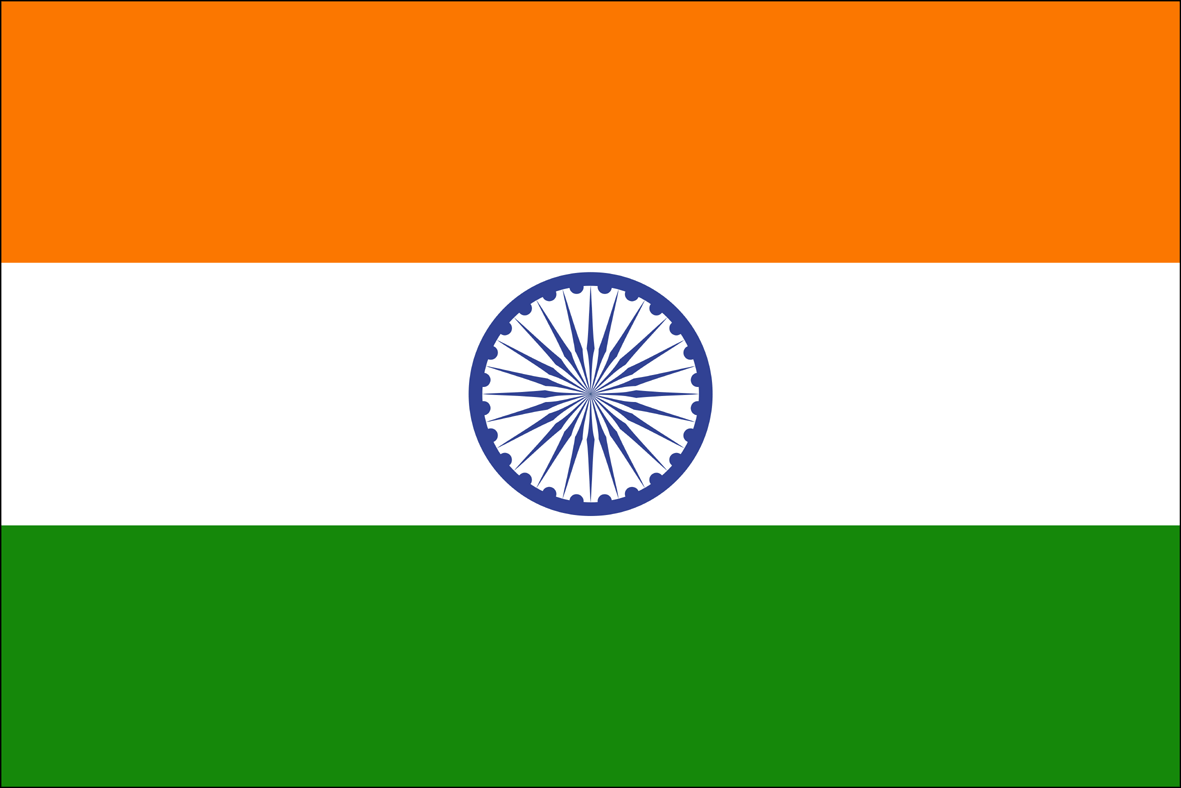 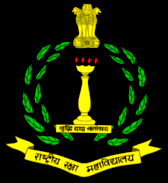 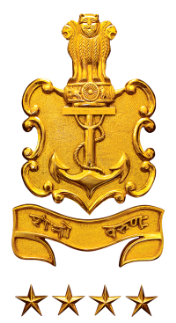 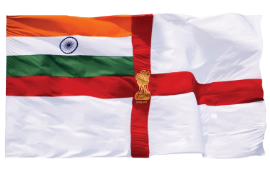 THREATS TO INDIA’S SECURITY
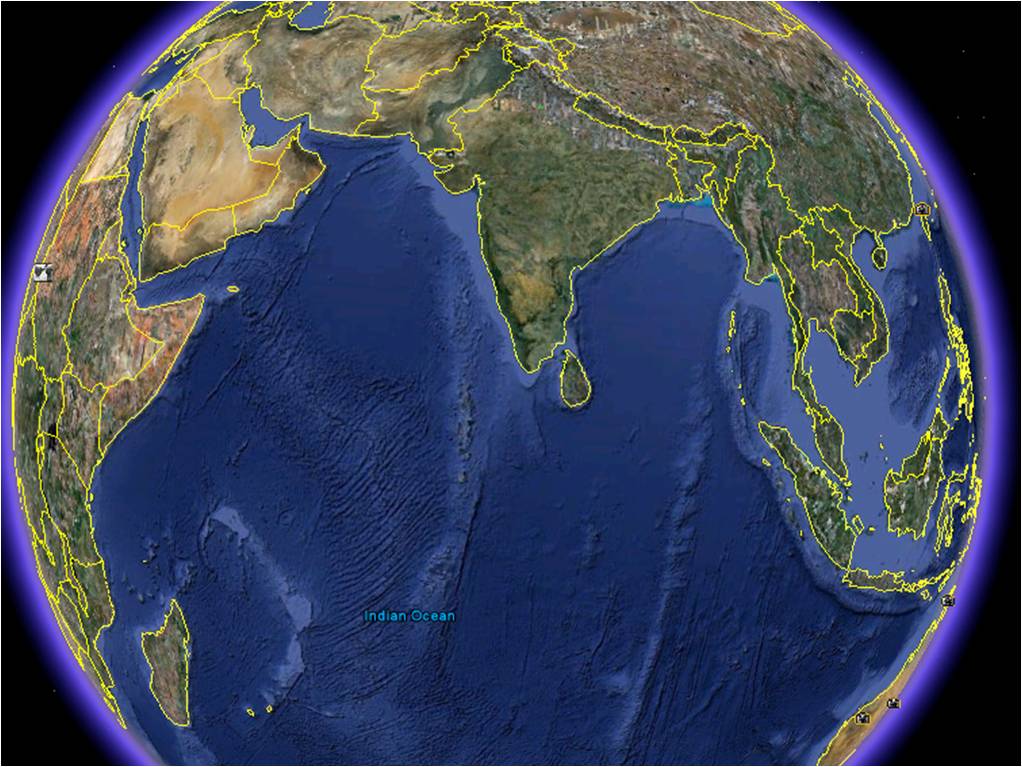 Both conventional and non-conventional threats emanating from external sources     
Climate change, pandemics and natural disasters
Internal challenges: economic disparity, illiteracy, communalism, population pressure and organised crime
[Speaker Notes: While a nation’s geography can place it in an advantageous position, as is the case with India, it could also pose challenges.  India’s long-drawn-out borders, coastlines, island territories and Exclusive Economic Zone, do remain subject to 

▲both conventional and non-conventional threats emanating from external sources. There are also emerging issues such as 

▲climate change, pandemics, natural disasters, and governance of global commons which are dynamic and morphing at an increasing pace. Added to these are multiple

▲internal challenges such as economic disparity, illiteracy, extremism, communalism, population pressure, and organised crime.]
ENSURING NATIONAL SECURITY
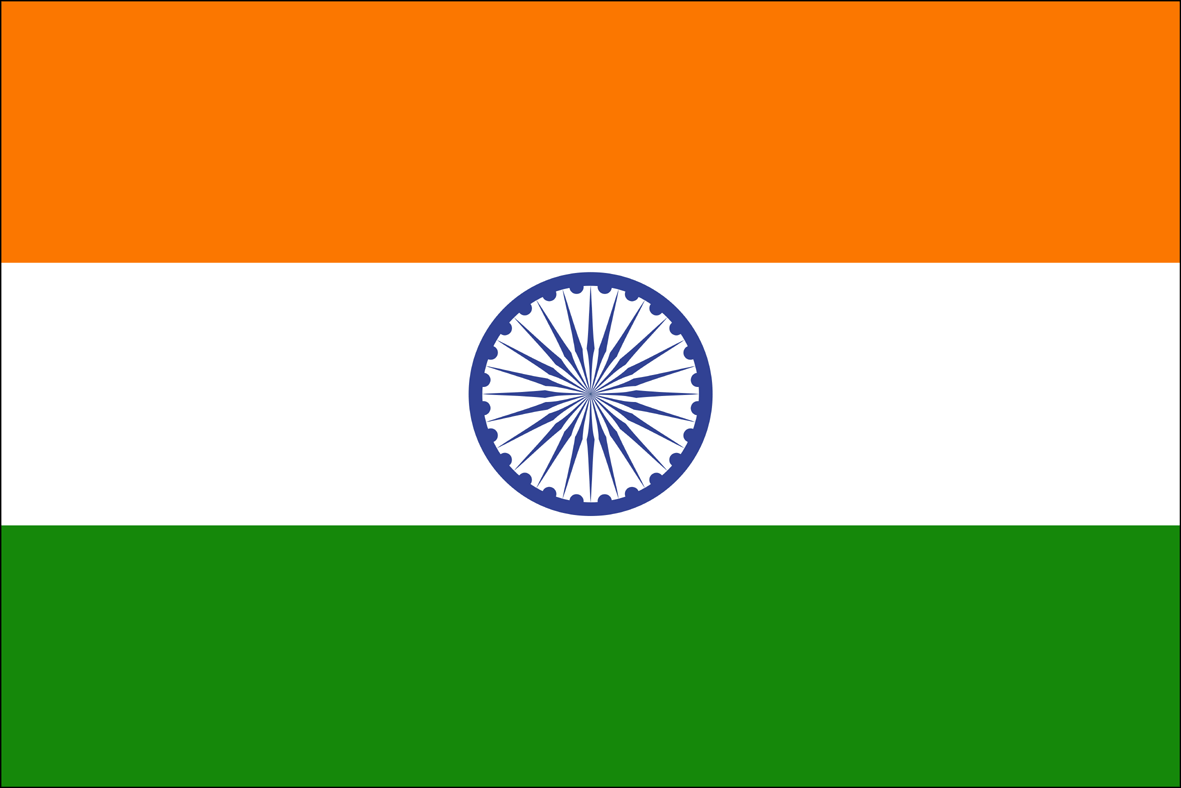 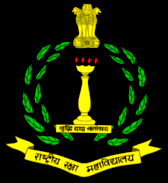 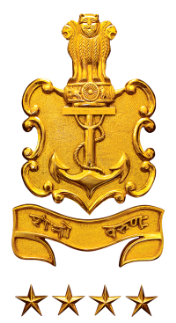 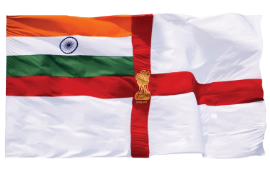 ENSURING NATIONAL SECURITY
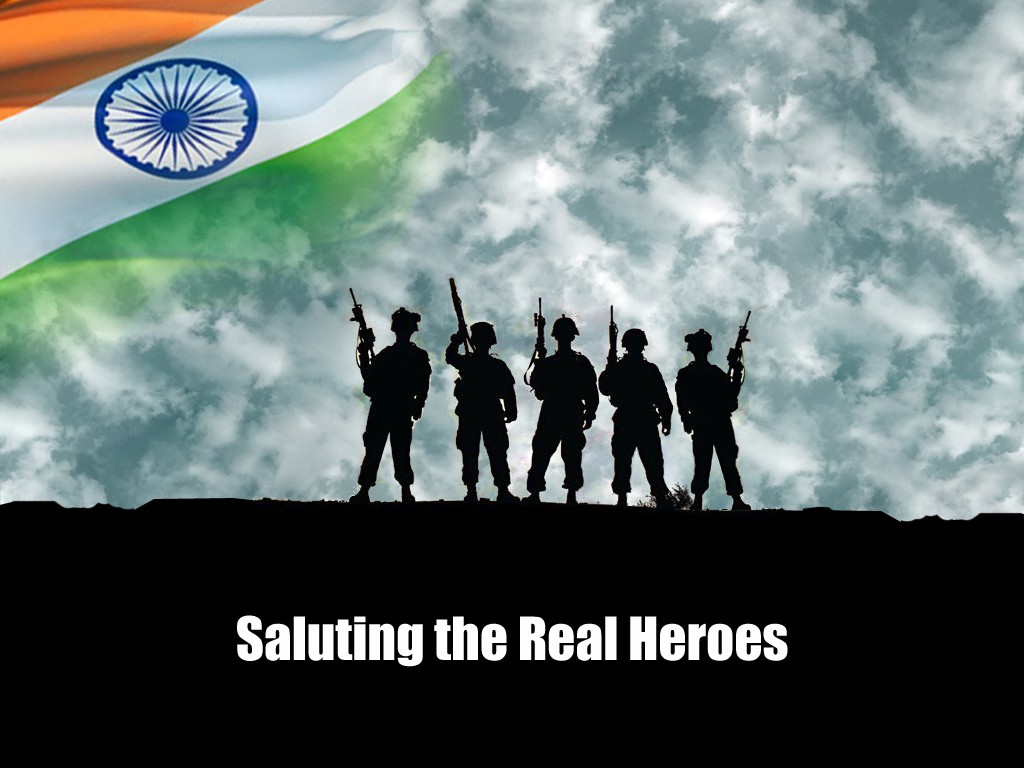 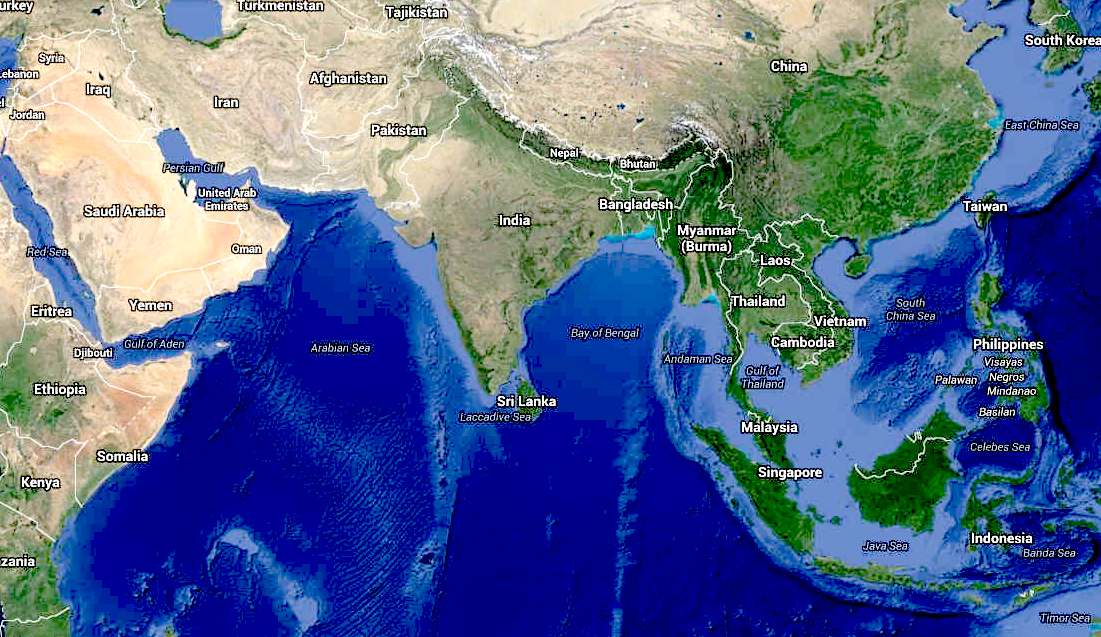 Peaceful and stable internal environment
Peaceful, stable and friendly neighbourhood
Whole of Government approach
[Speaker Notes: There is no doubt that India’s security would be best served by a

▲peaceful and stable internal environment together with a

▲peaceful, stable and friendly neighbourhood that is oriented towards mutually beneficial growth and development. Addressing national security therefore requires a 

▲‘whole of government’ approach involving multiple arms and institutions of the government.]
KEY POSTULATES
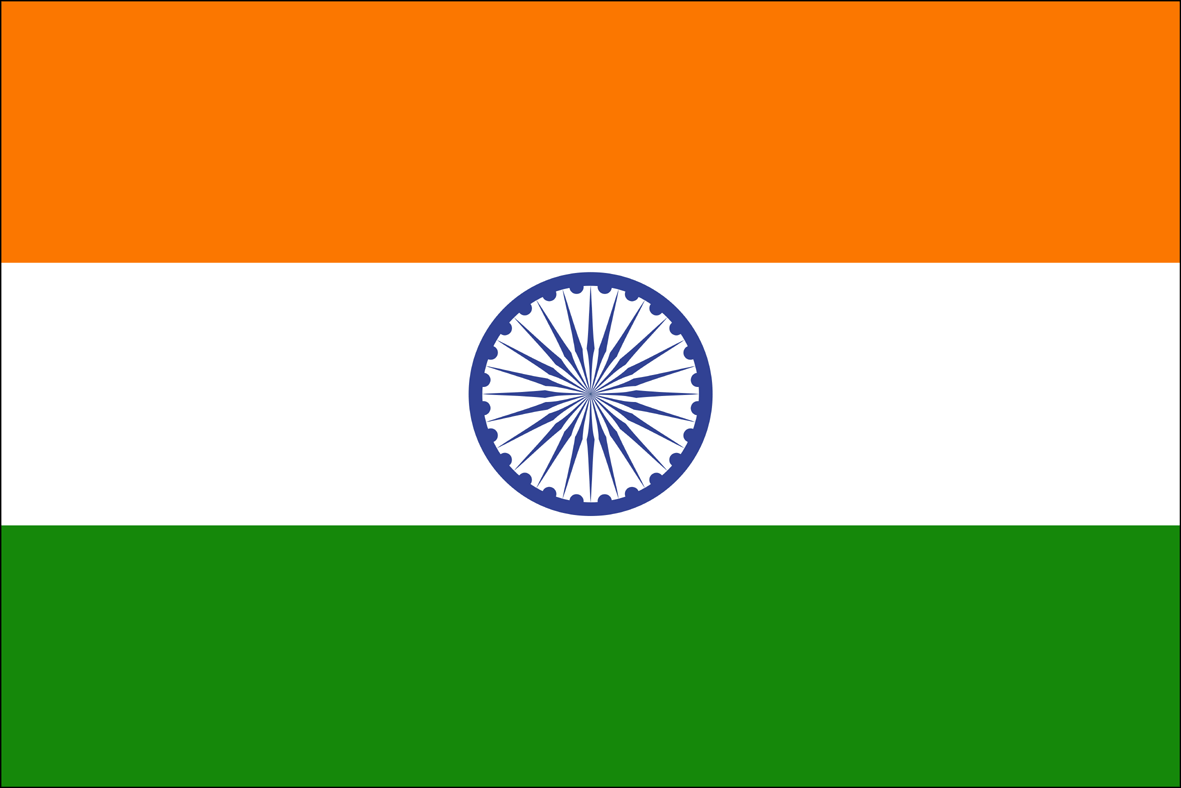 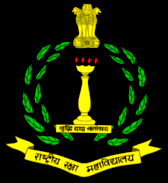 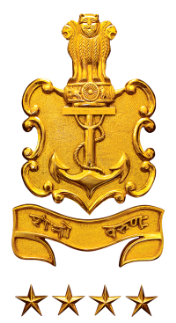 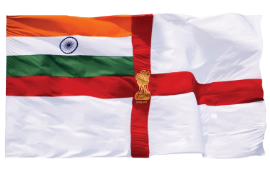 ENSURING NATIONAL SECURITY
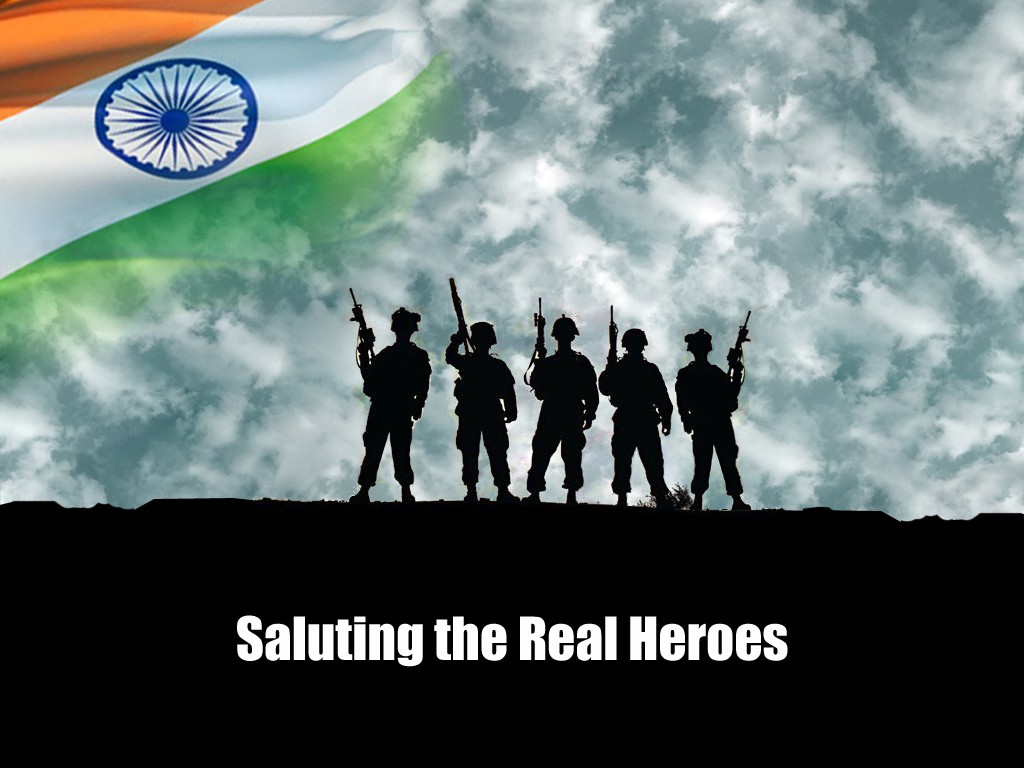 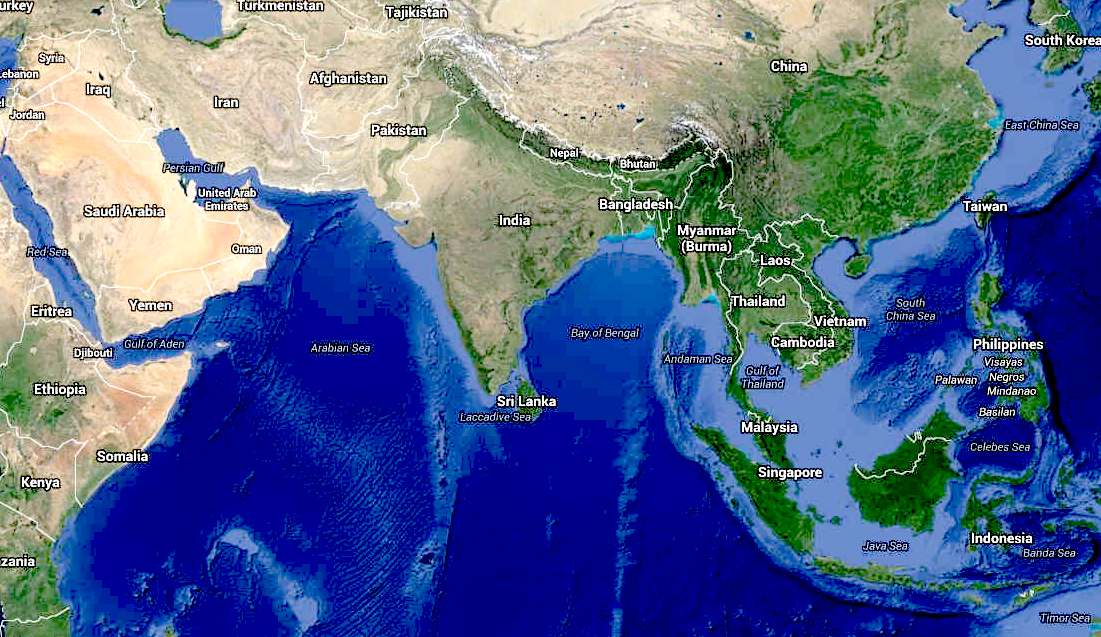 Multipolar World Order
Expanded UNSC
Comprehensive Global Ban on Terror
Nuclear Doctrine : No First Use & Unilateral Moratorium
[Speaker Notes: There is no doubt that India’s security would be best served by a

▲peaceful and stable internal environment together with a

▲peaceful, stable and friendly neighbourhood that is oriented towards mutually beneficial growth and development. Addressing national security therefore requires a 

▲‘whole of government’ approach involving multiple arms and institutions of the government.]
GLOBAL ENVIRONMENT SCAN
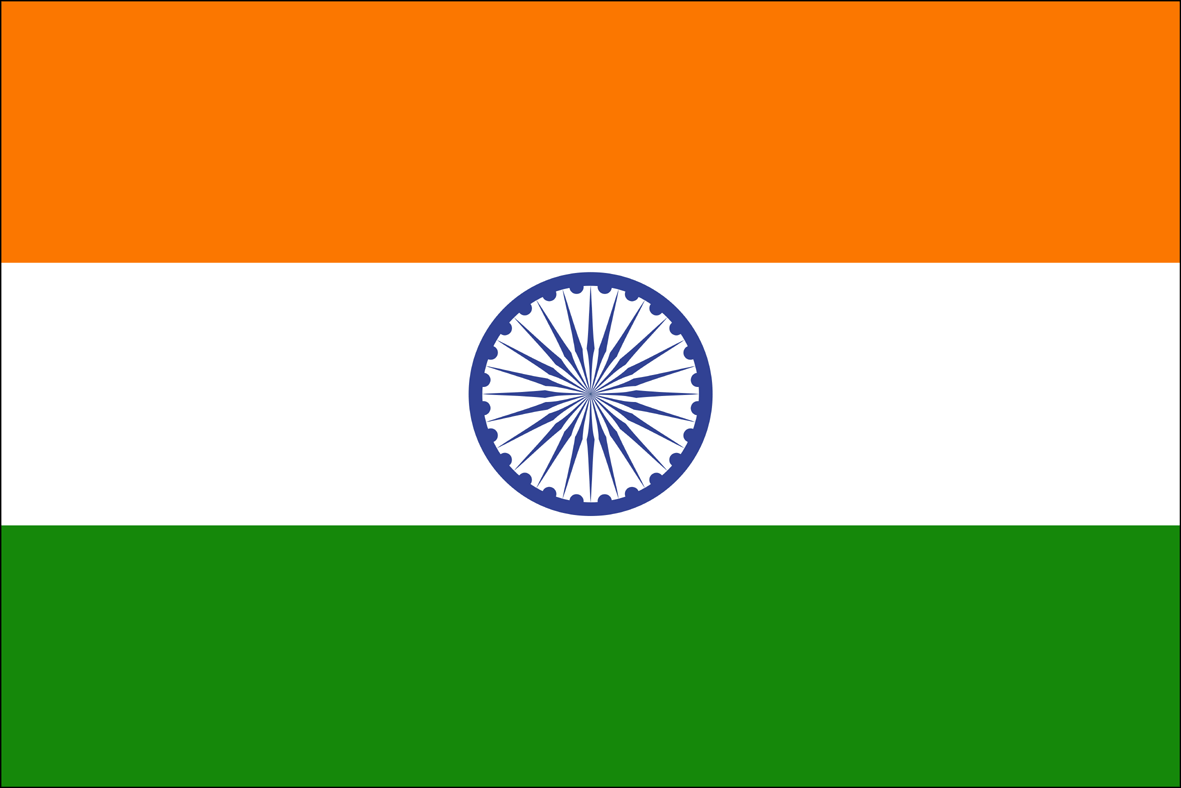 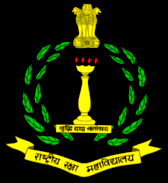 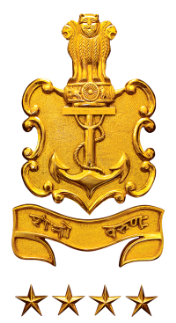 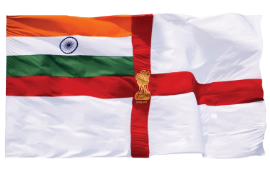 GLOBAL ENVIRONMENT SCAN
Globalisation
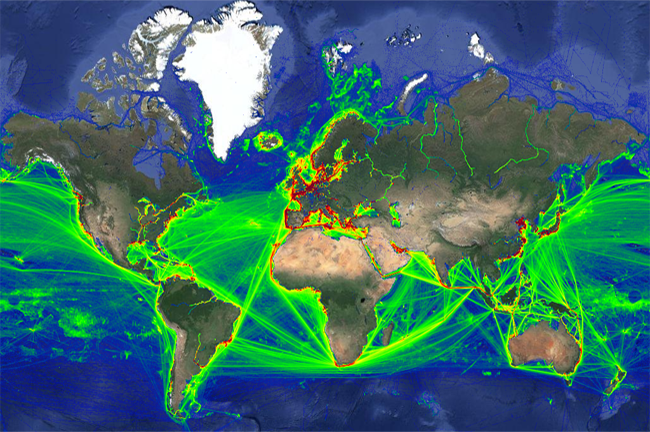 Increased economic exchange amongst nations
Information revolution: empowerment of individuals
Emergence of Sub-State and Non-State Actors
[Speaker Notes: Firstly, the phenomenon of globalisation has led to increased economic exchange amongst nations. It has broken down traditional barriers by enabling exchange of ideas across the world. Globalisation, supported by the 

▲information revolution, has empowered individuals. These aspects of globalisation have however also aided the 

▲emergence of sub-state and non-state actors, including those who employ violence to further extremist ideological and political aims.]
GLOBAL ENVIRONMENT SCAN
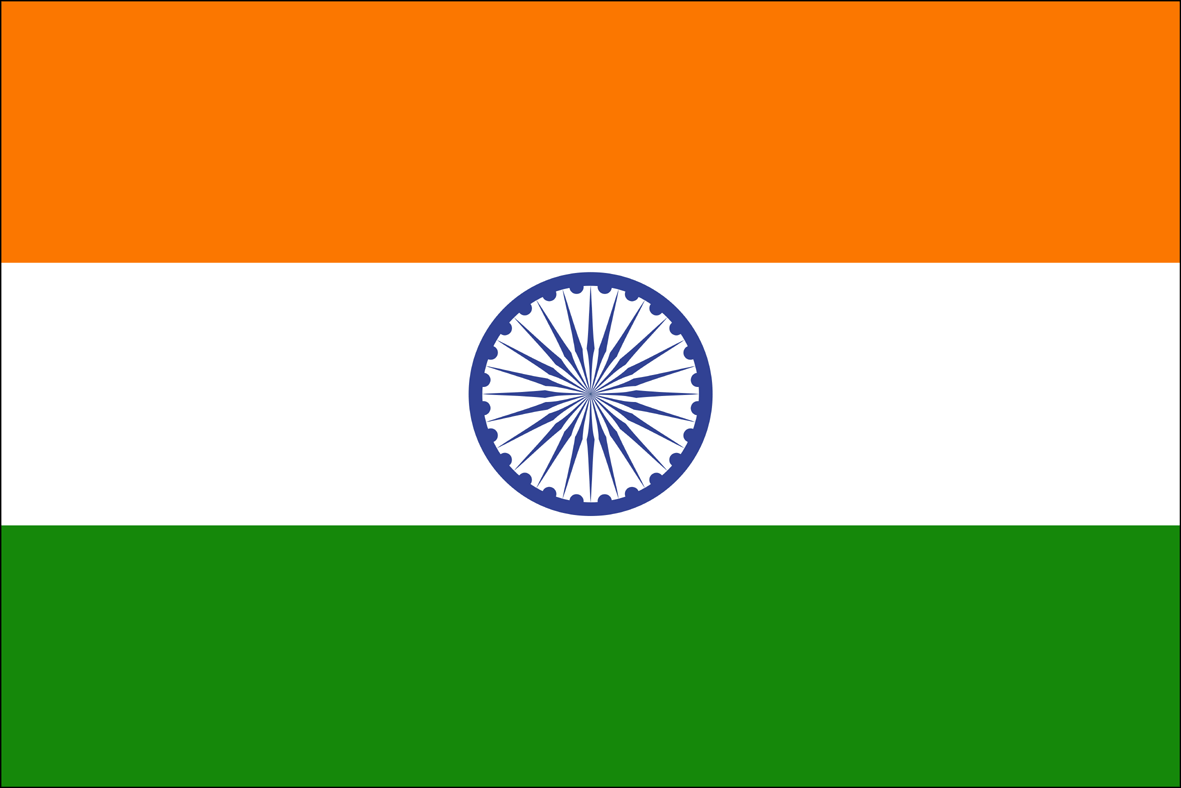 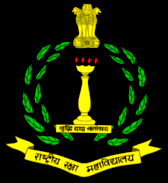 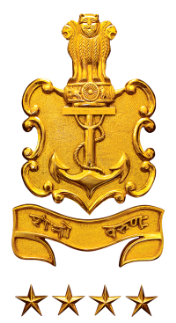 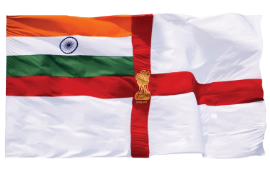 GLOBAL ENVIRONMENT SCAN
Resource Scarcity
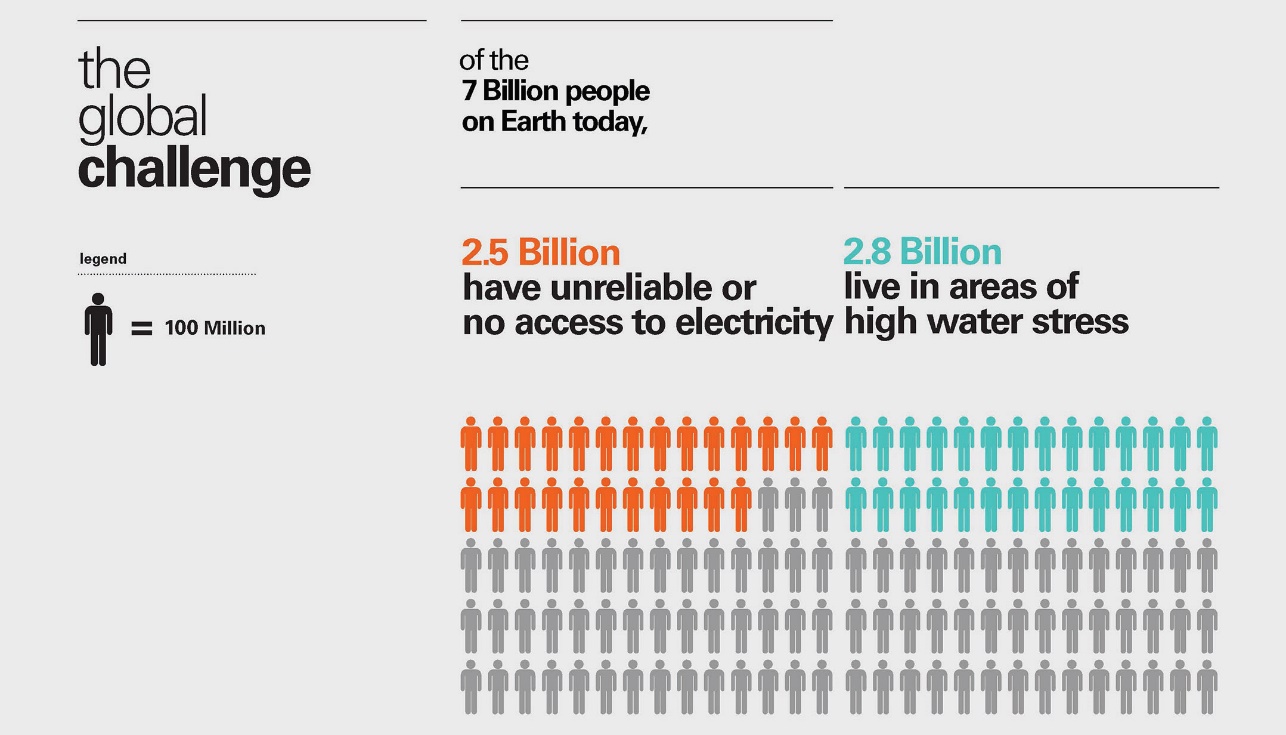 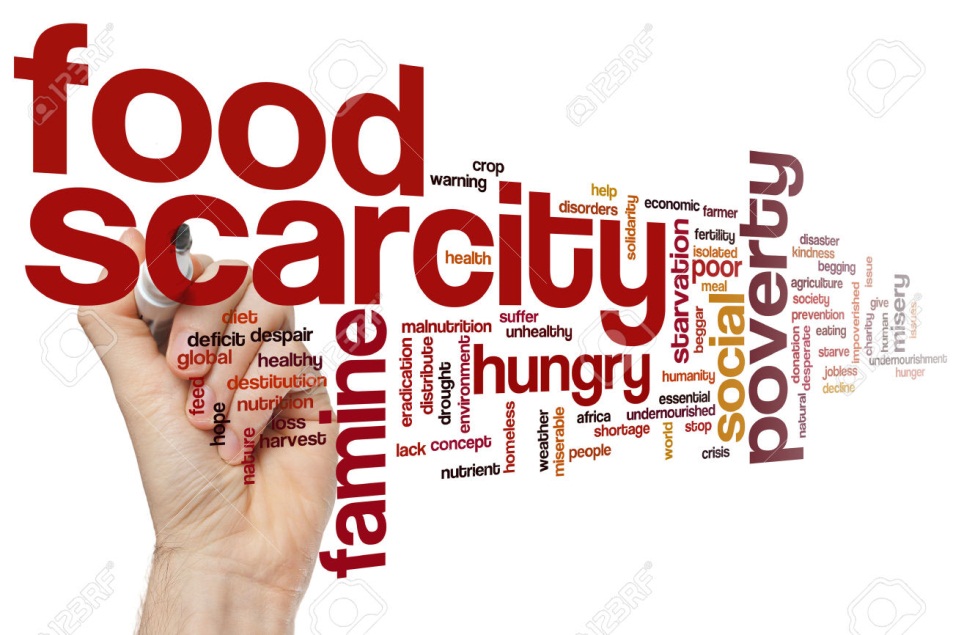 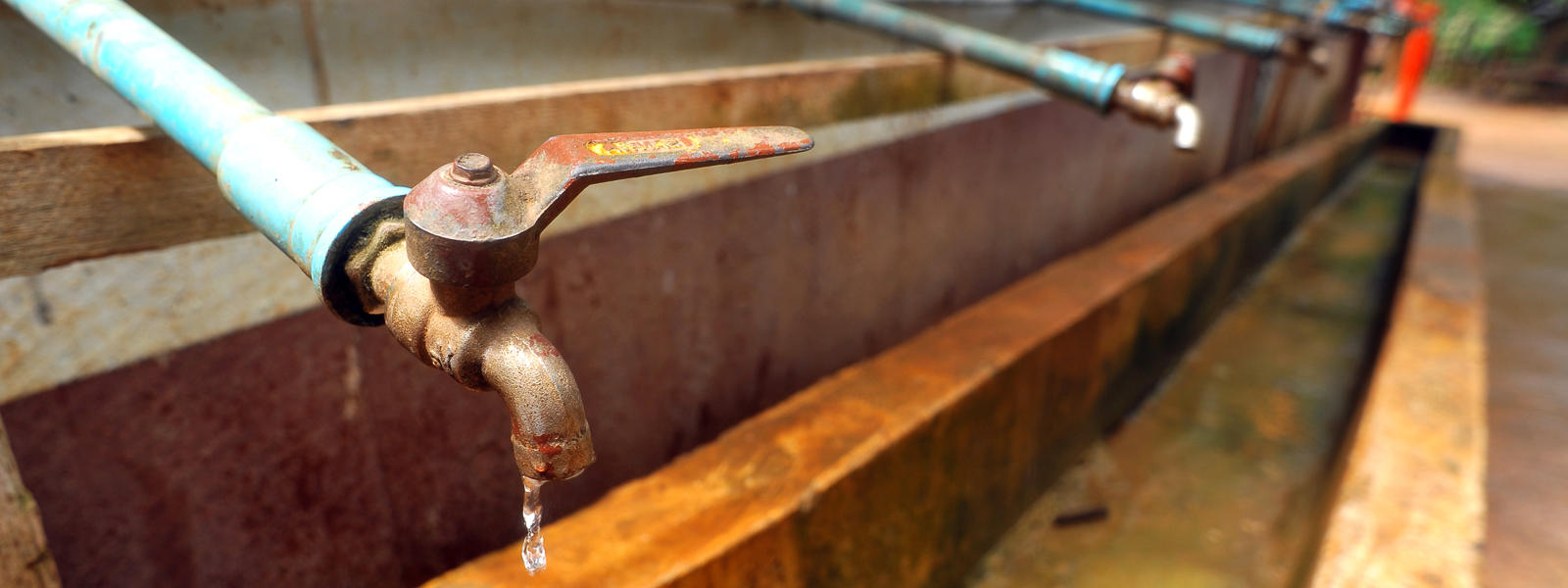 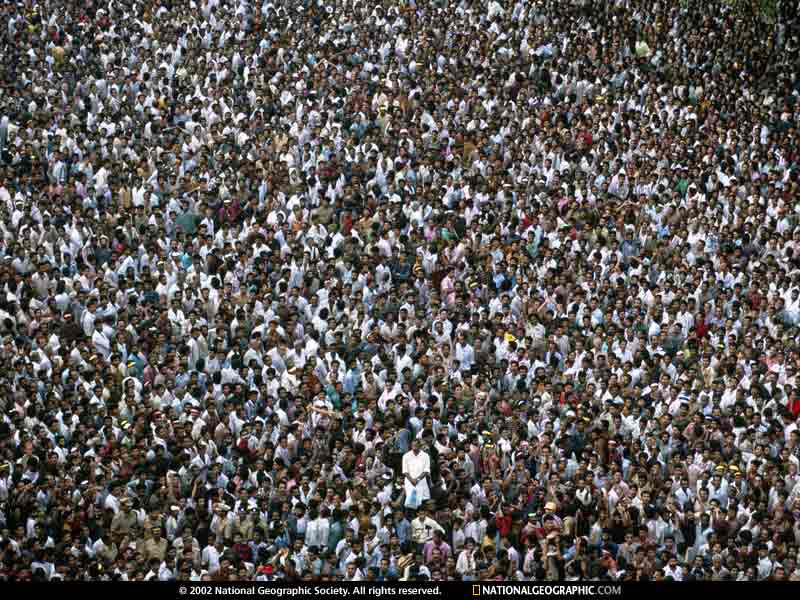 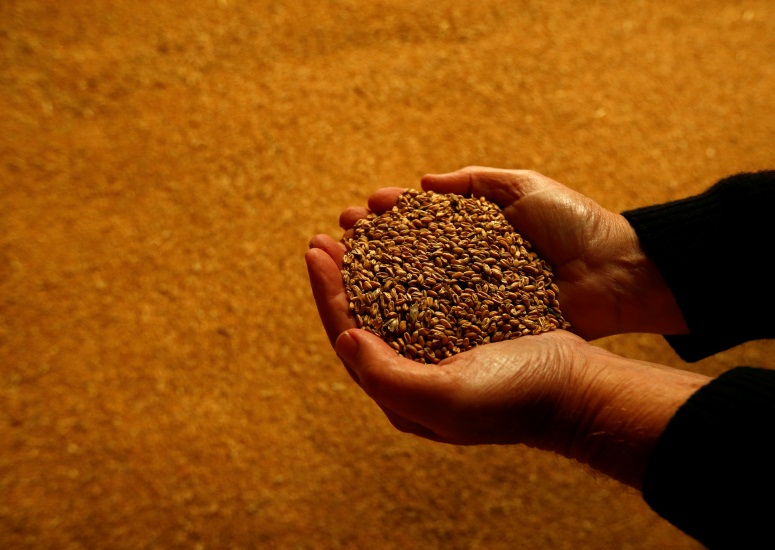 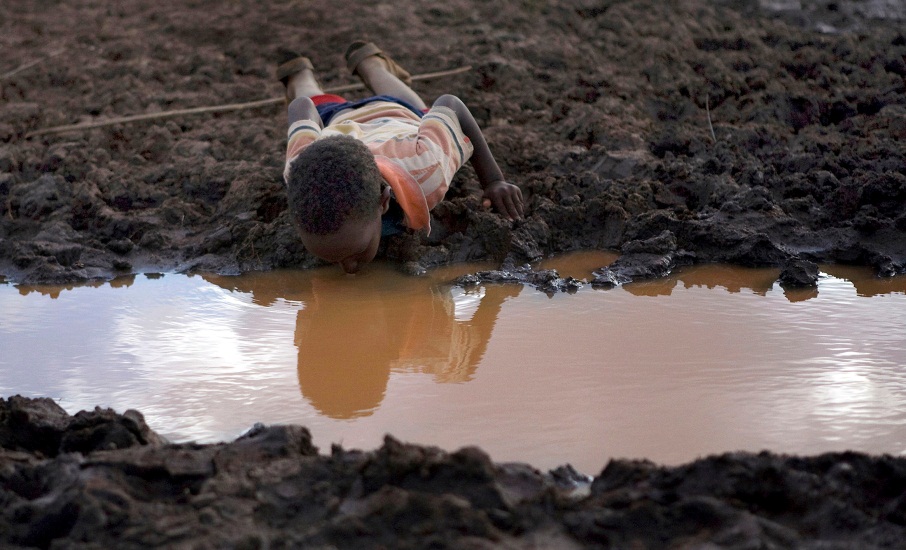 Increasing global population: 9.2 Bn by 2050
Growing national appetites for resources – food, water & energy
Resource scarcity shaping national behaviours
[Speaker Notes: Resource scarcity is the third issue that I would like to flag. United Nations had estimated that in 2014 the world’s population was 7.2 billion. 

▲Global population is estimated to grow to 9.2 billion by 2050. A significant portion of this growth will take place in developing countries, largely because of increasing life-expectancy, declining levels of child mortality and continuing high birth rates. Rising populations and surging economies are likely to fuel 

▲growing national appetites for resources around the world, particularly food, water and energy. In the foreseeable future, water and food scarcity is likely to co-exist with the need to identify new sources of energy. 

▲Resource scarcity is gradually shaping national behaviours and will demand careful monitoring and analysis, with renewed emphasis on cooperative and comprehensive security.]
GLOBAL ENVIRONMENT SCAN
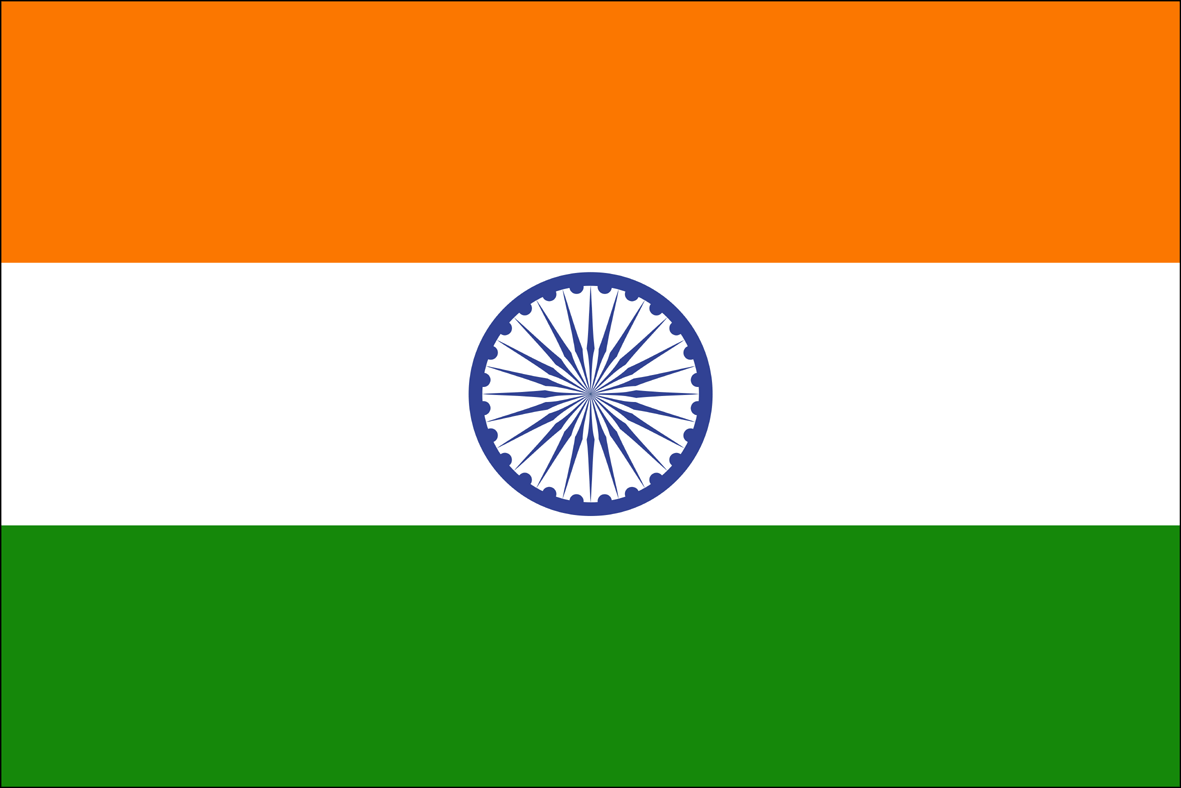 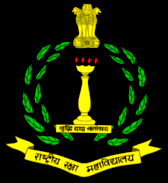 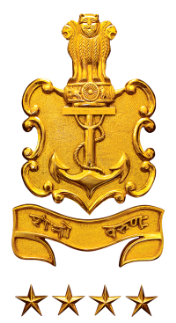 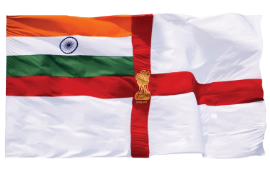 GLOBAL ENVIRONMENT SCAN
Terrorism
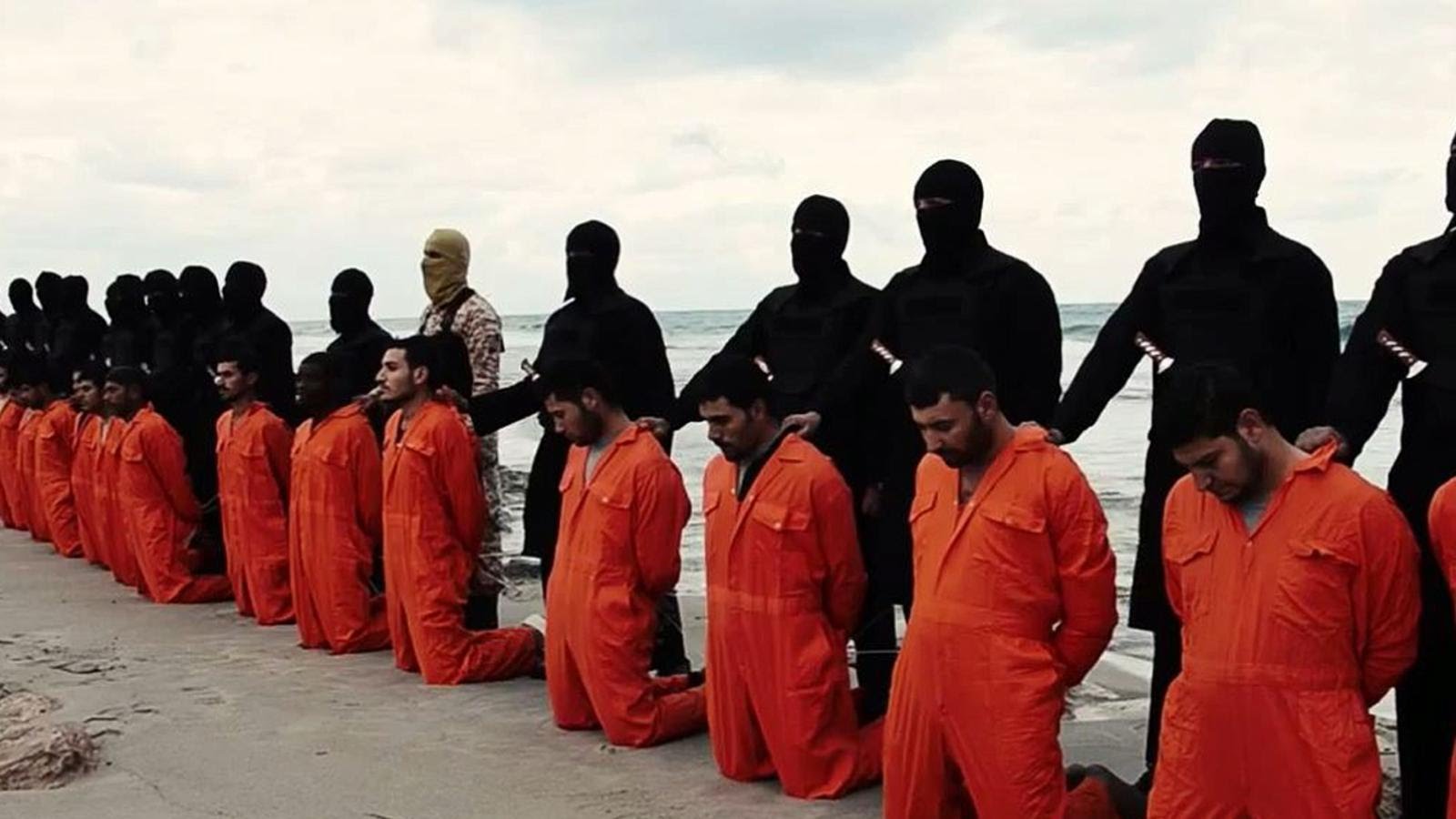 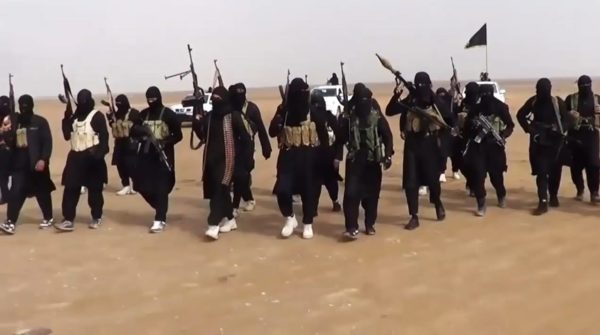 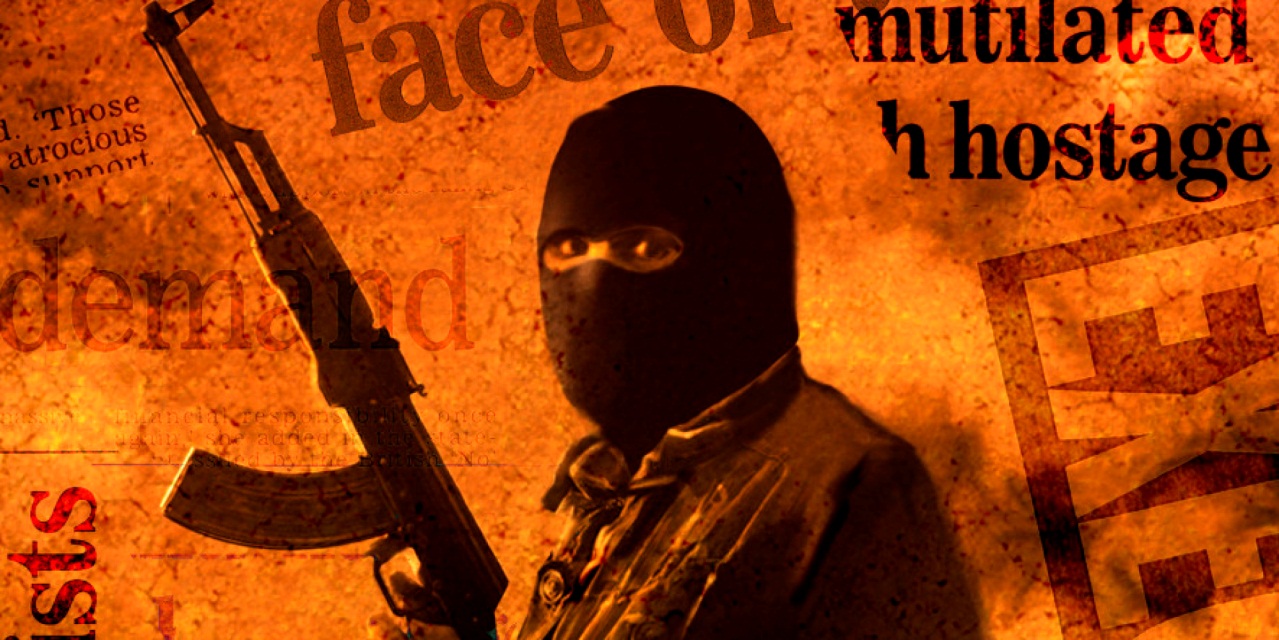 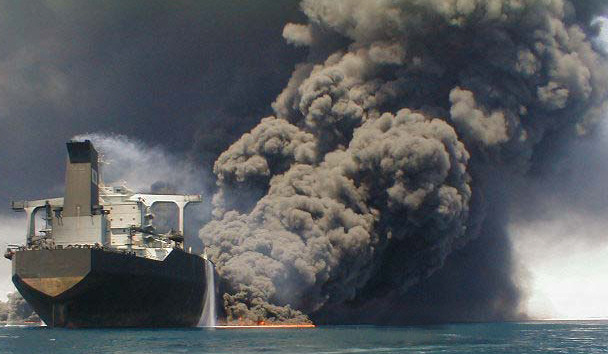 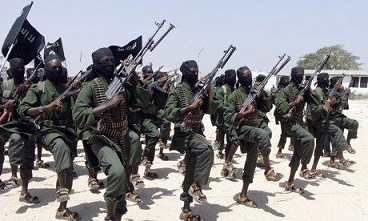 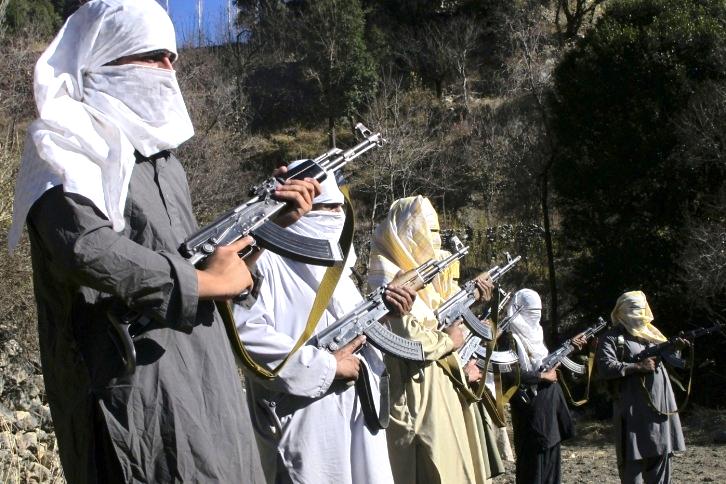 Epicenters of terrorism: exploiting poor socio-economic conditions and government deficits
Being employed as statecraft
Prominent feature of our modern security environment
[Speaker Notes: Simultaneously, a variety of asymmetric security challenges, due to non-state, trans-state and state-supported actors have risen since the 1980s. 
 
▲Epicentres of terrorism have come into being. They are exploiting poor socio-economic conditions and governance deficits by invoking religious and cultural sentiments. 
 
▲Terrorism is also being employed by some countries as statecraft. Terrorism, in its numerous dimensions, has therefore become a 

▲prominent feature of our modern security environment. In the maritime domain, terrorism has also manifested in the shape of several non-traditional challenges. These range from]
INDIAN OCEAN – GLOBAL ECONOMIC HIGHWAY
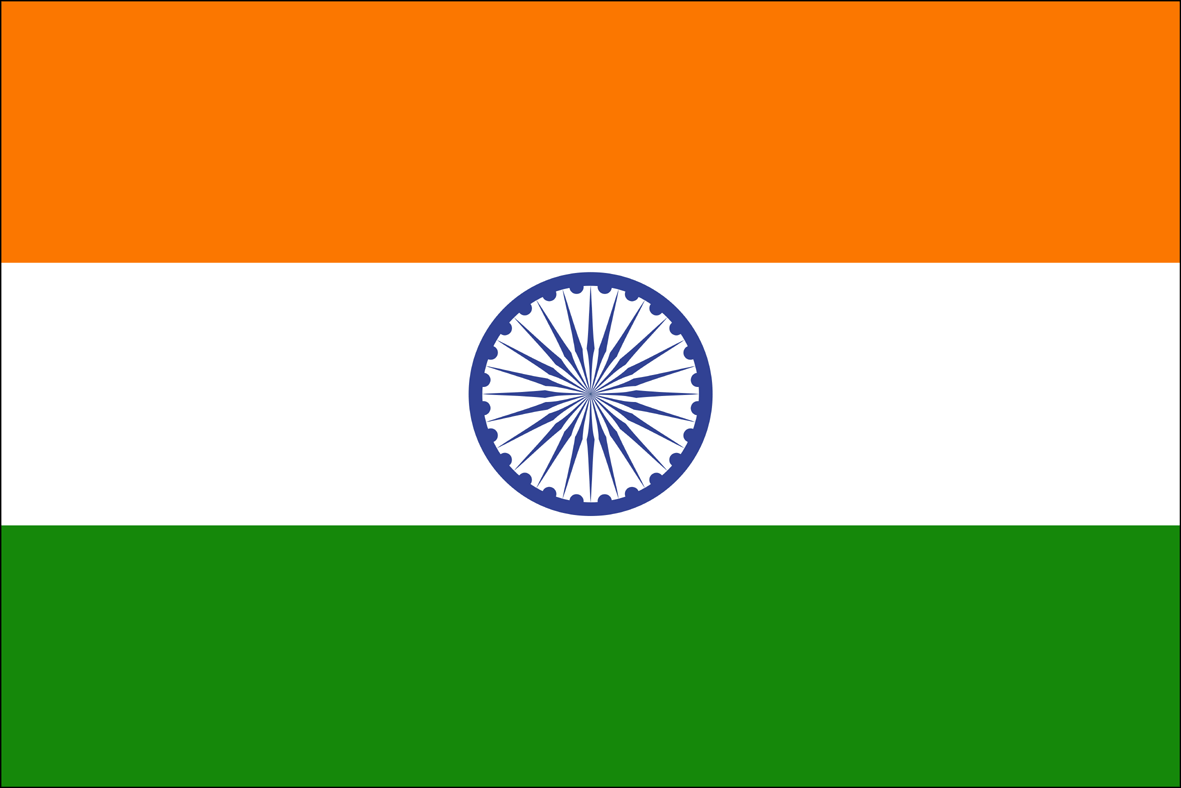 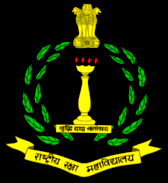 INDIAN OCEAN 
GLOBAL ECONOMIC HIGHWAY
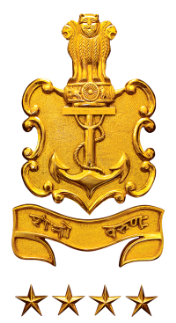 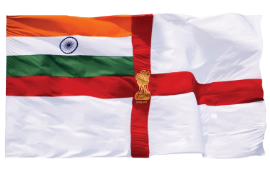 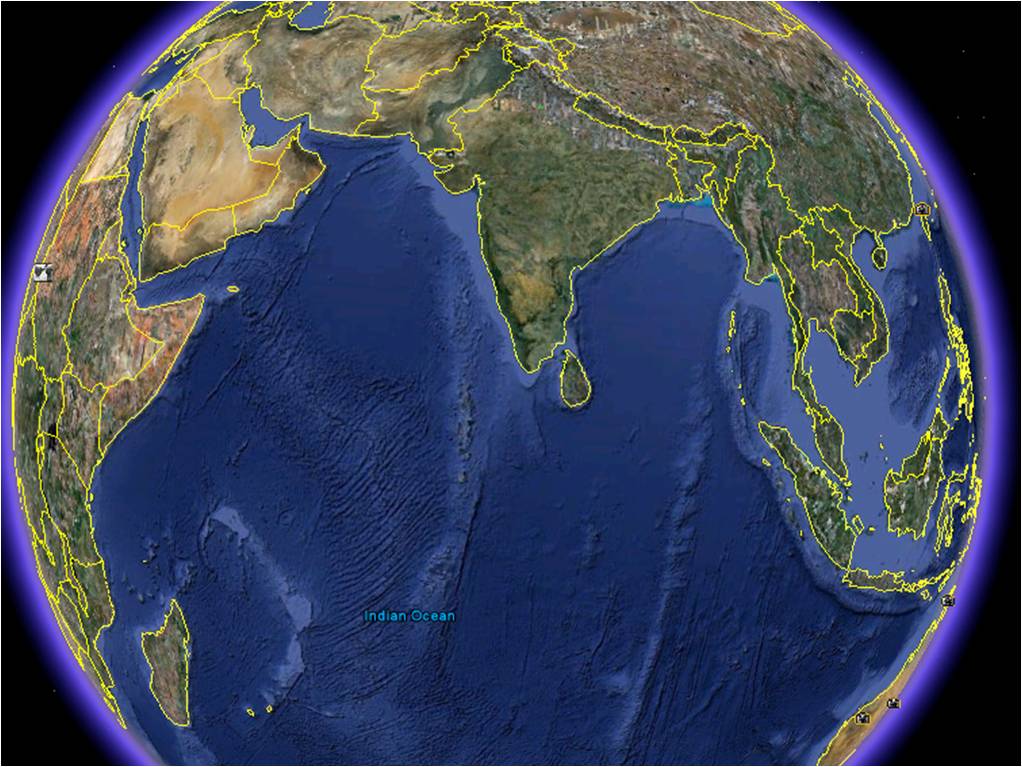 100,000 ships pass through the Indian Ocean annually
[Speaker Notes: In the Indian Ocean, which is networked by some of the busiest sea lanes in the world, globalisation has manifested in more than 

▲100,000 ships traversing over its waters every year.]
INDIAN OCEAN – GLOBAL ECONOMIC HIGHWAY
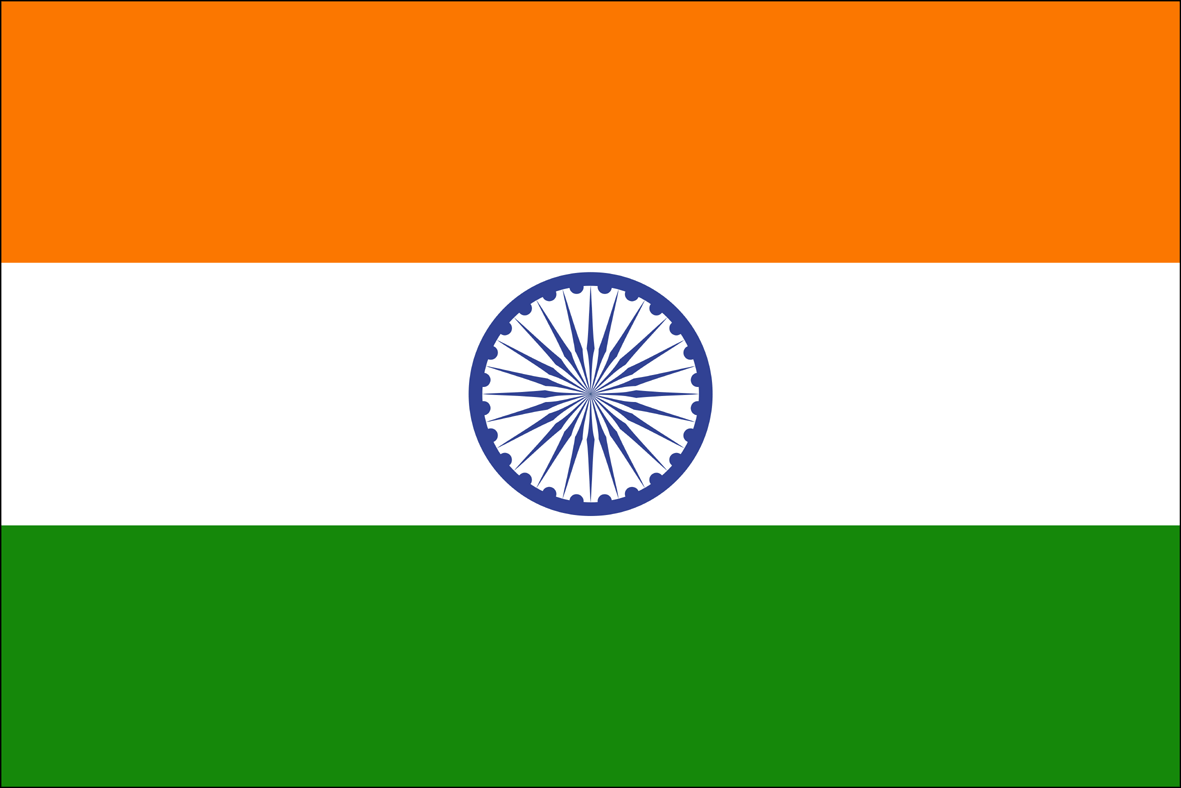 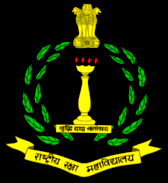 INDIAN OCEAN 
GLOBAL ECONOMIC HIGHWAY
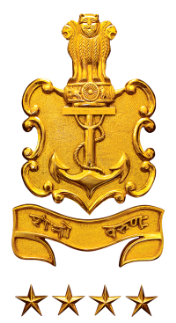 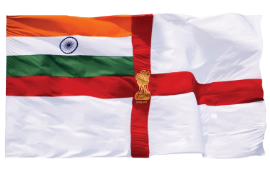 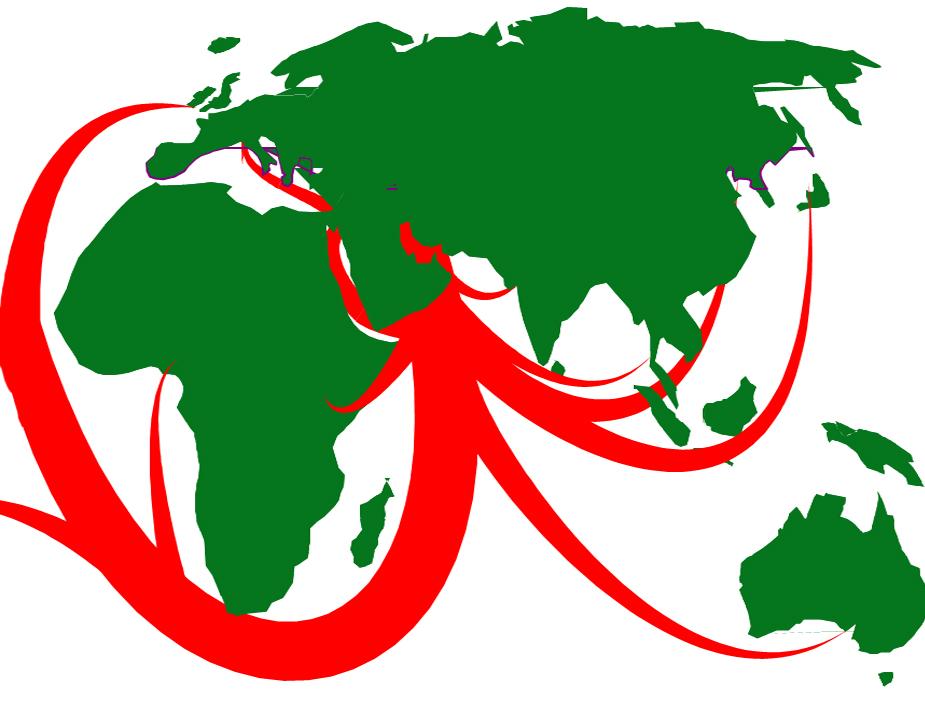 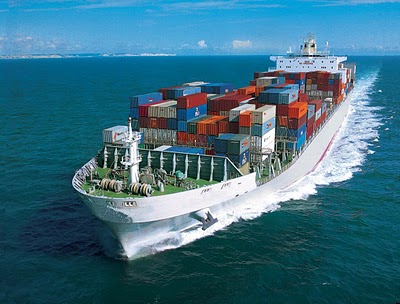 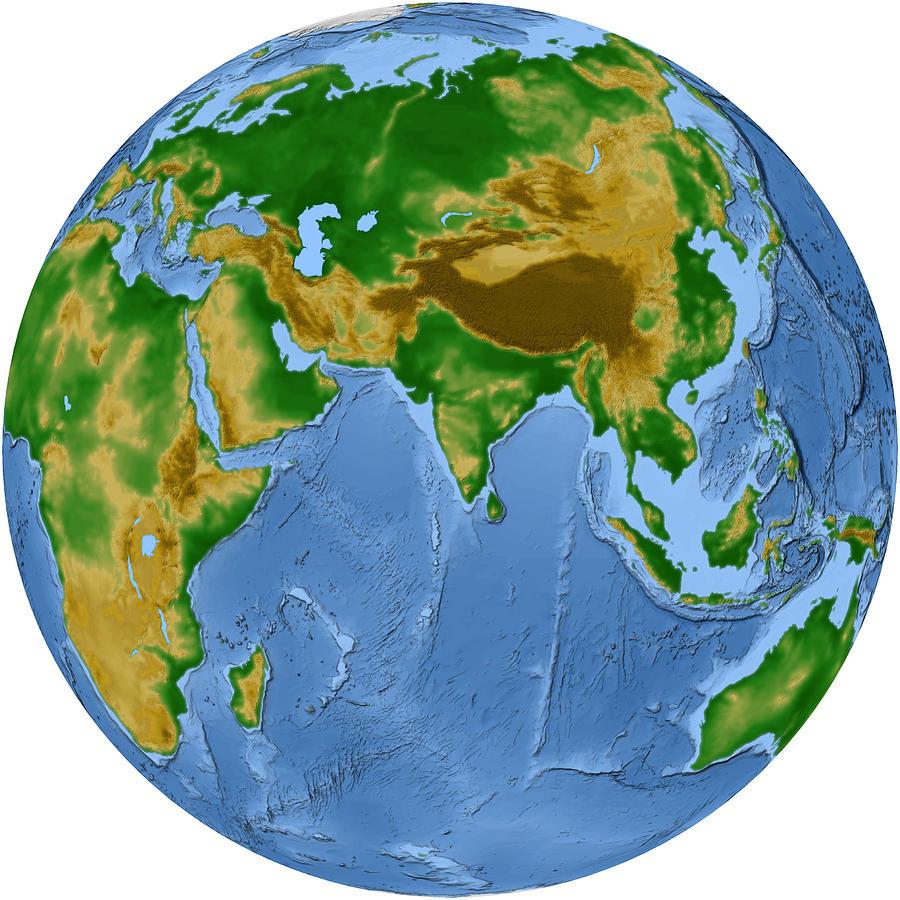 2/3rd of world’s oil
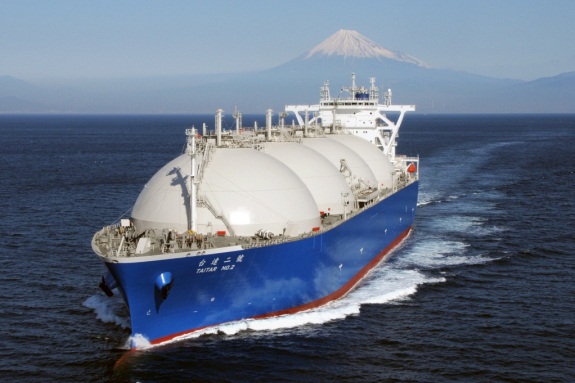 1/3rd of world’s bulk cargo
Half of world’s container shipments
[Speaker Notes: The waters of the Indian Ocean carry 

▲two thirds of the world’s oil shipments, 

▲one third of its bulk cargo, and 

▲half the world’s container traffic. Any disruption to the flow of shipping in the Indian Ocean will therefore have profound effects on the global economy.]
INDIAN OCEAN – NATURAL RESOURCES
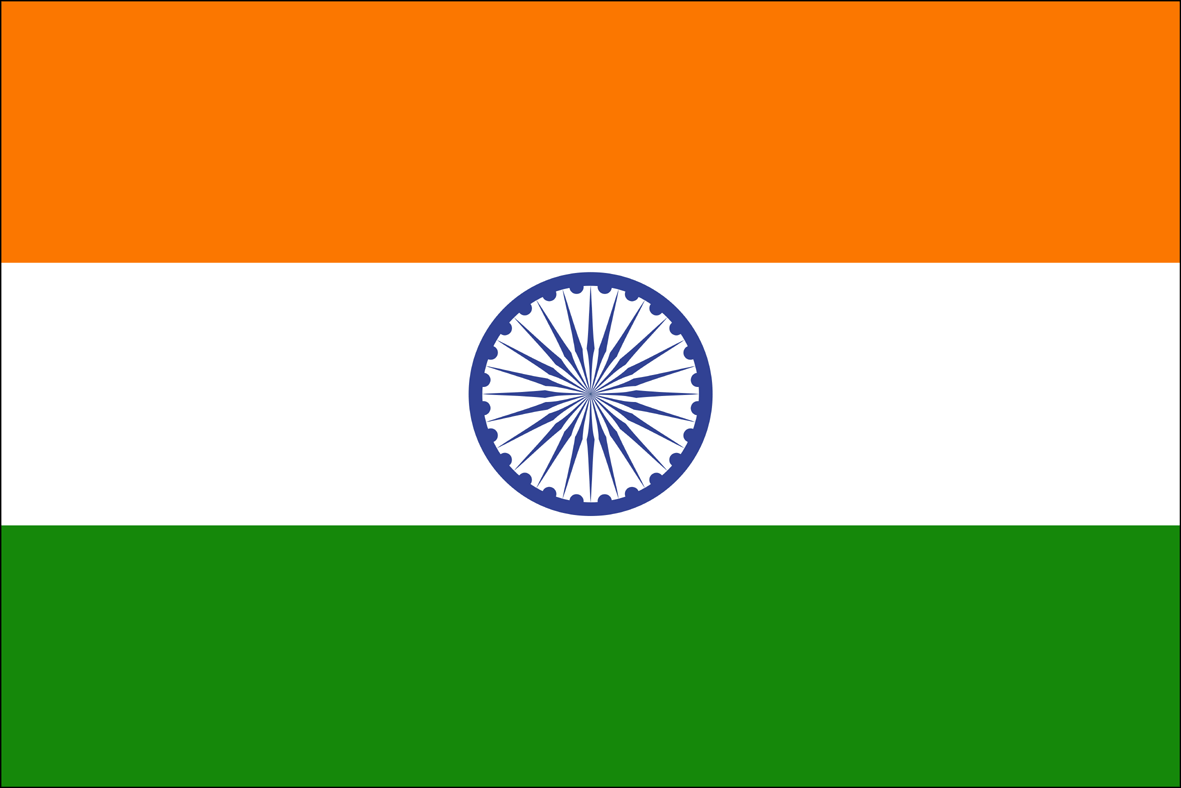 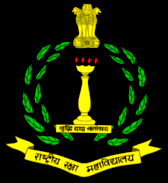 50% of world’s oil reserves
Indian Ocean: Supply route of global energy
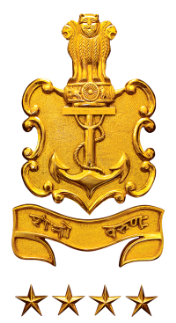 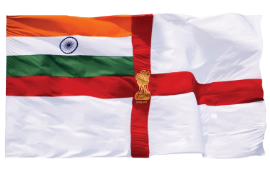 NATURAL RESOURCES IN
INDIAN OCEAN REGION
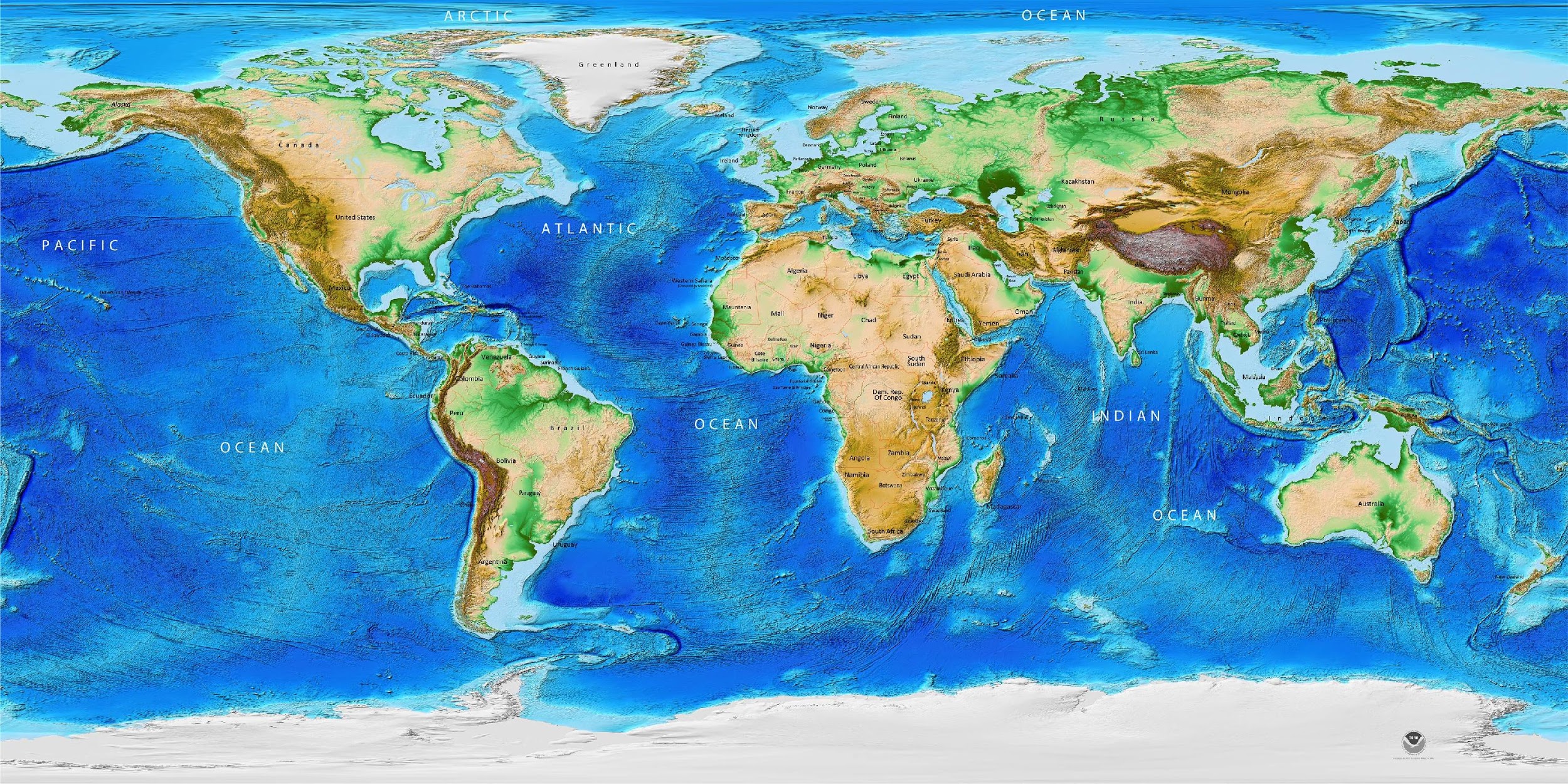 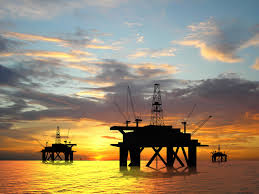 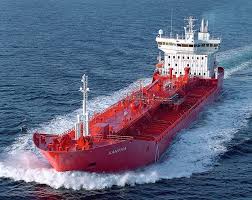 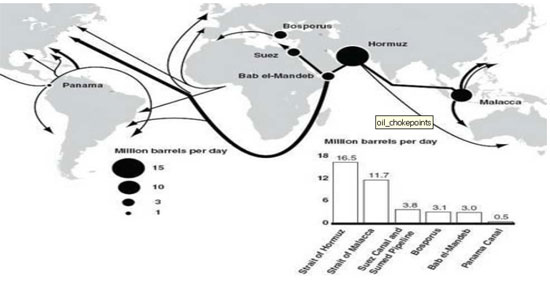 1000 million tonnes of oil passes through Indian Ocean
[Speaker Notes: The Indian Ocean has more than half of world’s oil reserves, is also the world’s largest oil producing region. 44% of the world’s offshore production come from the Indian Ocean, and we have  

▲One thousand million tonnes of oil which transits through the Indian Ocean. This region is also highly rich in Gas resources, and is home to nearly 48% of world’s Gas reserves. As the 

▲Indian Ocean represents the supply side of energy, any challenge to the free flow of energy in the region can lead to major conflict, with profound effects on regional and global economies.]
NON TRADITIONAL SECURITY CHALLENGES
Cyber Security
Narcotics/Arms/ Human trafficking / Piracy
Counterfeit Currency
Environmental degradation & natural disasters
Water Security
INDIA’S MARITIME INTERESTS
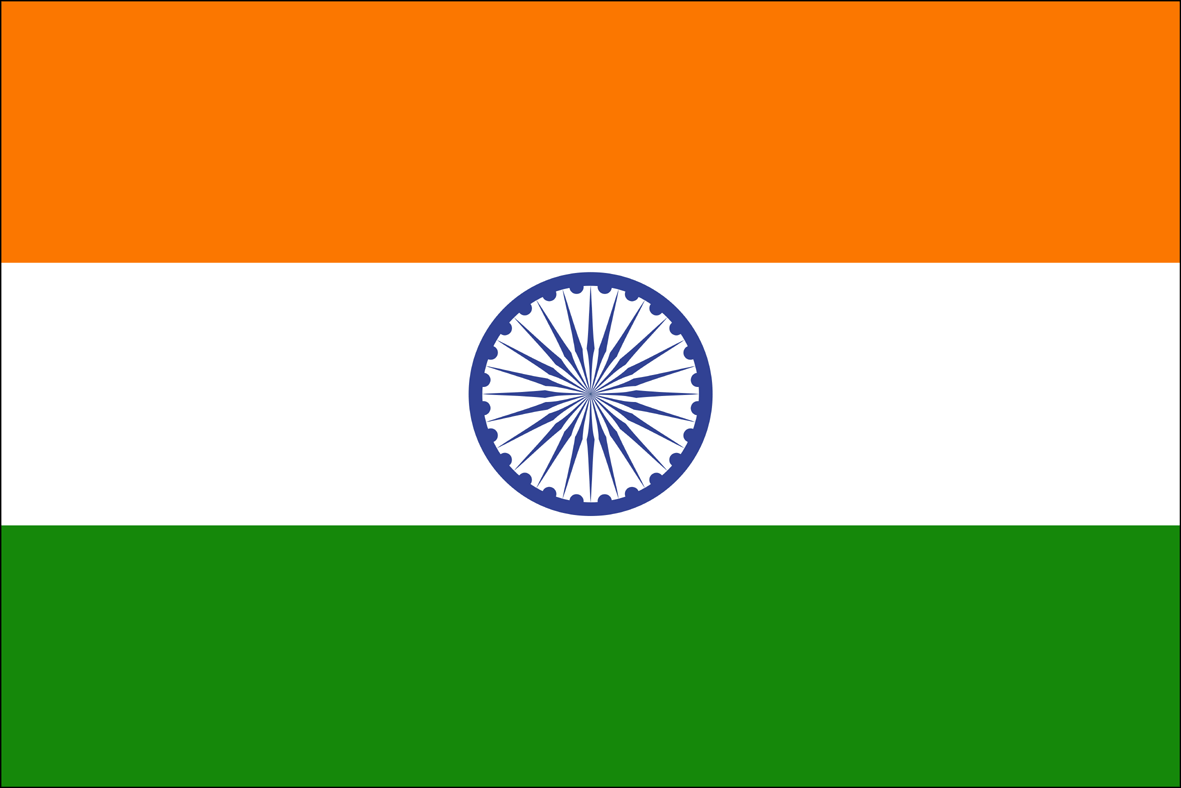 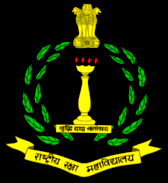 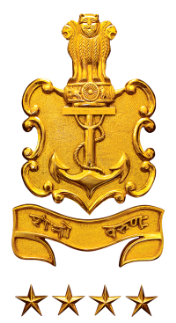 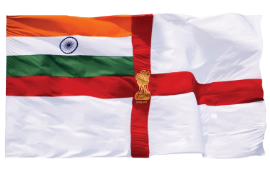 INDIA’S MARITIME INTERESTS
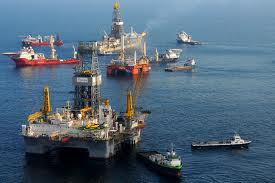 Energy Security: Dependence on the Seas
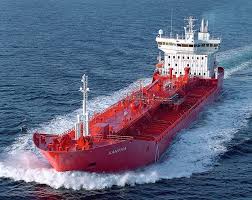 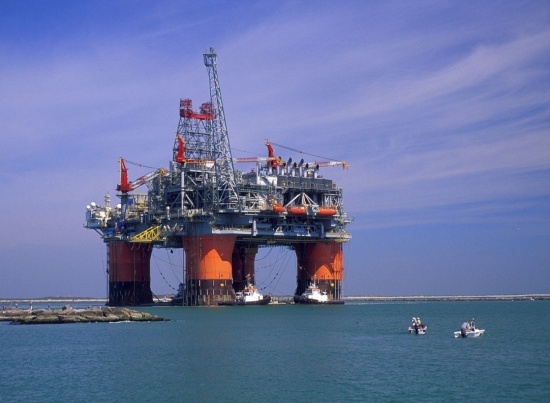 Nearly 80% of India’s Crude Oil imported over seas
11% Crude Oil requirement met from off-shore
Safety of Energy Assets : a strong maritime element and national priority
[Speaker Notes: Nearly 80% of India’s crude oil requirement is imported over the Indian Ocean, and another 

▲11% is met from off-shore sourceswithin the Indian Exclusive Economic Zone. After also taking into account our petroleum exports, our ‘sea dependence’ for oil is estimated to be about 93%. 
 
▲Safety of the various energy assets, including supply sources, production infrastructure and means of transportation, has a strong maritime component and remains India’s national priority. Maintaining unimpeded flow of energy and other commodities over the sea is therefore a prime concern.]
NON TRADITIONAL MARITIME CHALLENGES
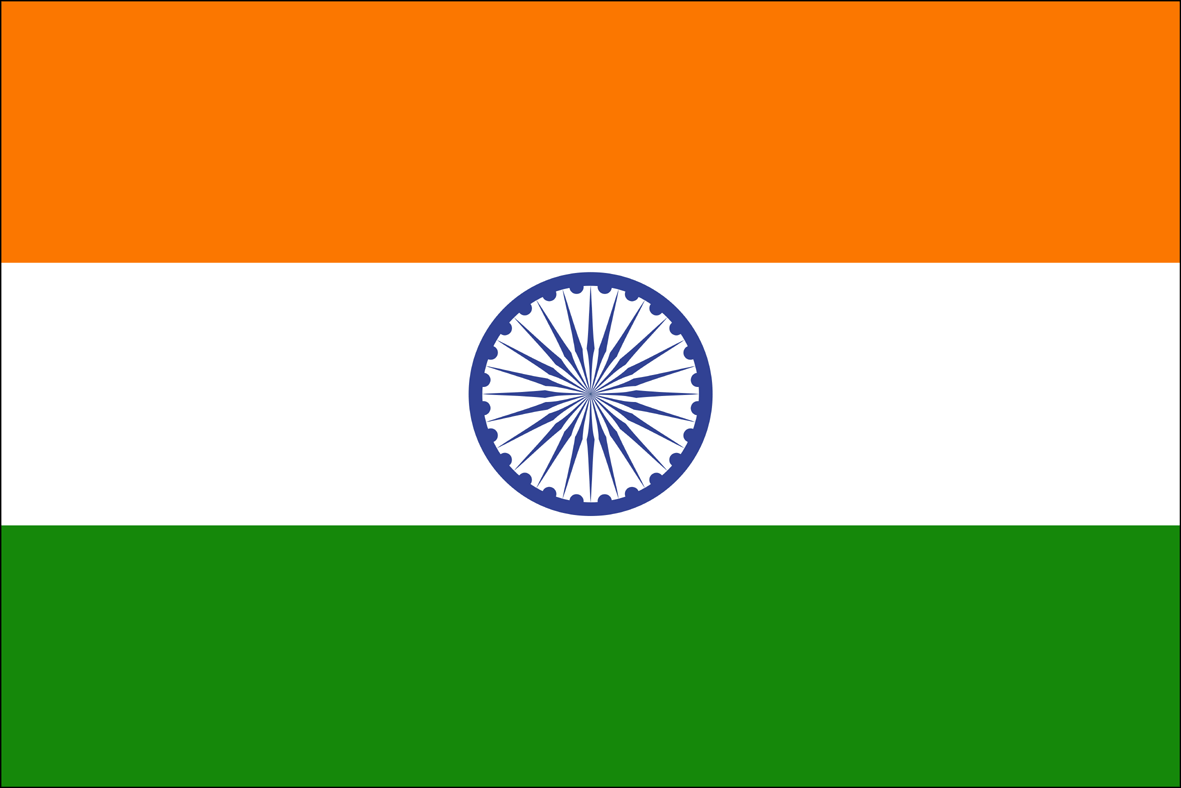 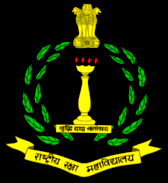 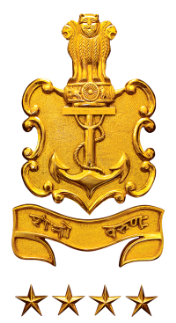 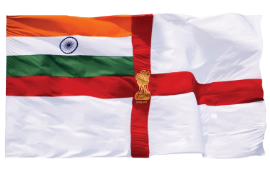 NON-TRADITIONAL MARITIME CHALLENGES
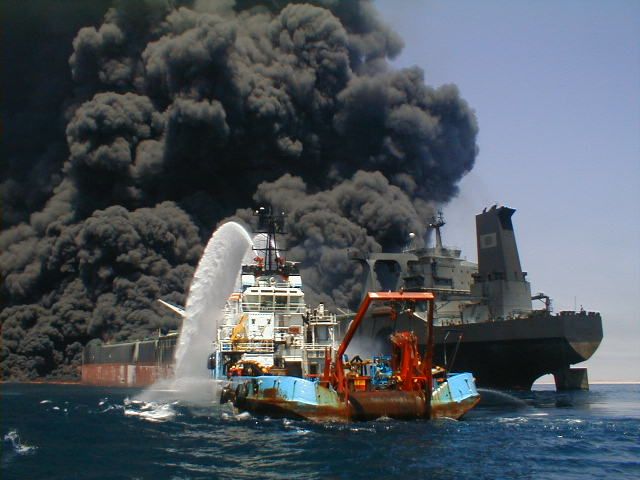 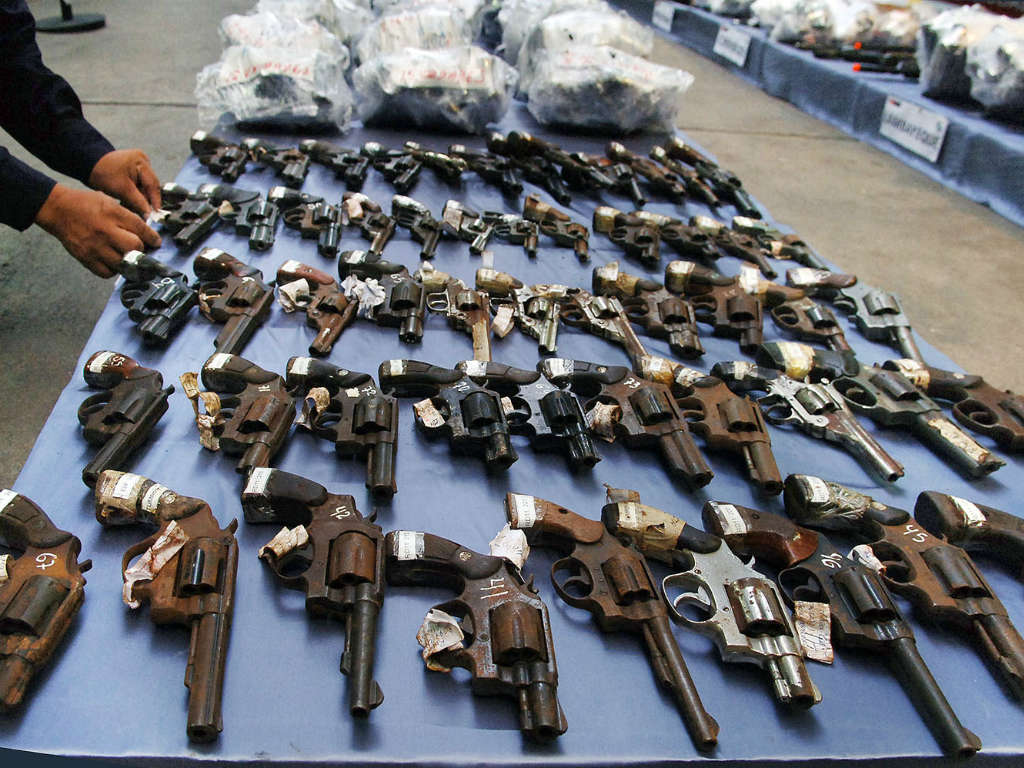 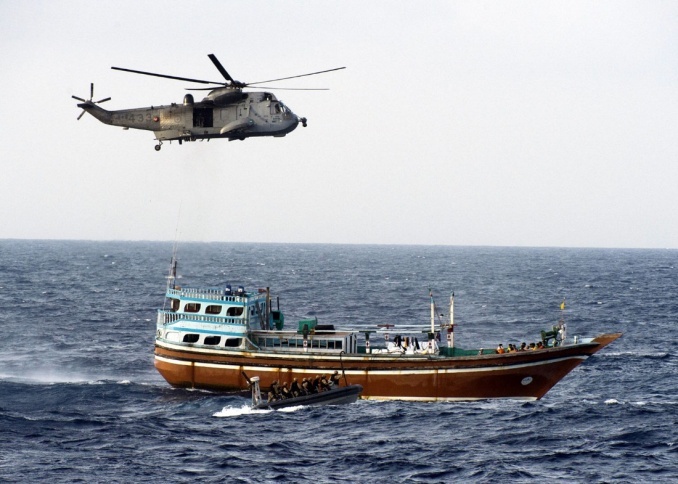 Piracy
Maritime Terrorism
Gun Running
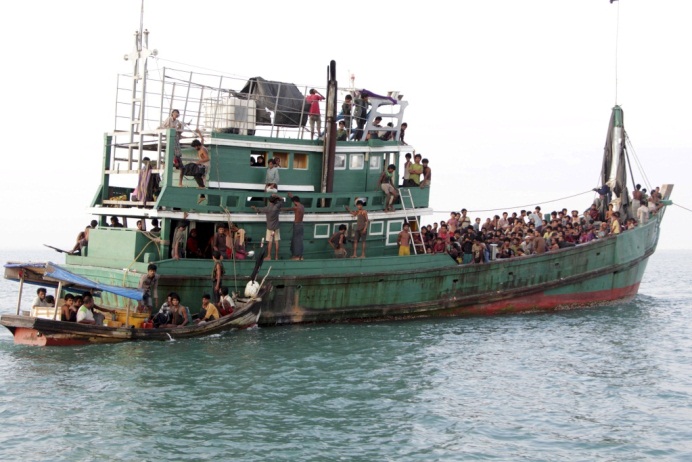 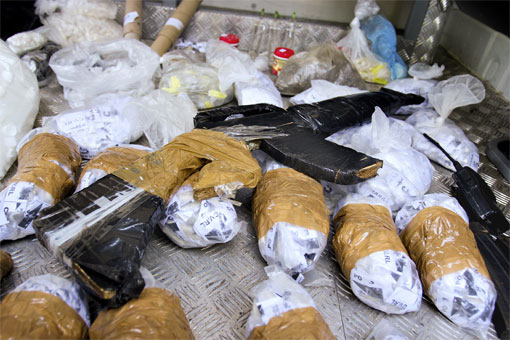 Human Trafficking
Drug Smuggling
[Speaker Notes: maritime terrorism to piracy, human and drug trafficking, to proliferation of arms and  ammunition. They engage our attention most of the time, even as conventional threats loom large on the horizon.]
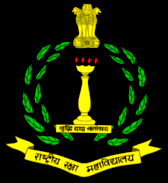 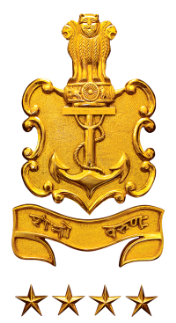 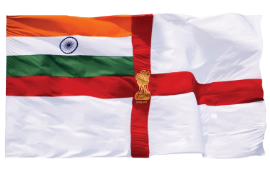 Shaping favourable and positive maritime environment
Strategy for Maritime force and Capability development
INDIAN MARITIME SECURITY STRATEGY
Strategy for Conflict
Strategy   for  Deterrence
Strategy for Coastal and Offshore Security
[Speaker Notes: The core strategy of the Indian Navy is centred on five pillars.These are 

▲‘Strategy for Deterrence’, a 

▲‘Strategy for Conflict’, 

▲‘Strategy for Shaping a Favourable and Positive Maritime Environment’, a 

▲‘Strategy for Coastal and Offshore Security’, and 

▲‘Maritime force and Capability Development’.]
SHAPING A FAVOURABLE 
MARITIME ENVIRONMENT
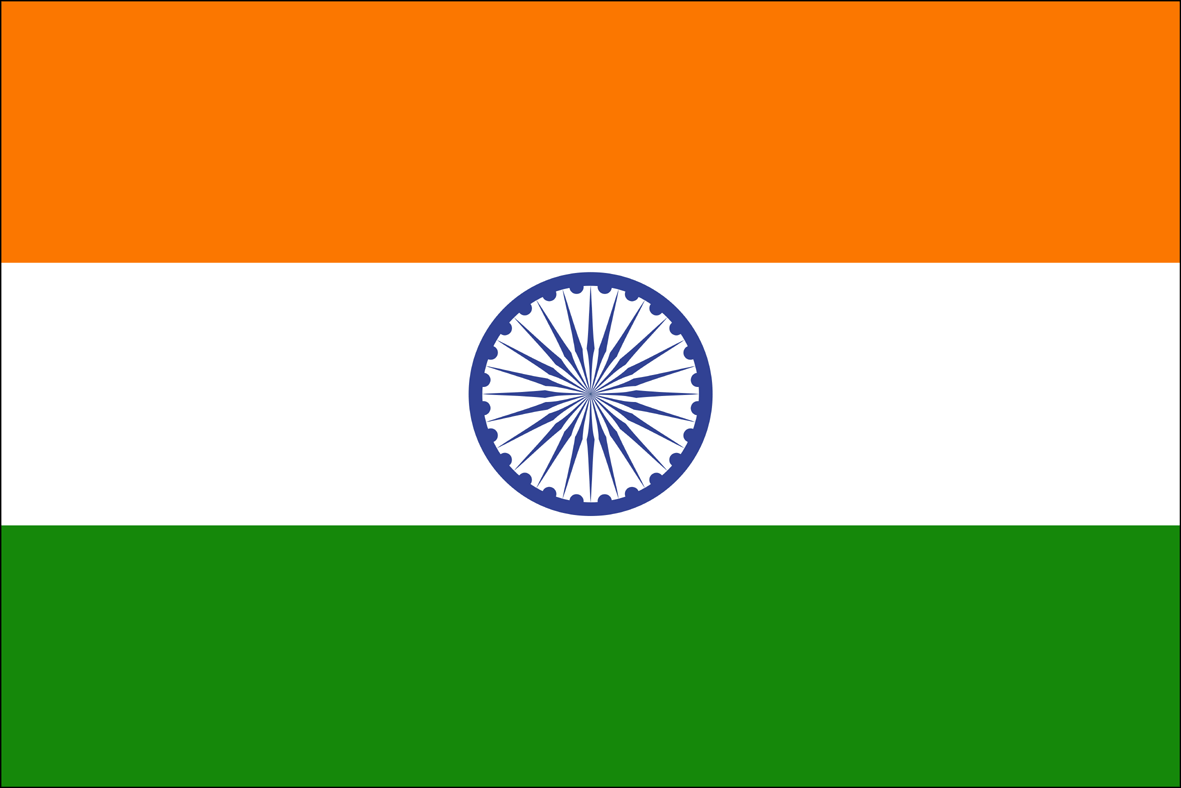 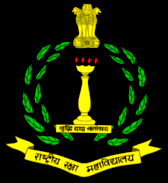 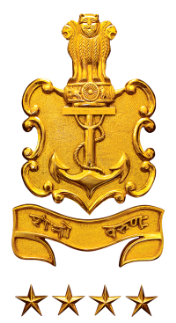 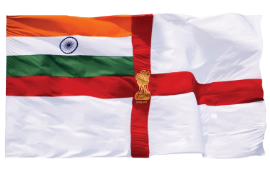 SHAPING  A FAVOURABLE AND
 POSITIVE MARITIME ENVIRONMENT
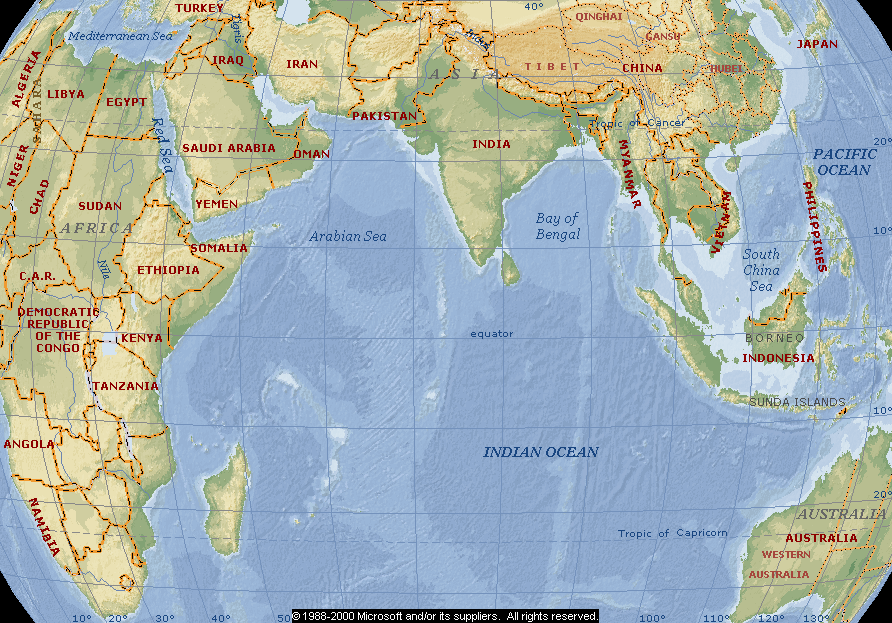 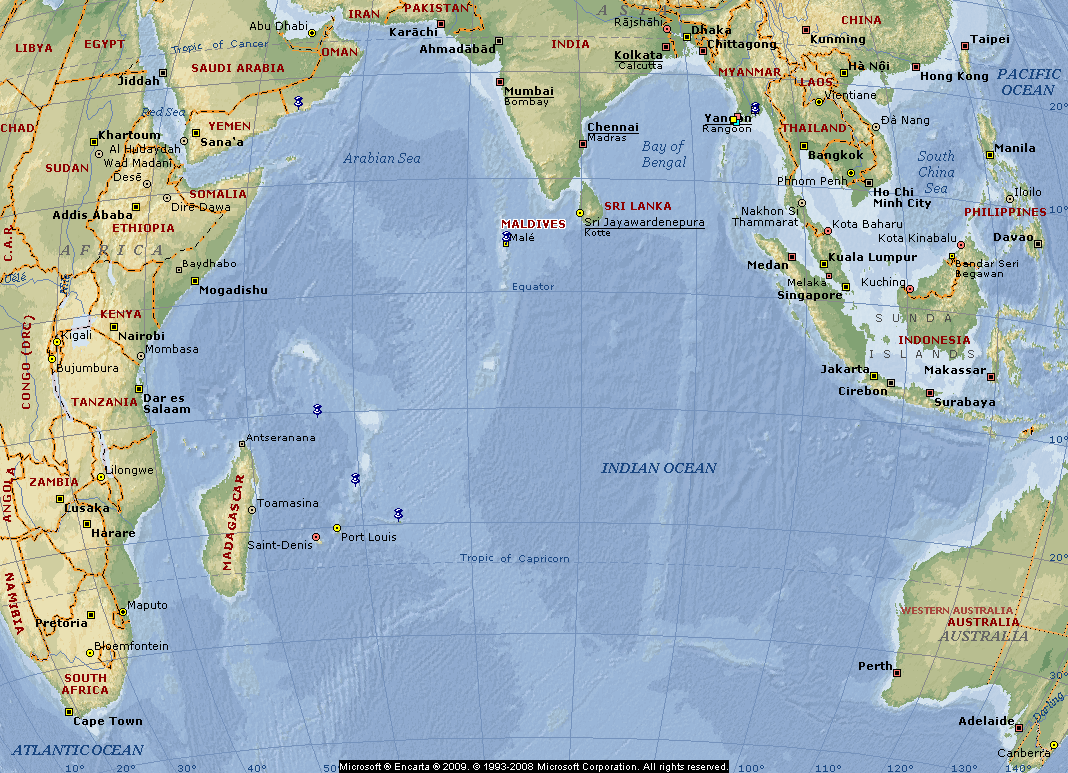 Securing the seas of the region 
- collective responsibility of regional navies
44
[Speaker Notes: With the passage of time, the responsibility of securing the seas of our region has become an increasingly collective one, with participation of all regional navies.]
SHAPING A FAVOURABLE 
MARITIME ENVIRONMENT
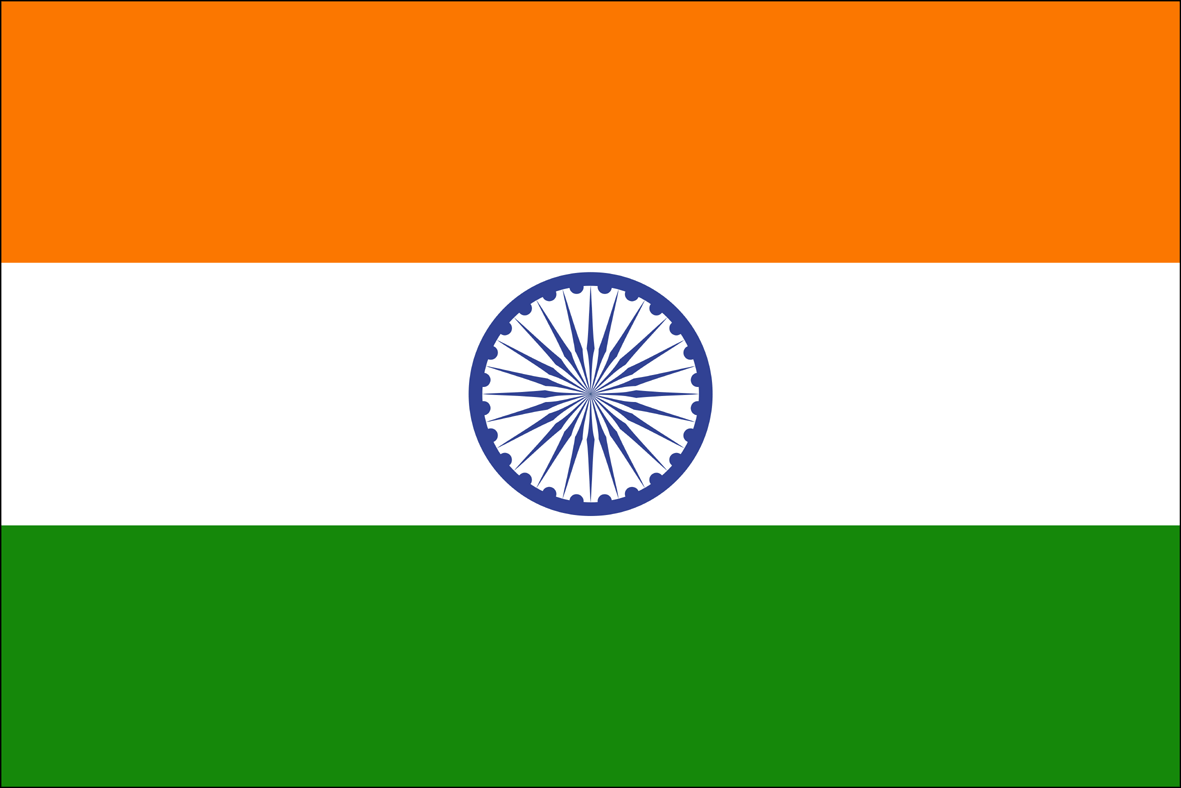 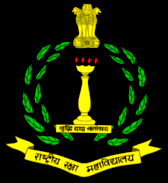 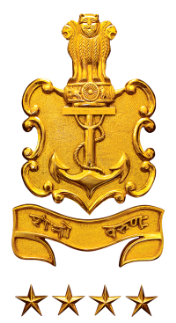 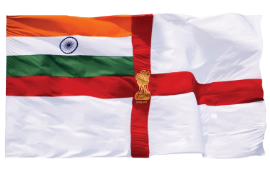 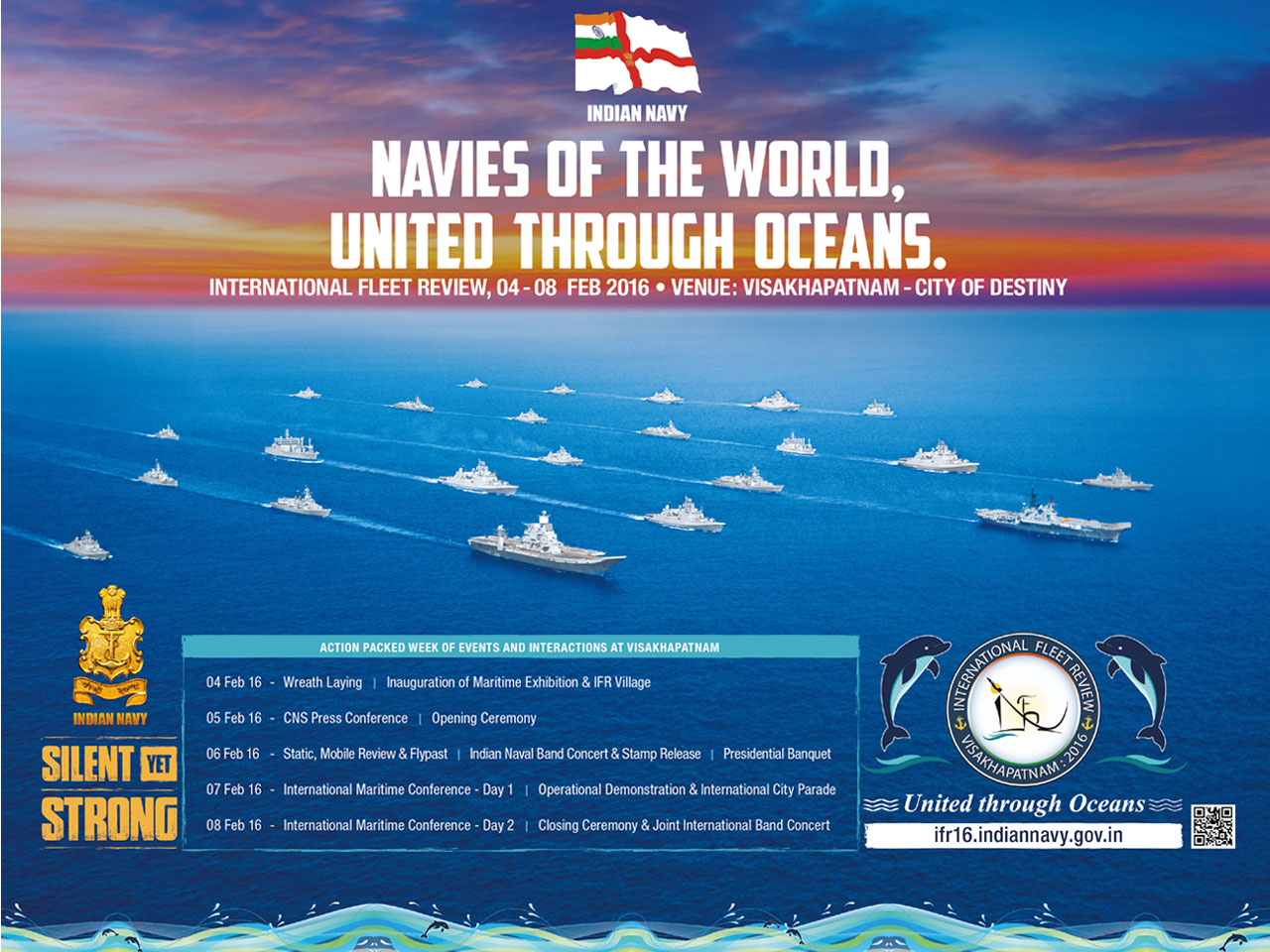 Promoting peace, security and stability in our 
maritime neighbourhood
Strengthening good order and international legal 
norms at sea
Creating a secure maritime environment conducive
for India’s economic growth
[Speaker Notes: The Indian Navy looks towards promoting peace, security and stability in our maritime neighbourhood, through open, transparent, inclusive, balanced and cooperative measures. The Indian Navy seeks to 

▲strengthen good order and international legal norms at sea, to provide freedom and safety of global commons, for our own and mutually beneficial interests. Our maritime strategy remains aligned to 

▲create a secure maritime environment that is conducive for India’s economic growth and pursuance of developmental activities.]
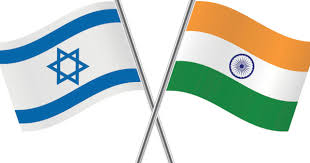 DISCUSSIONS
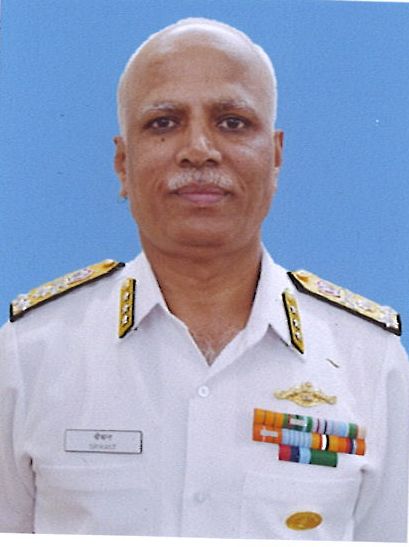 V Adm Srikant, AVSM
REMARKS OF THE COMMANDANT
NATIONAL DEFENCE COLLEGE
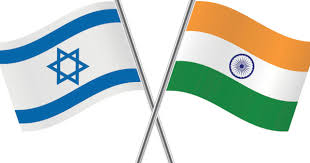 SHALOM – JAI HIND